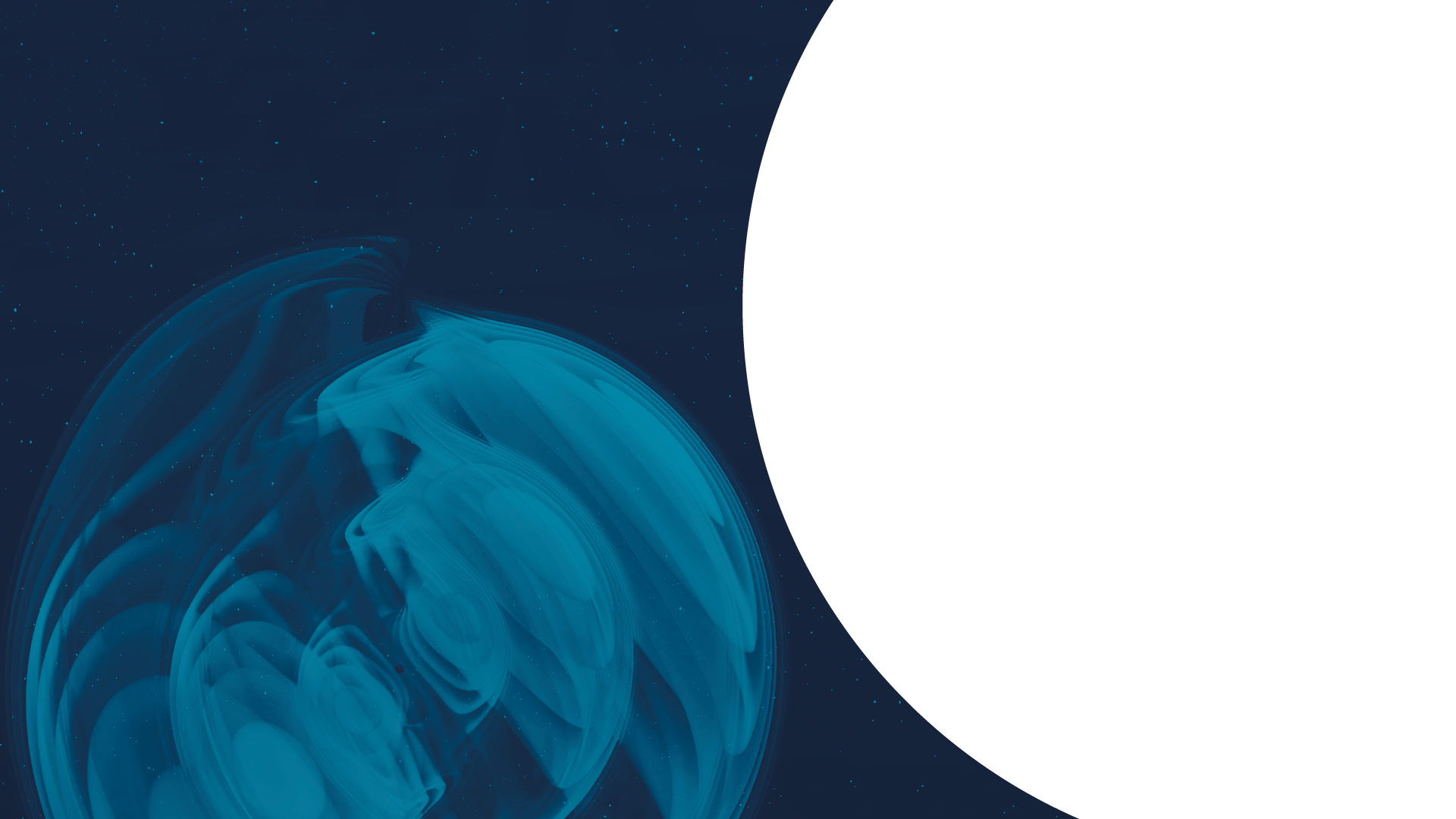 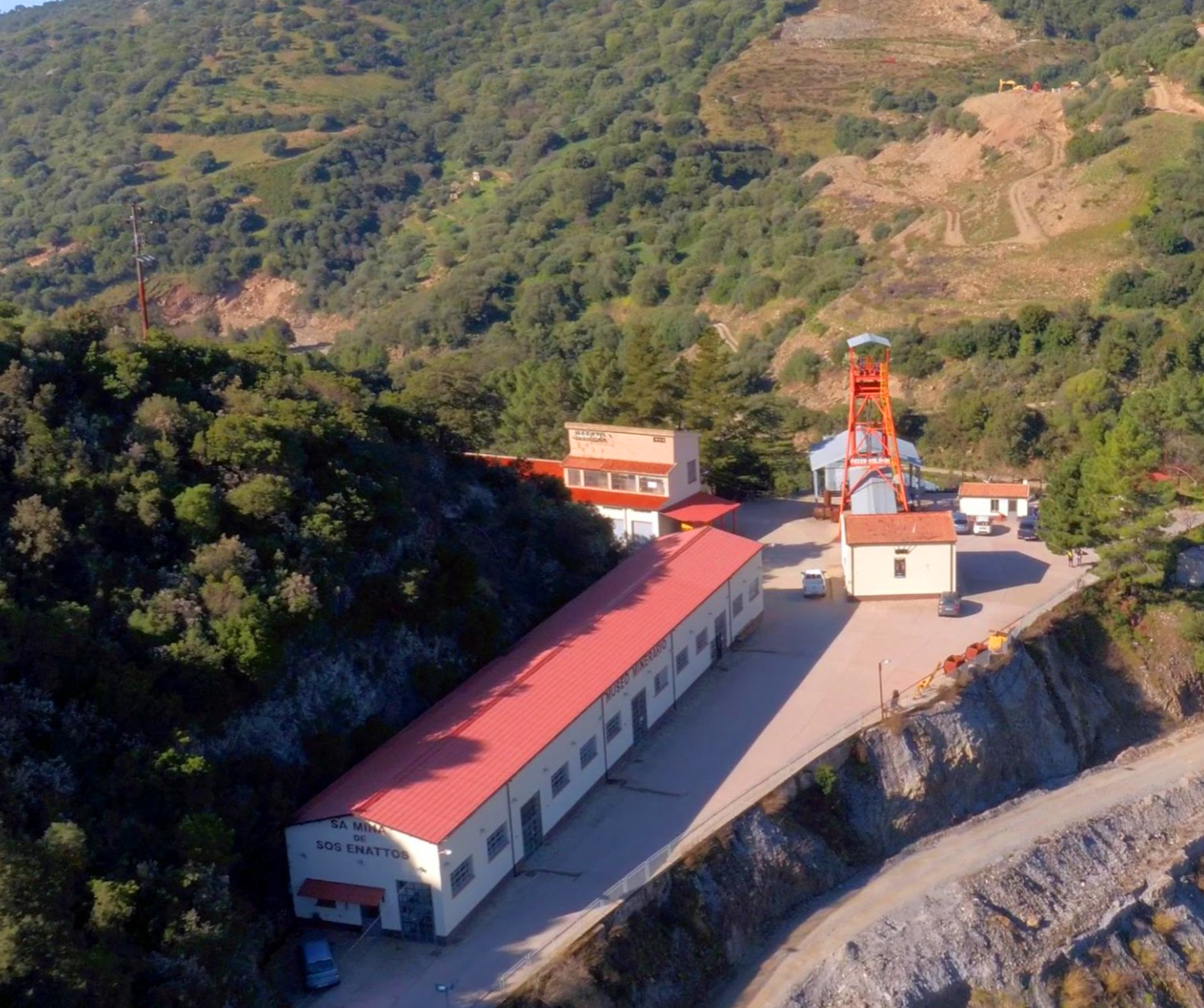 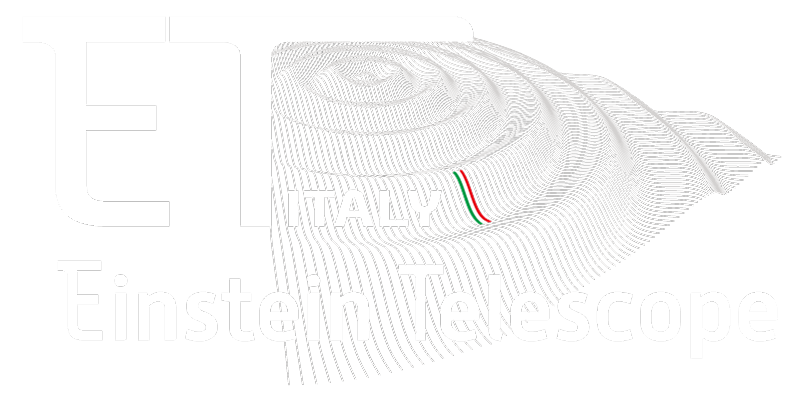 2nd Einstein Telescope Annual Meeting, 15 November 2023
ET Communication 
and Public Engagement
in Italy
Matteo Serra
INFN
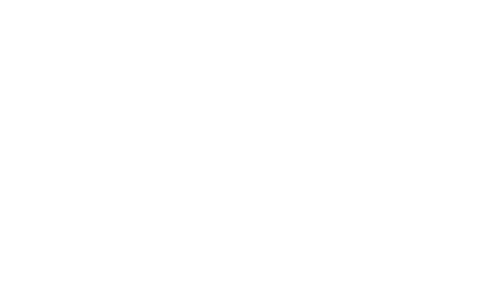 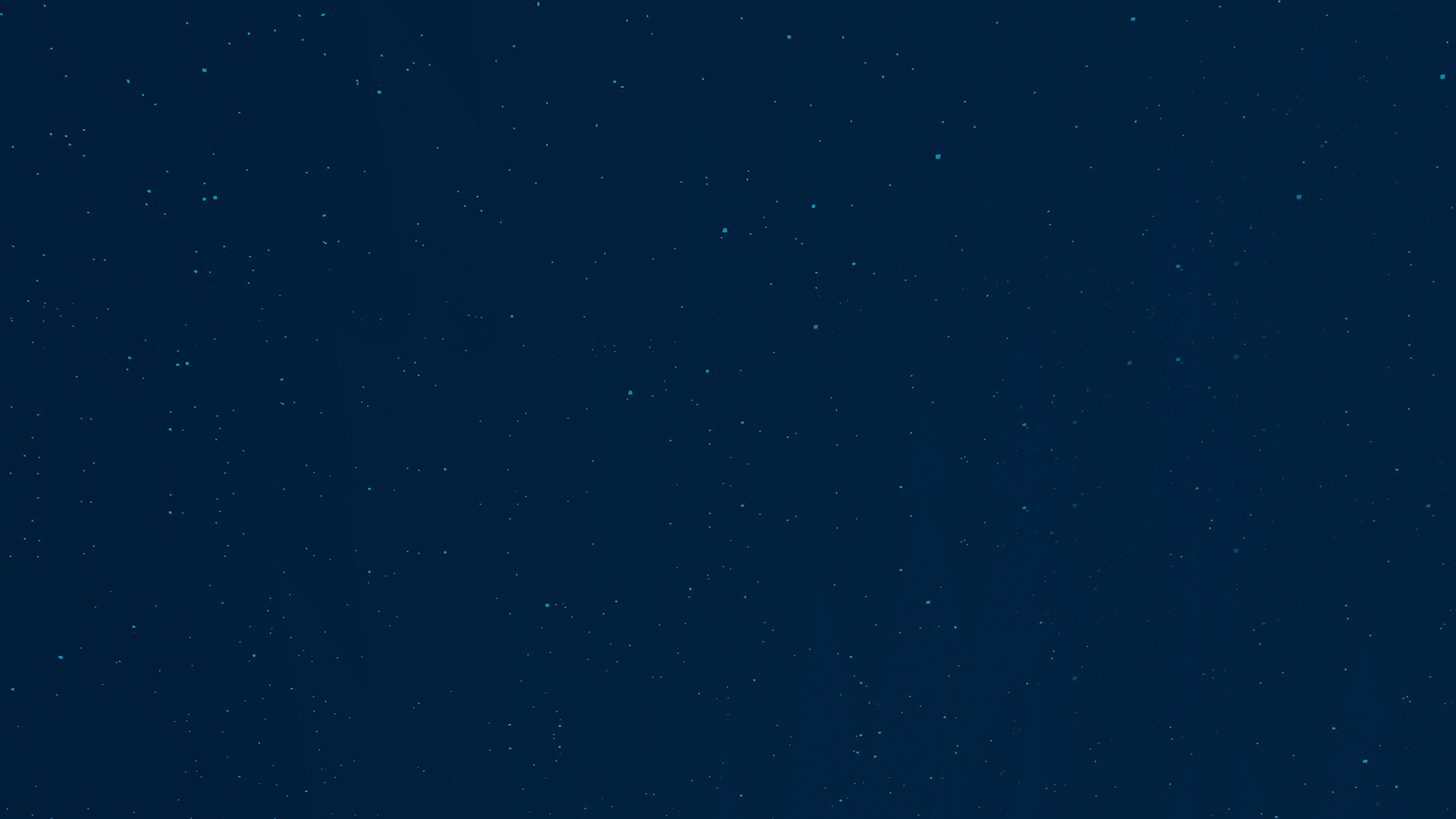 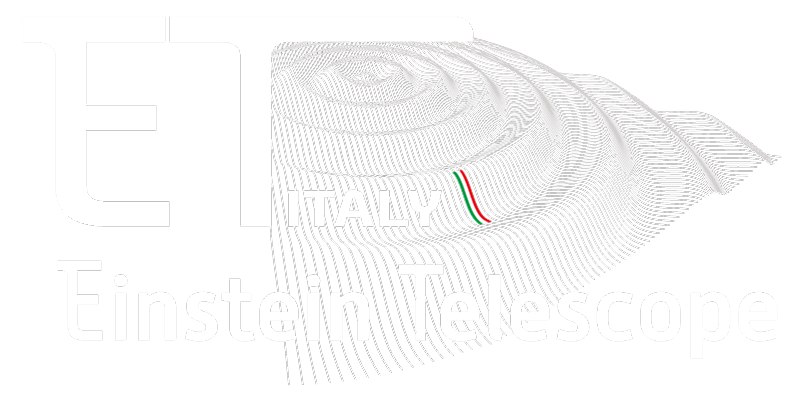 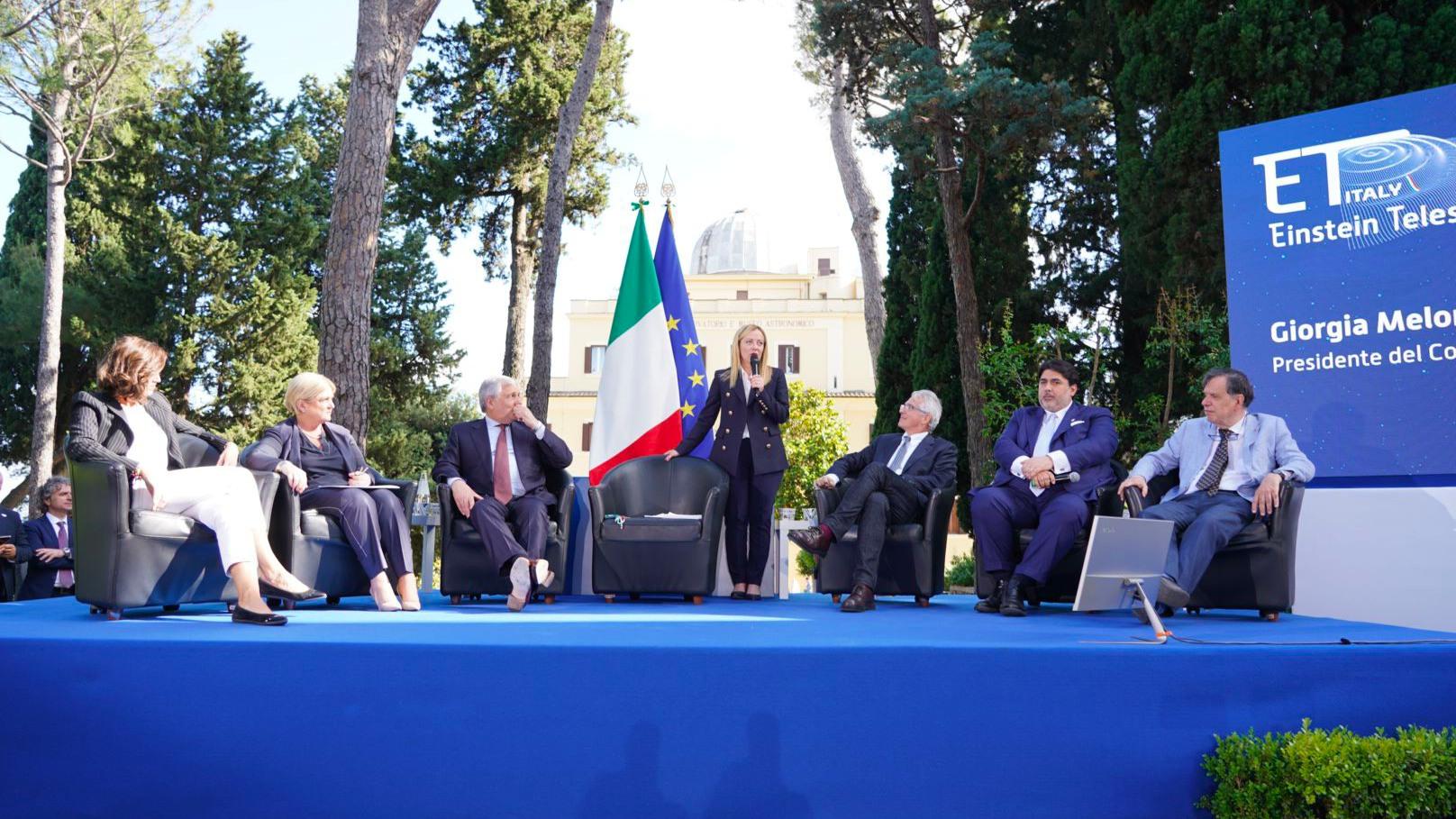 6 June 2023
Official starting point
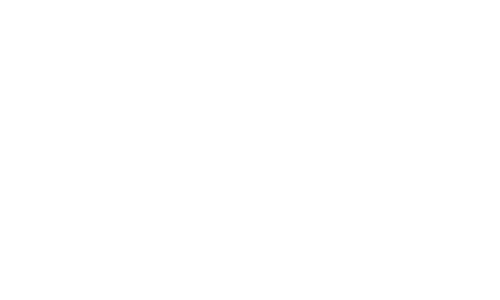 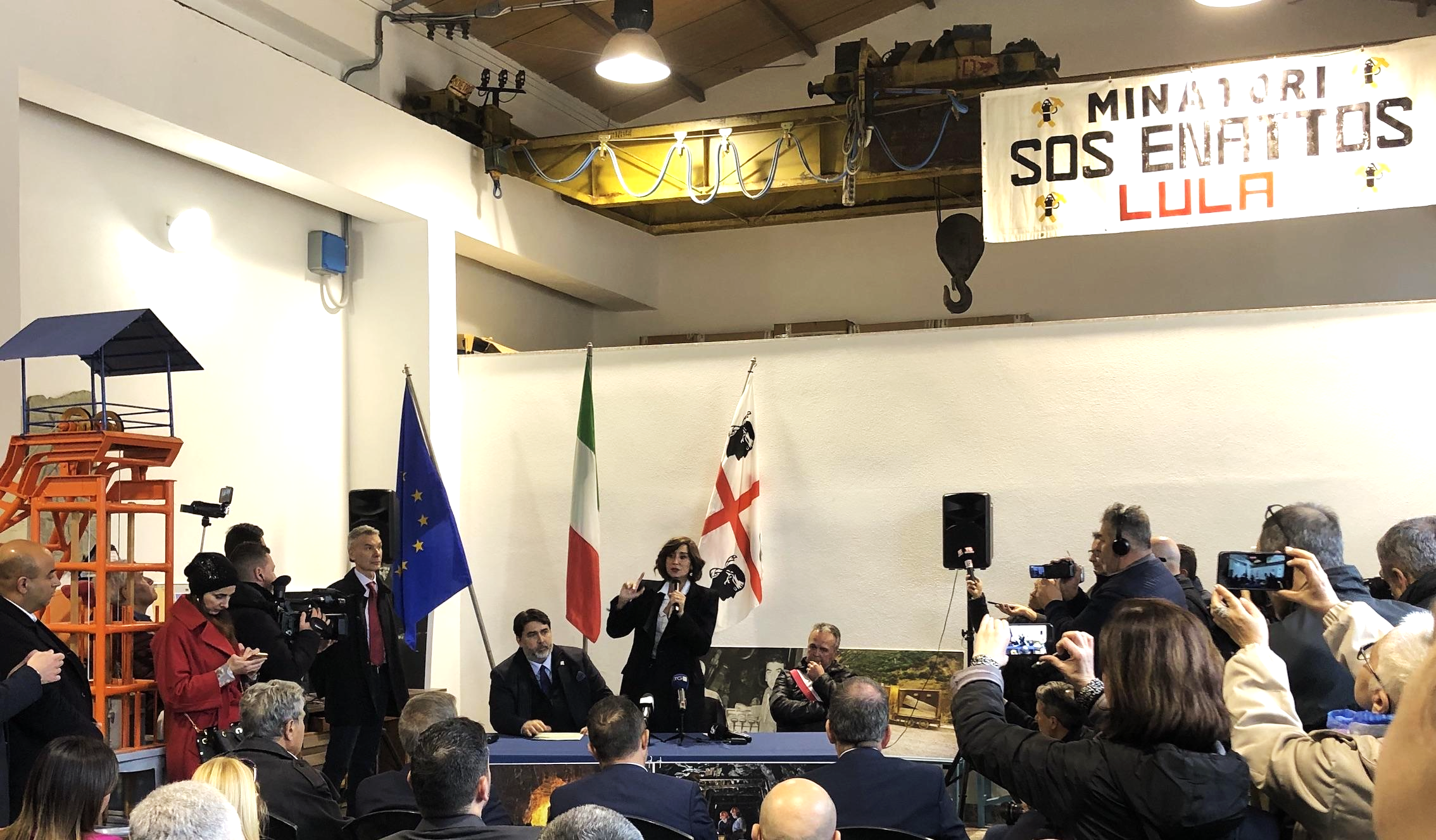 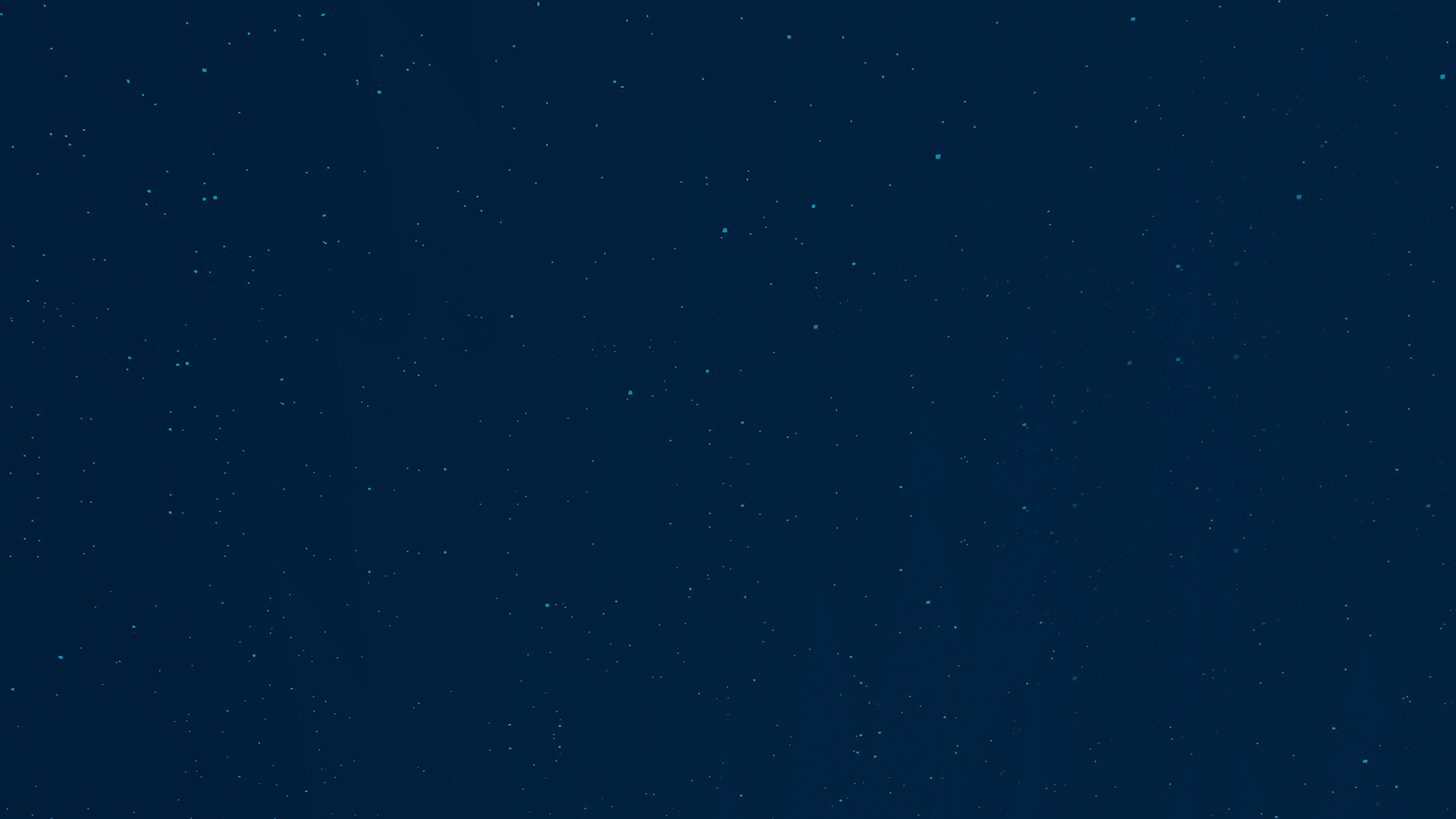 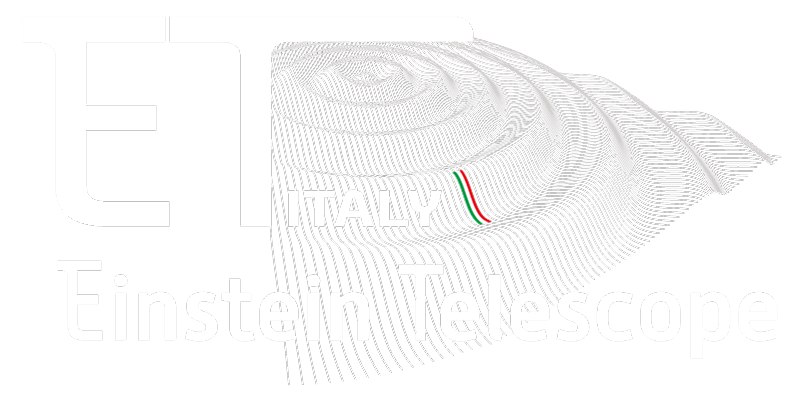 But… the Italian Ministry for University and Research has long supported the Italian candidacy 
to host ET
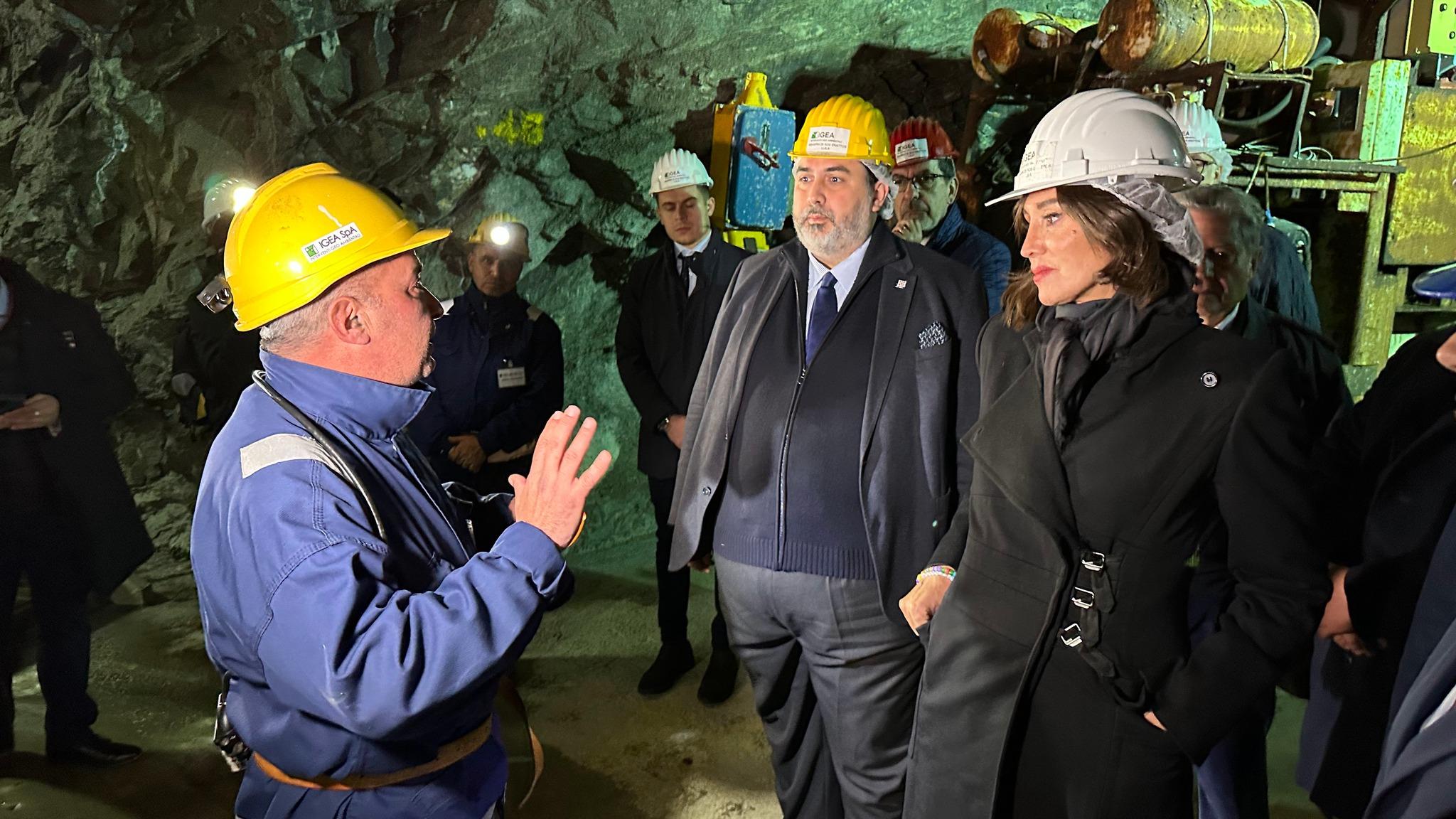 25 april 2023
Minister Anna Maria Bernini 
visits Sos Enattos facilities
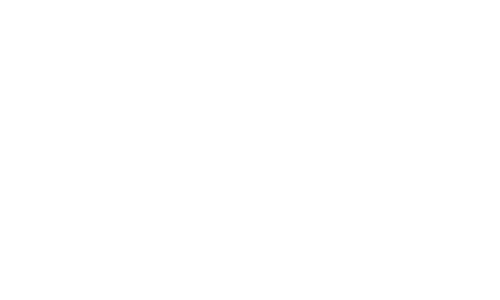 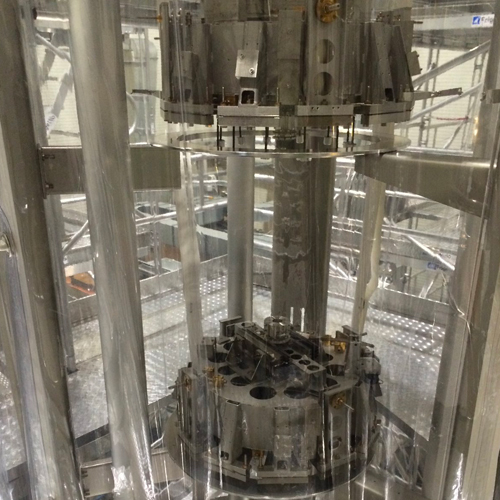 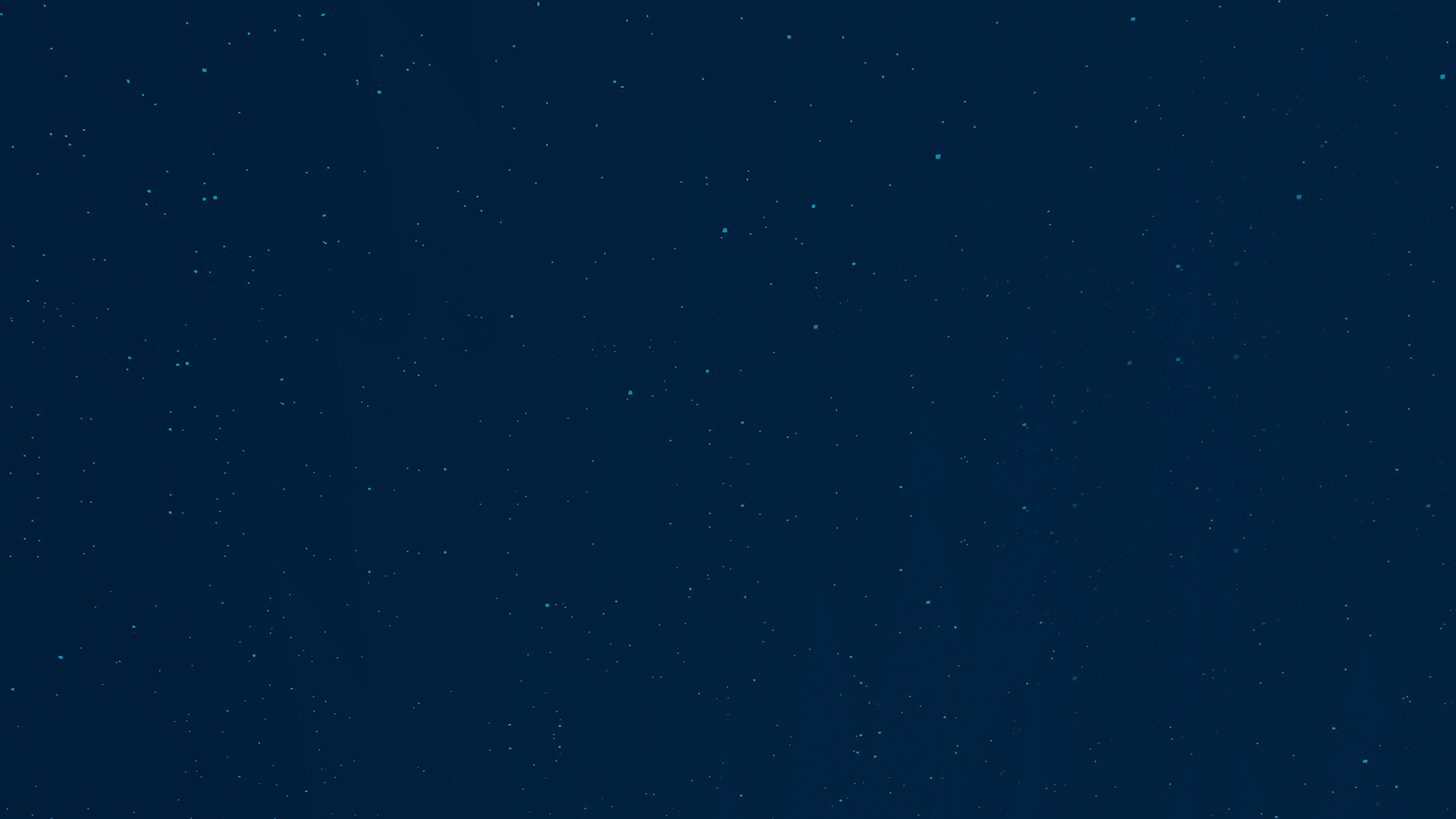 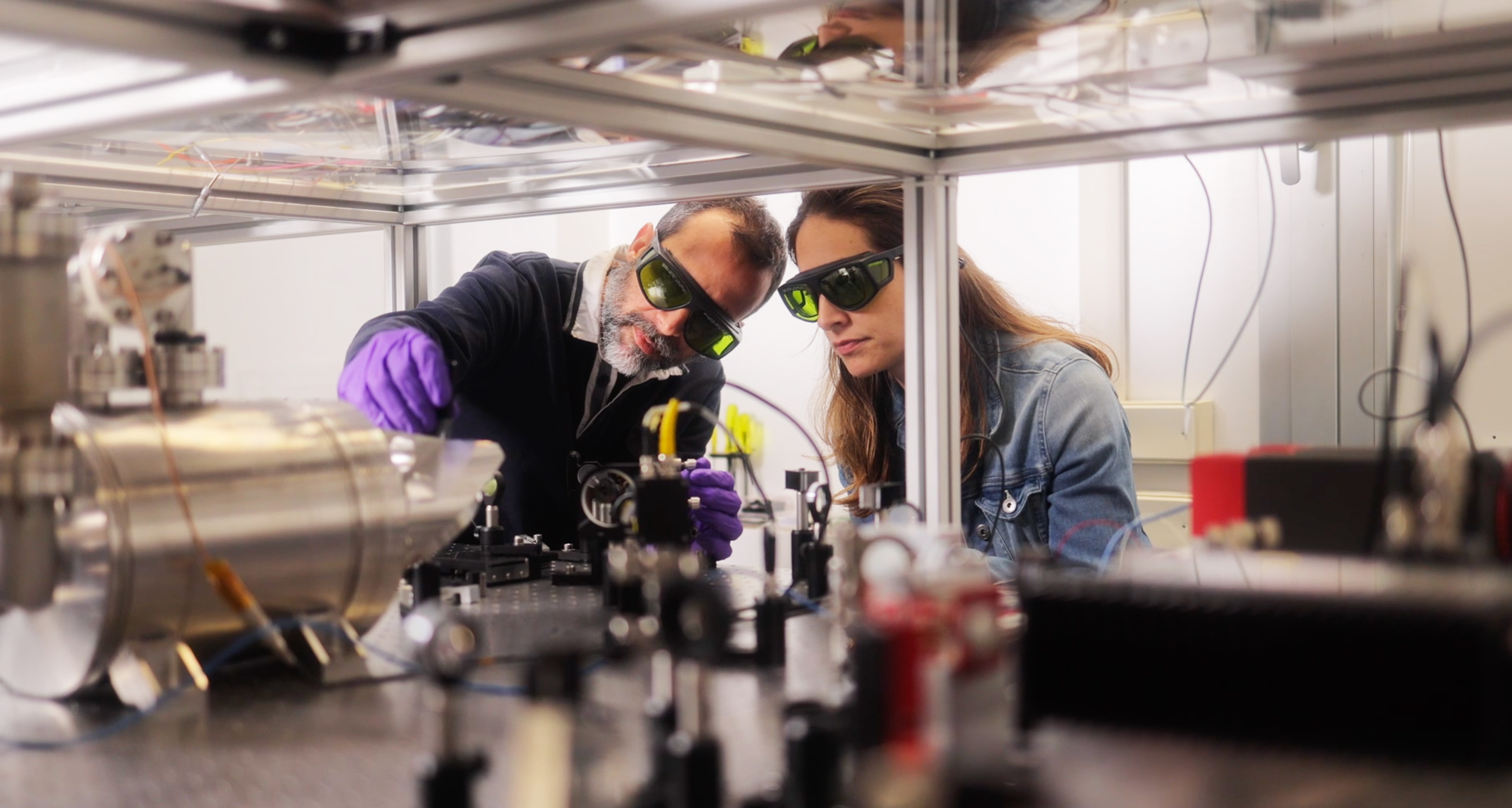 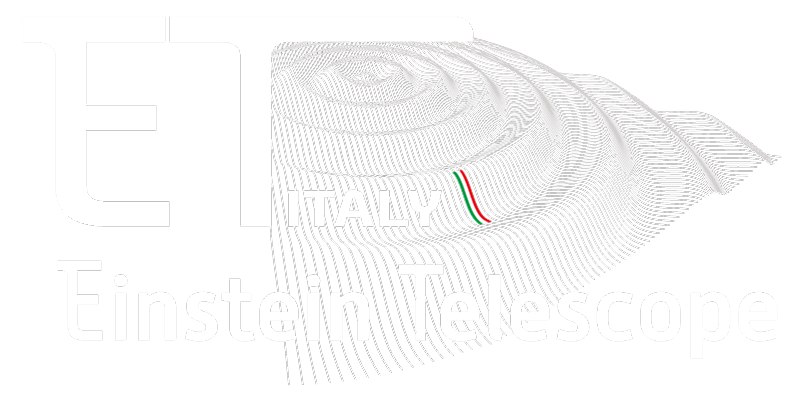 Relationships with companies were also already in place
ETIC Industry Day
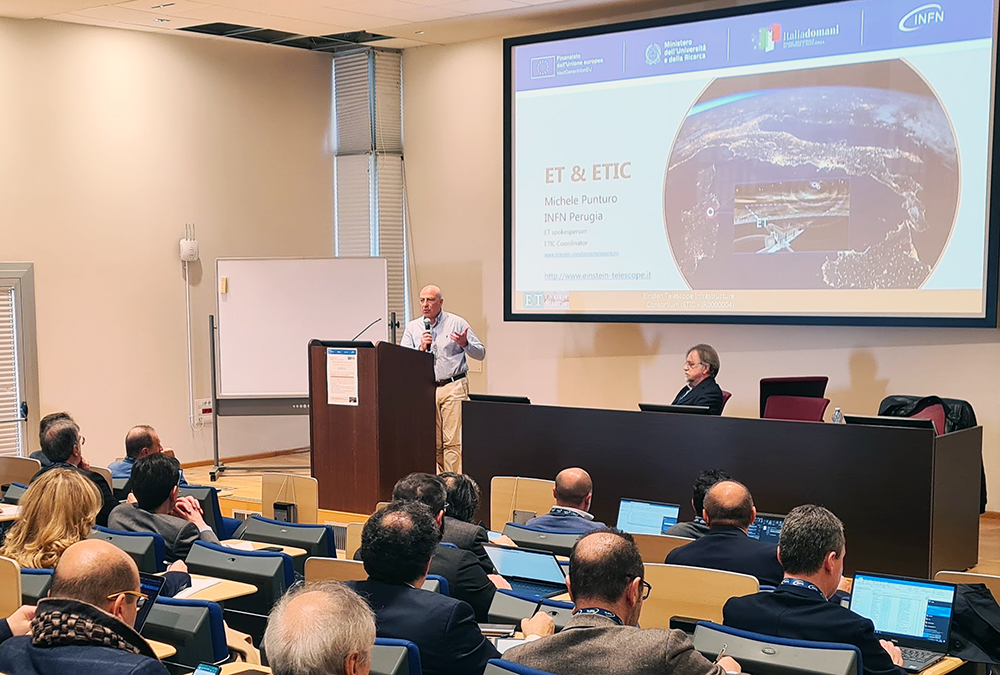 16.02.23
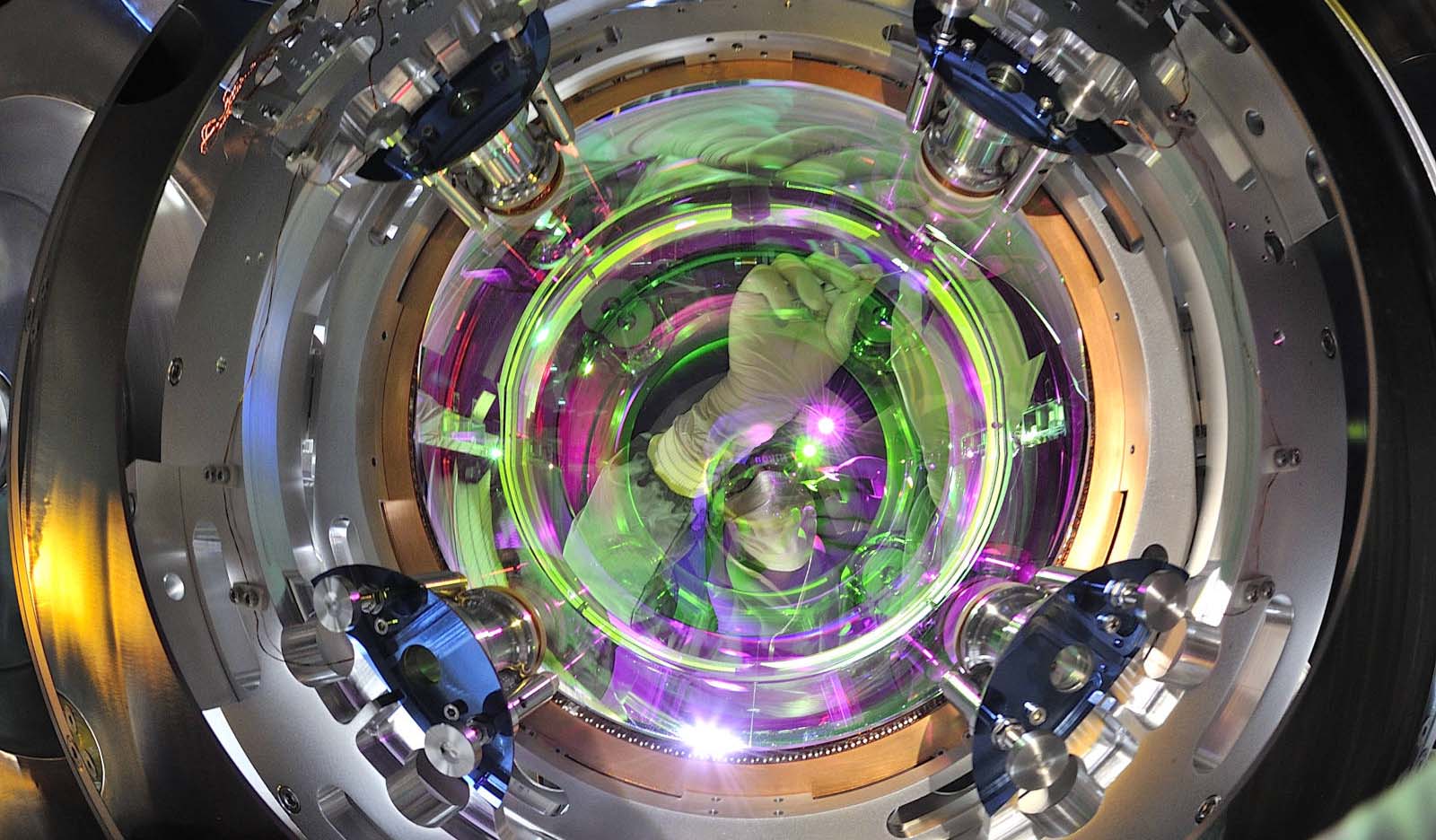 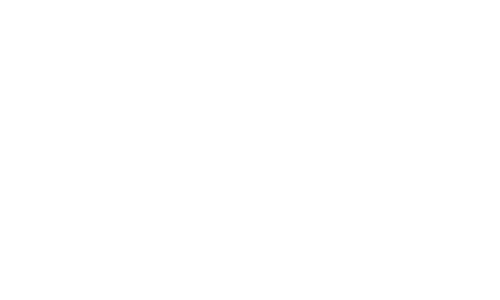 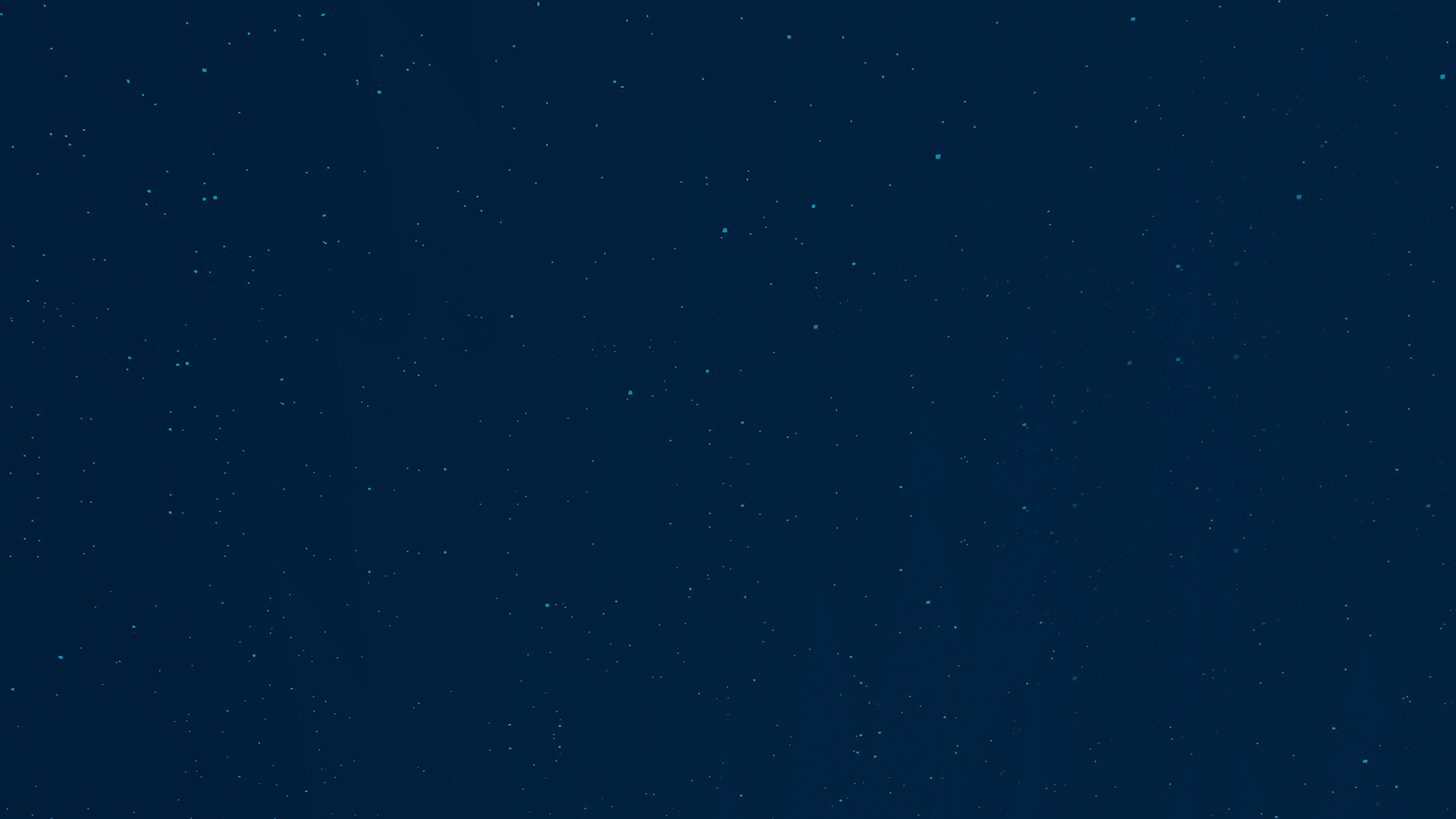 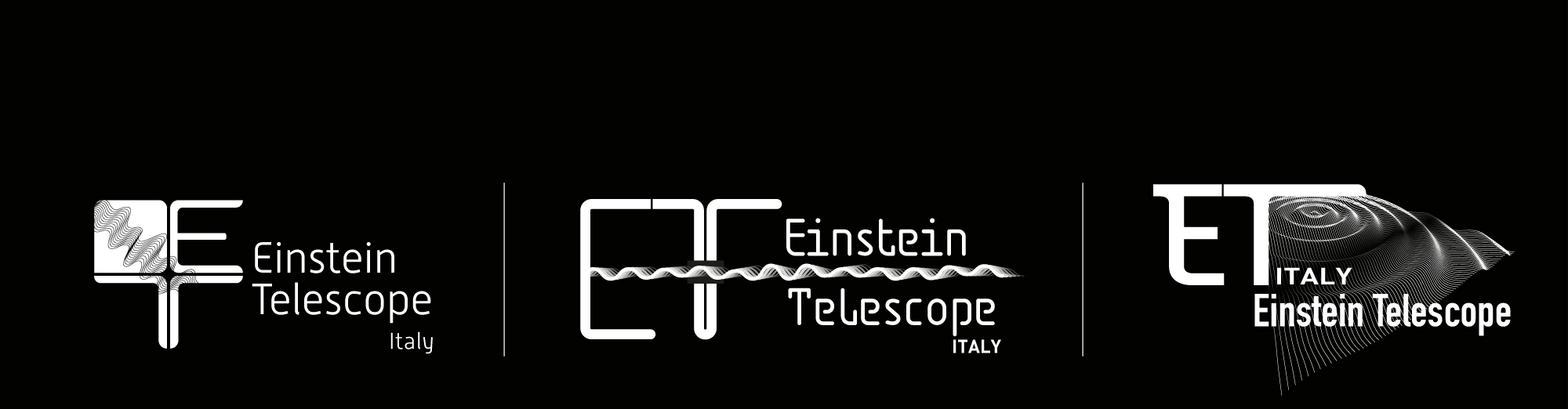 Logo ET Italy - Evolution of the preliminary study
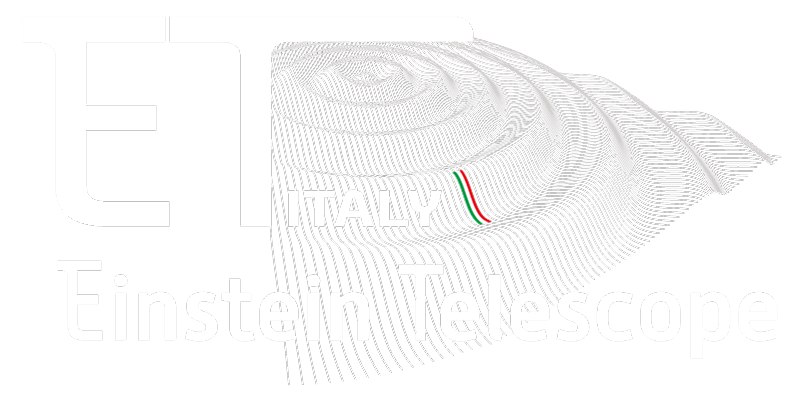 Final choice shared with the Minister
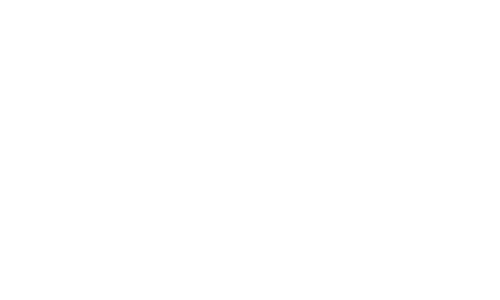 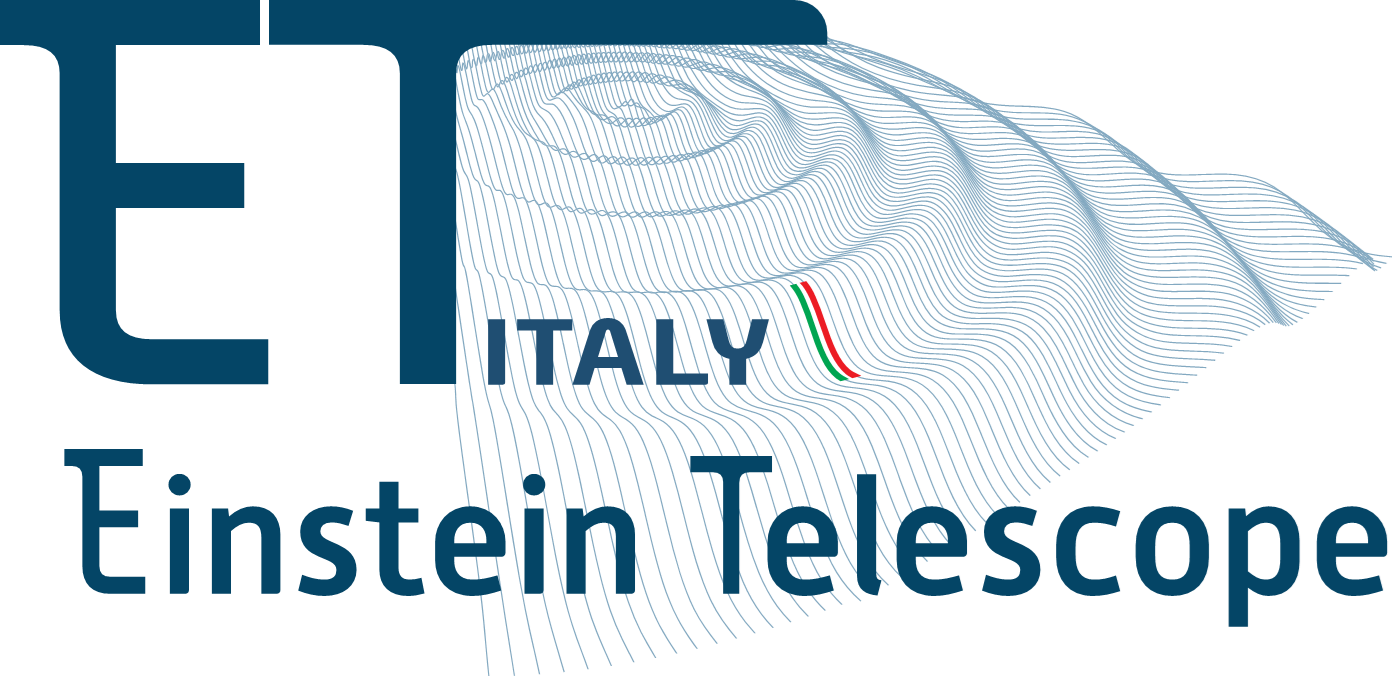 Visual identity
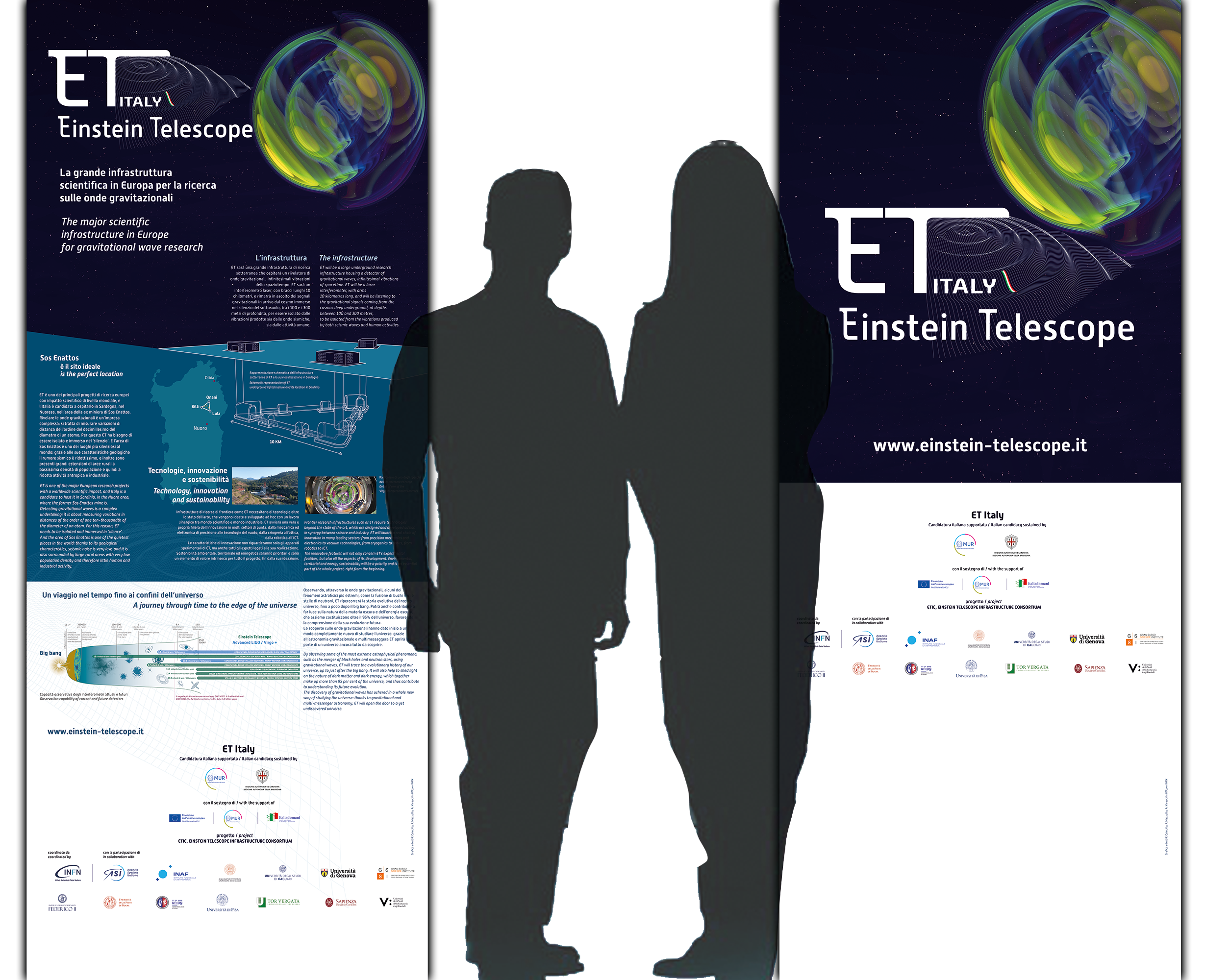 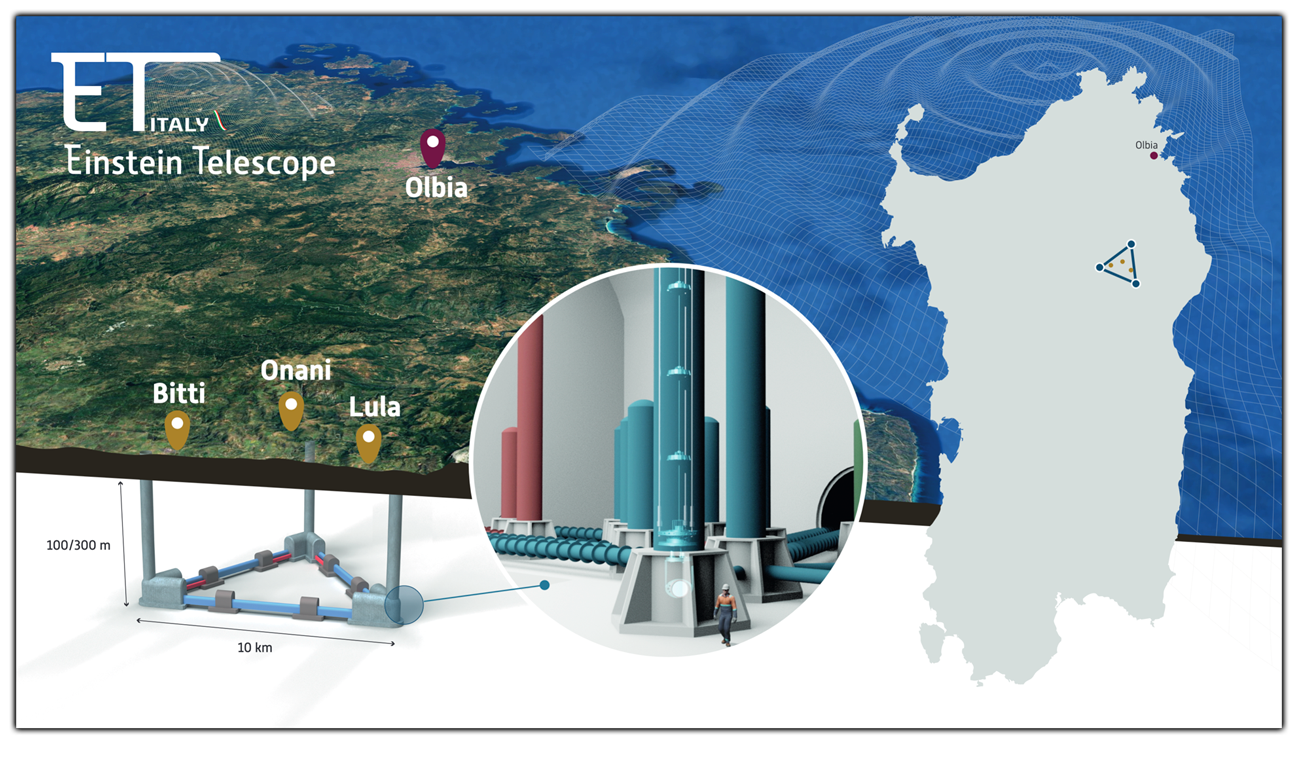 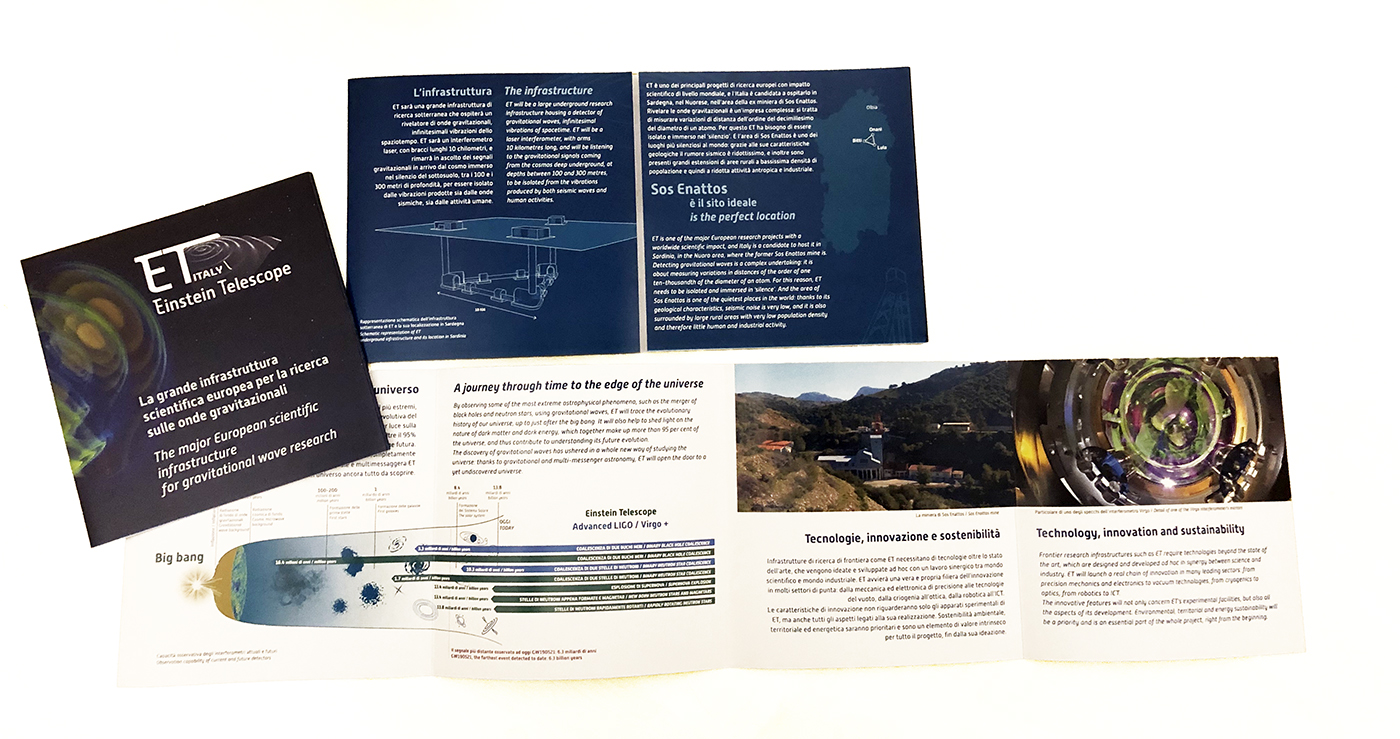 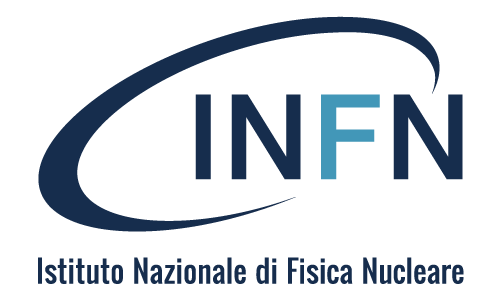 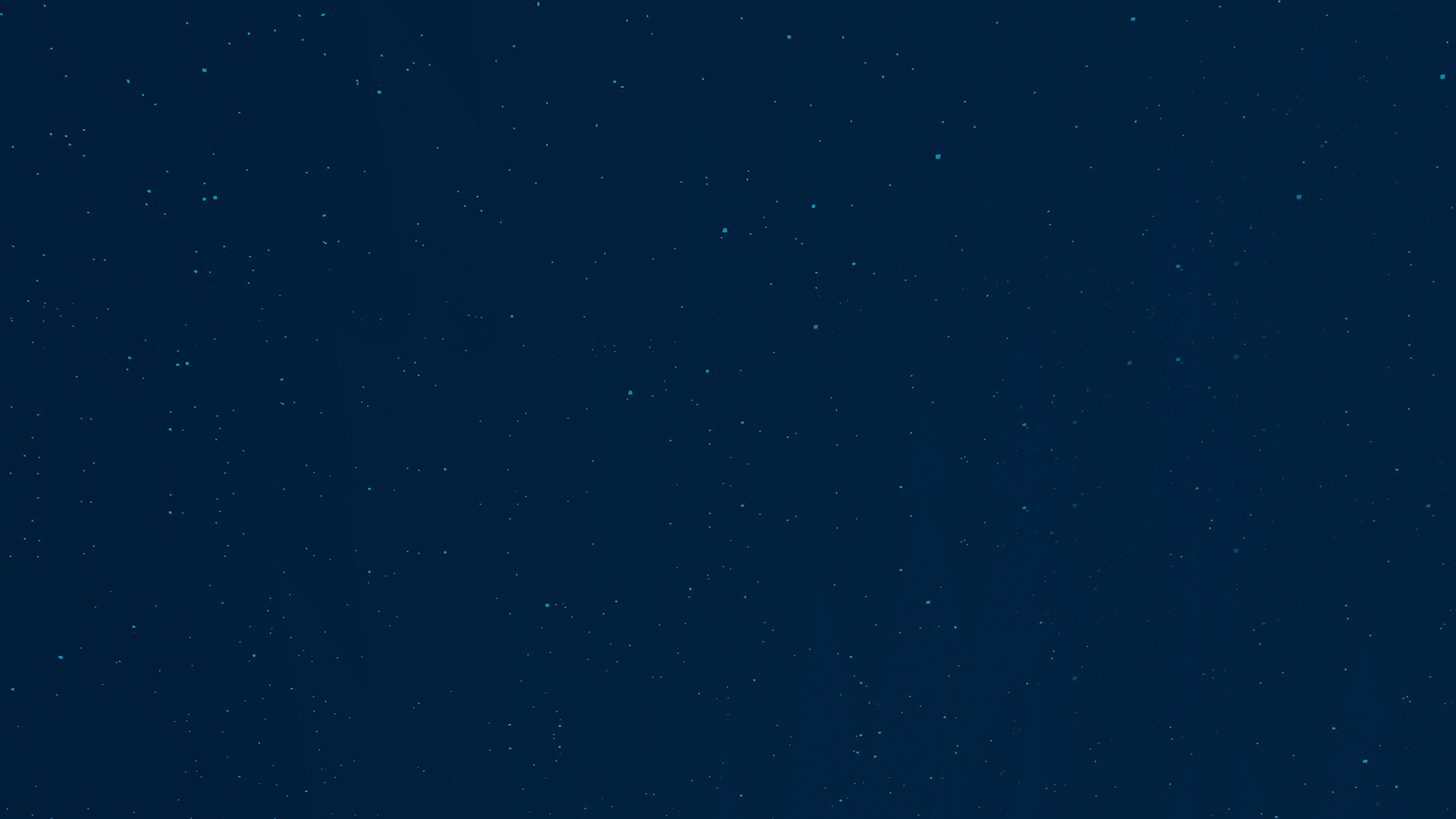 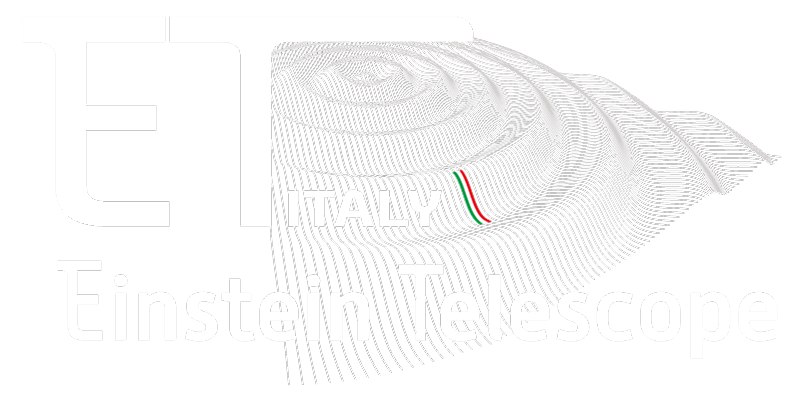 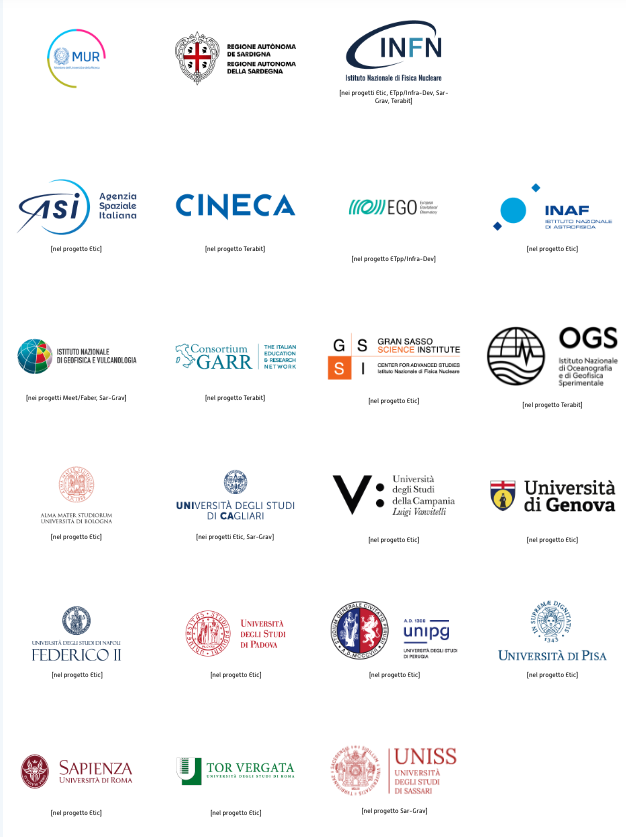 Inter-ministerial collaboration 
for ET communication: 
INFN, Ministry for University and Research, Ministry of Foreign Affairs, Autonomous Region of Sardinia
Next goal: 
a coordinated communication with all Italian research facilities involved in ET
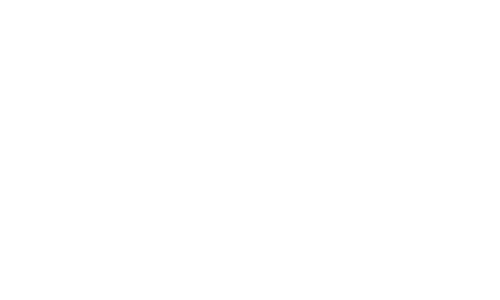 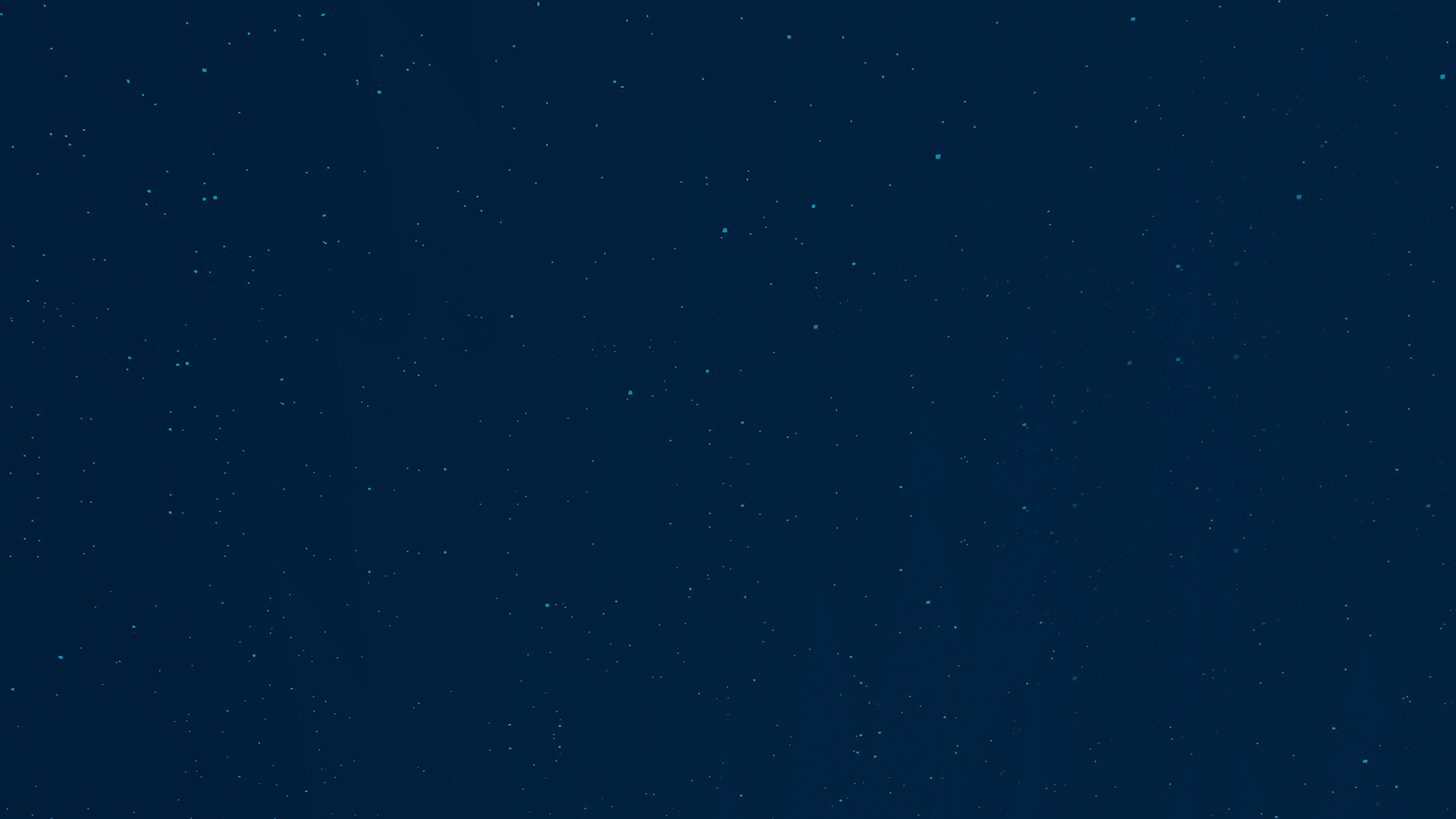 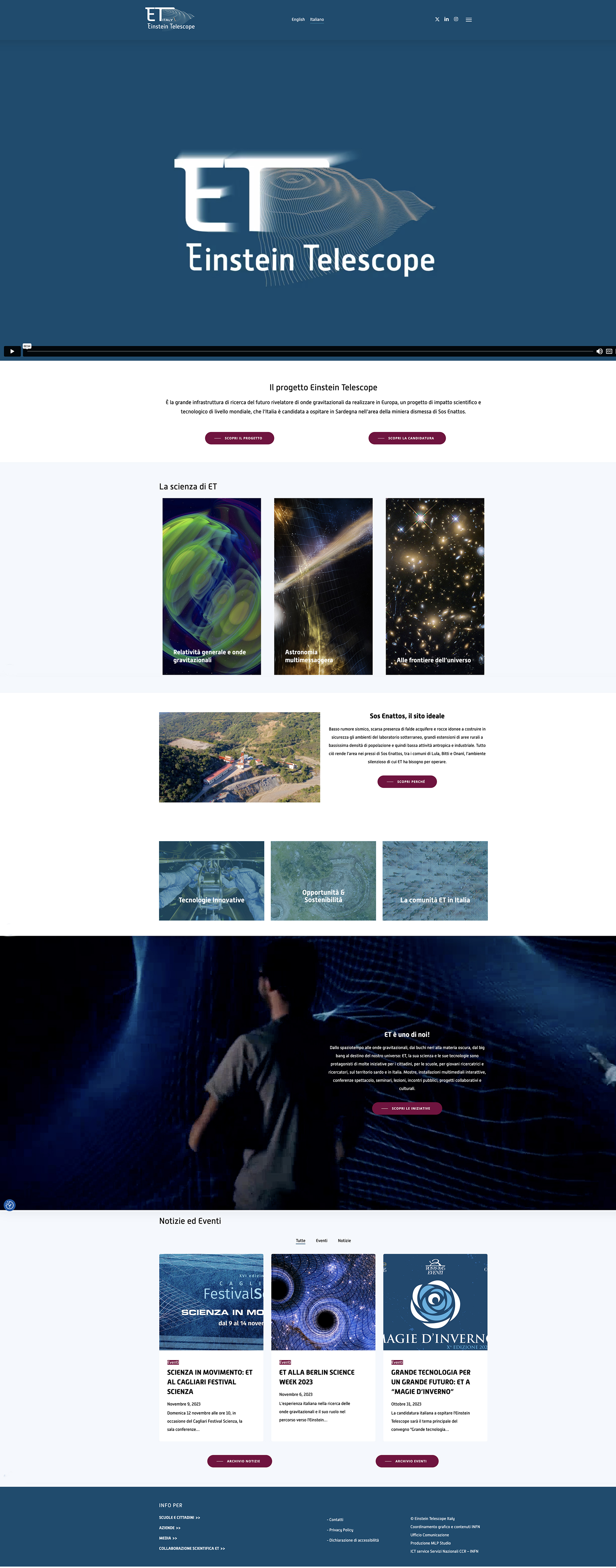 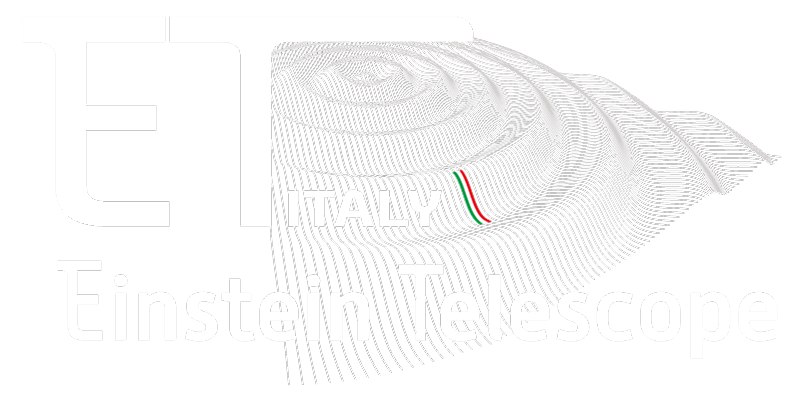 WEBSITE 
www.einstein-telescope.it
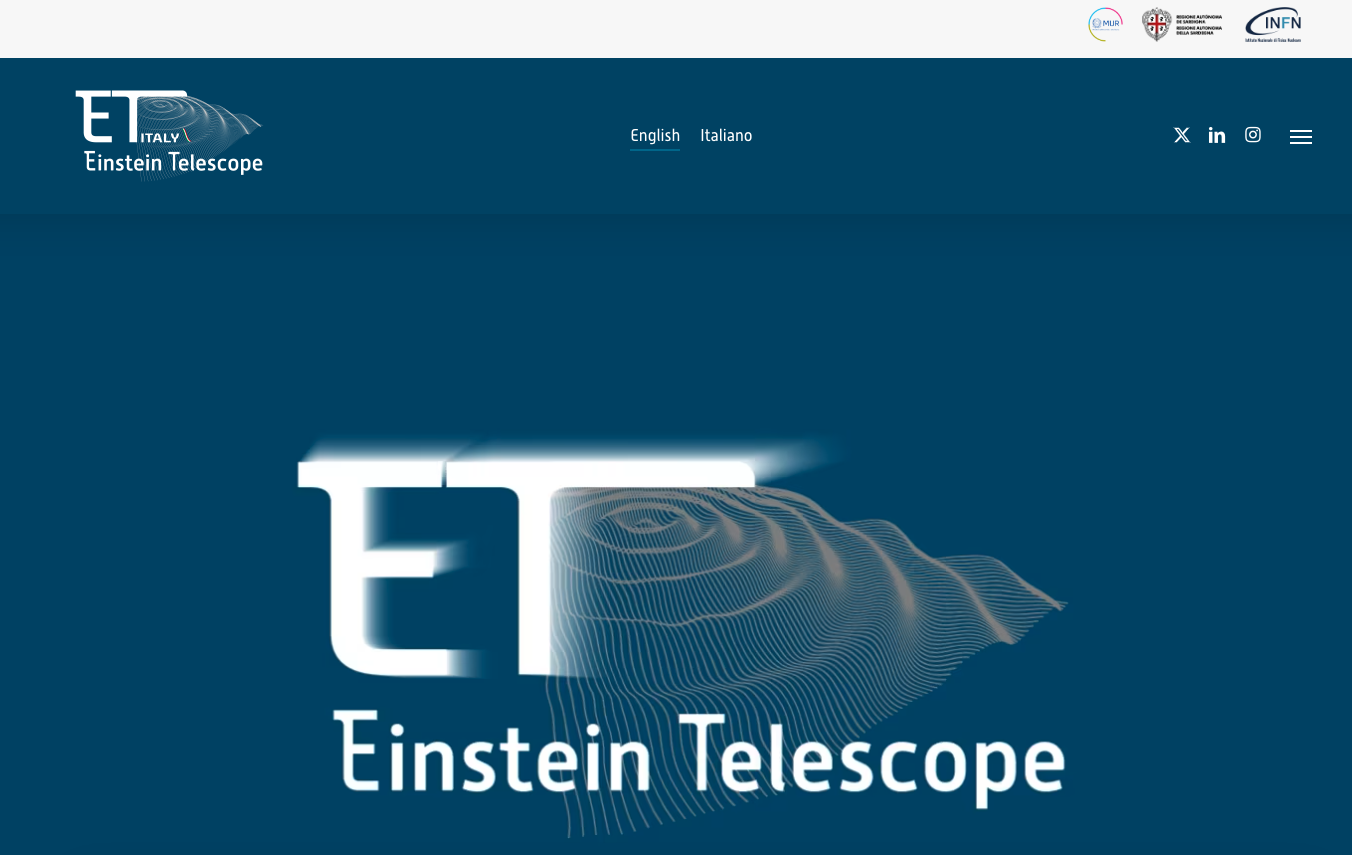 Video ET-Italy
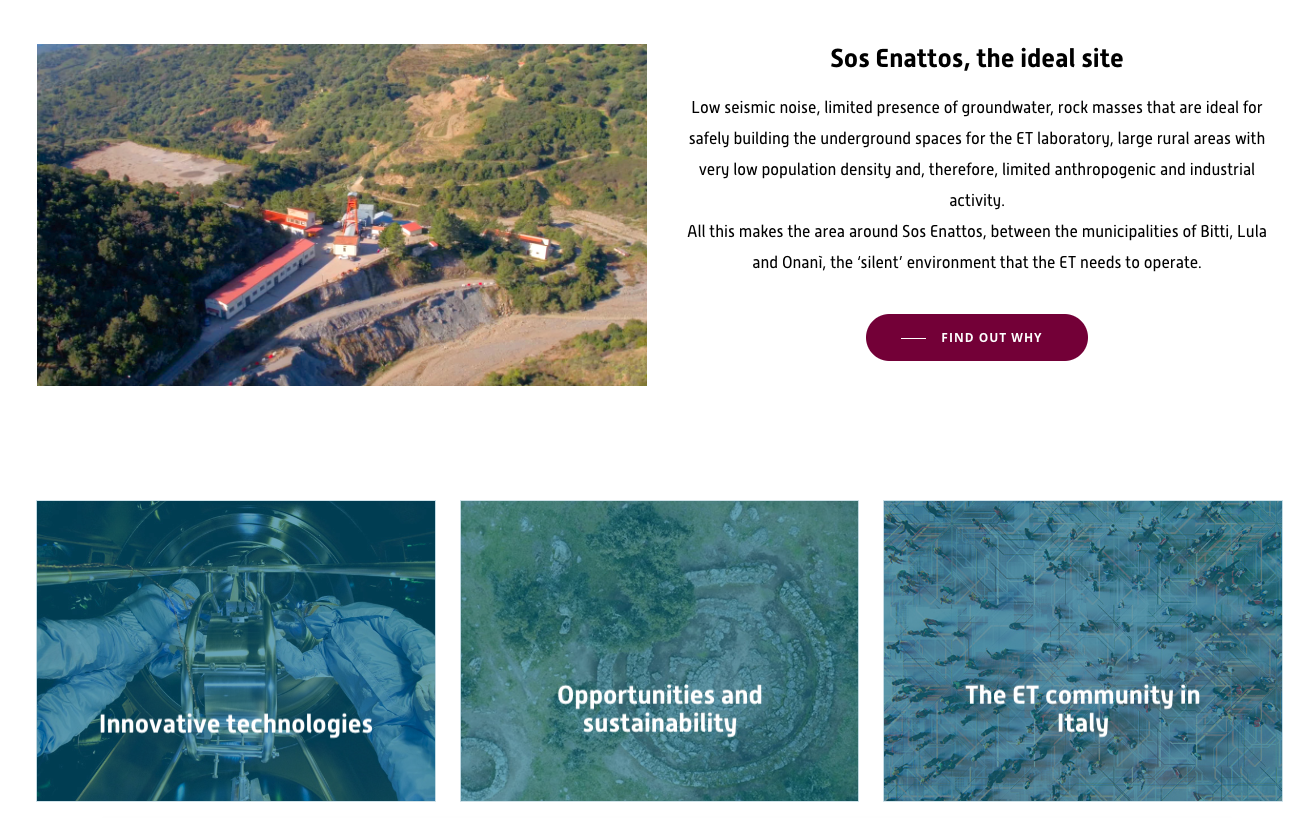 Sos Enattos
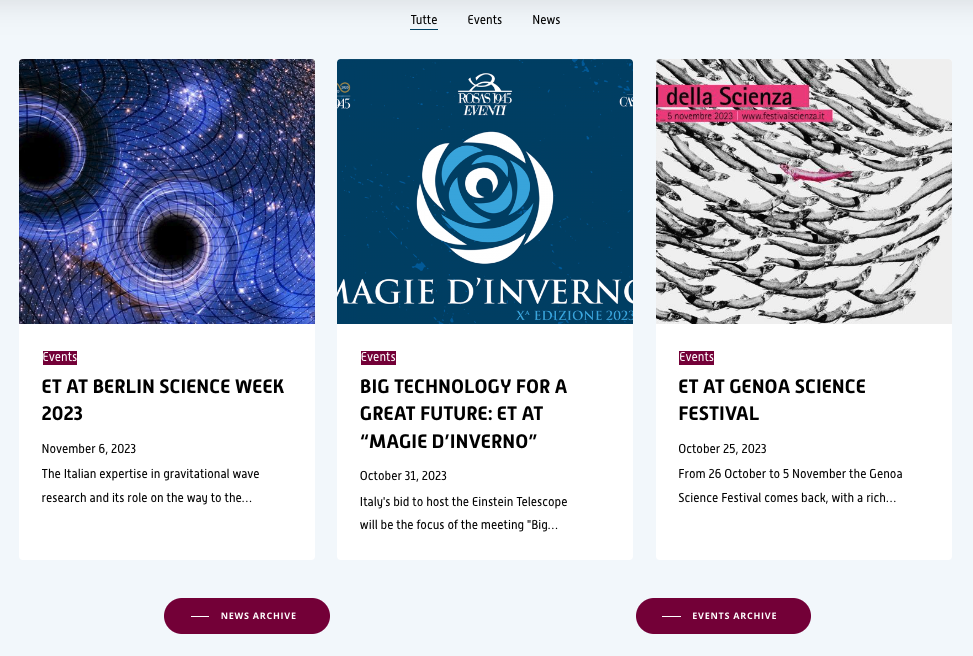 News and events
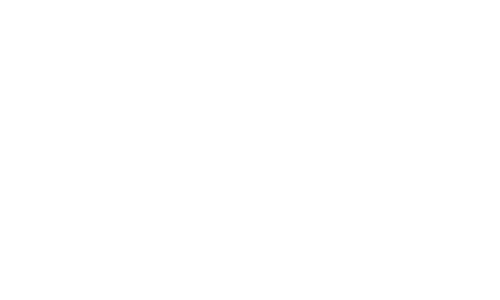 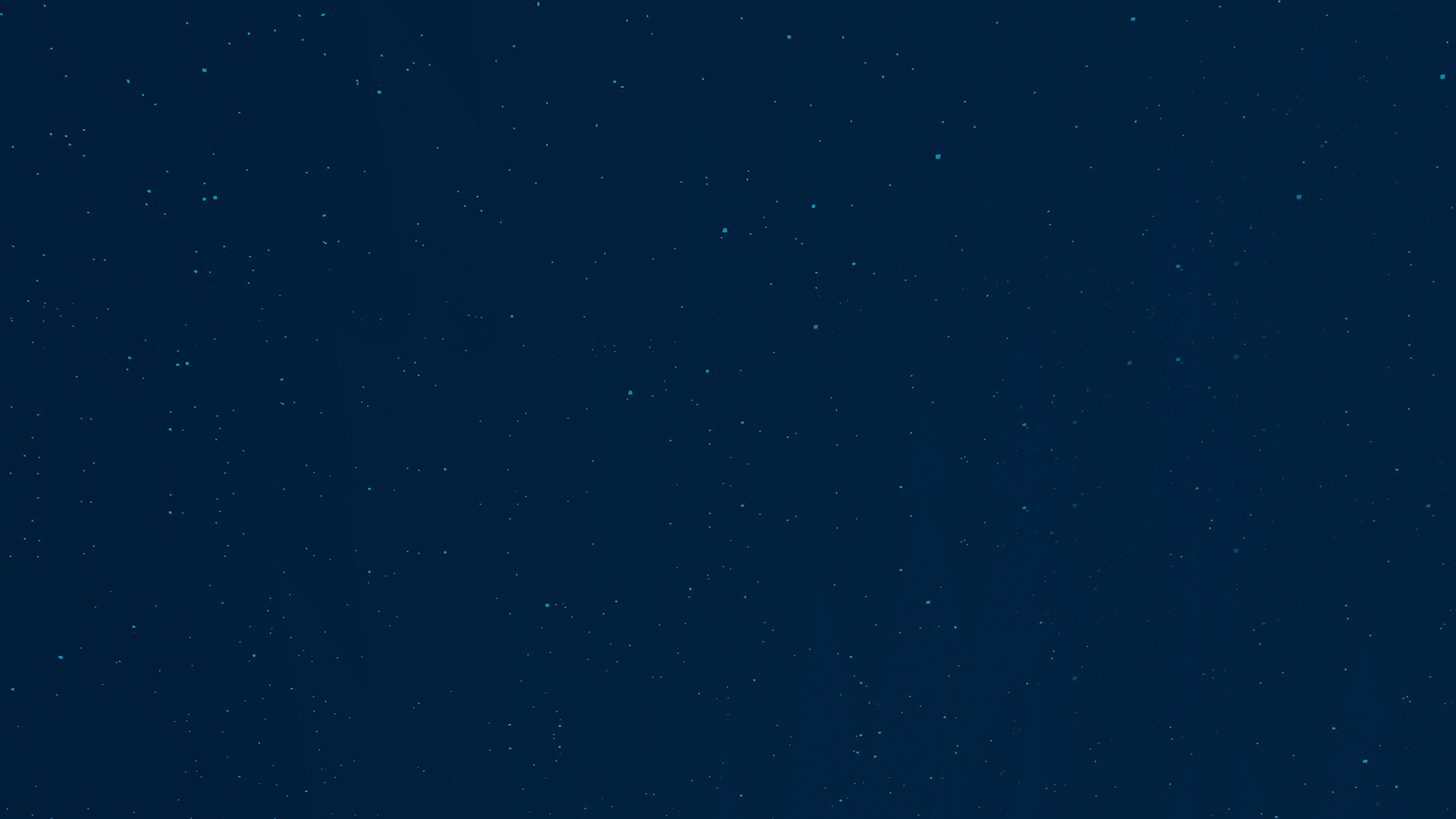 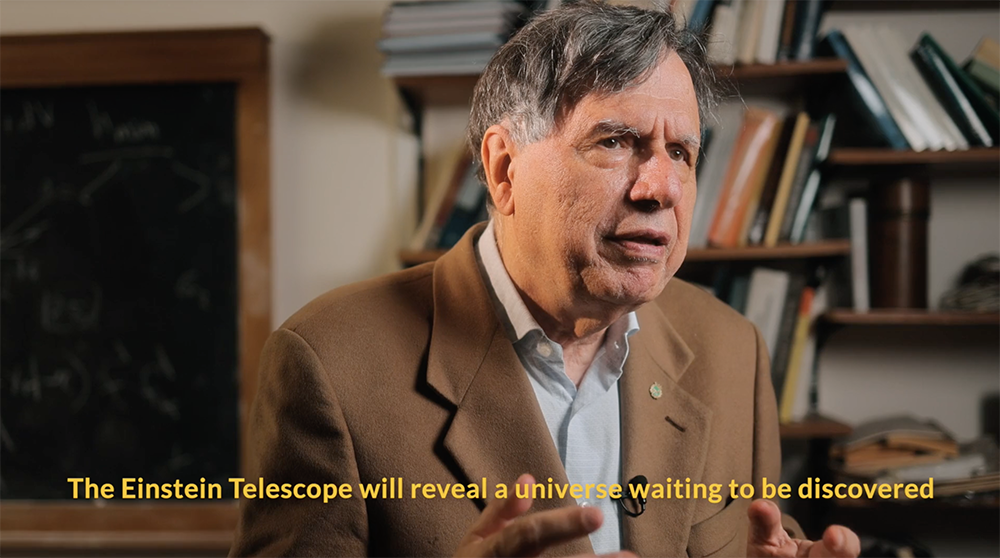 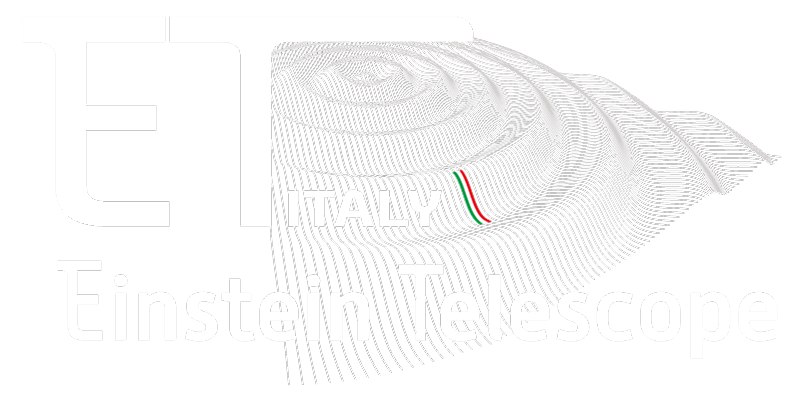 VIDEO
realized with the direct engagement of the Lula local citizens and with Giorgio Parisi, Nobel Prize, president of the scientific committee to promote the ET Italian candidacy
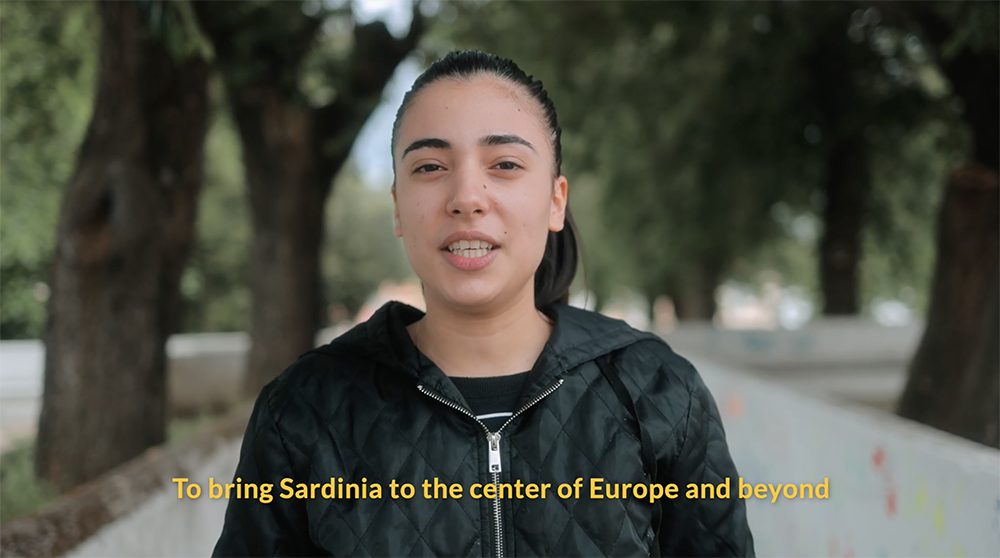 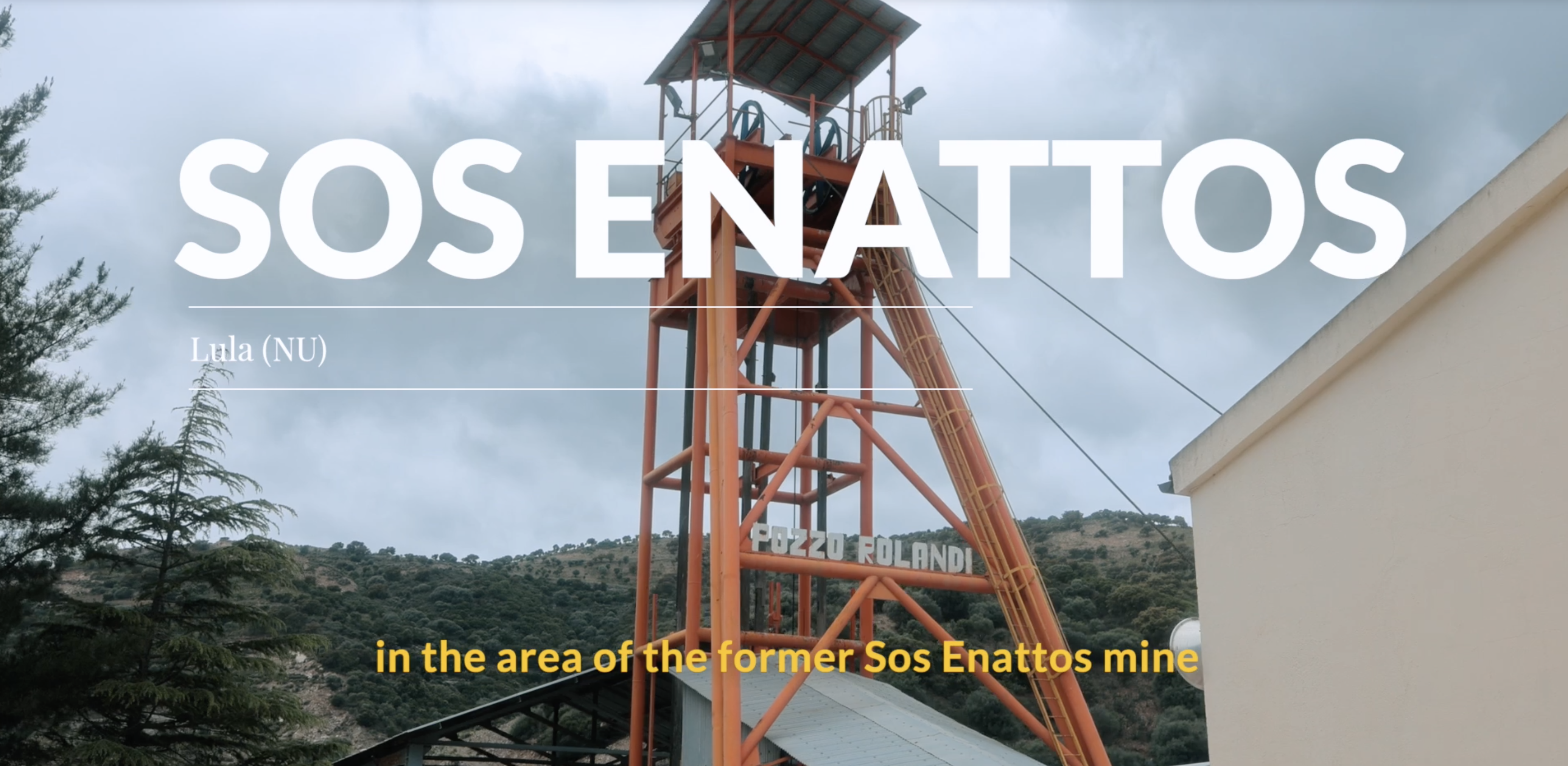 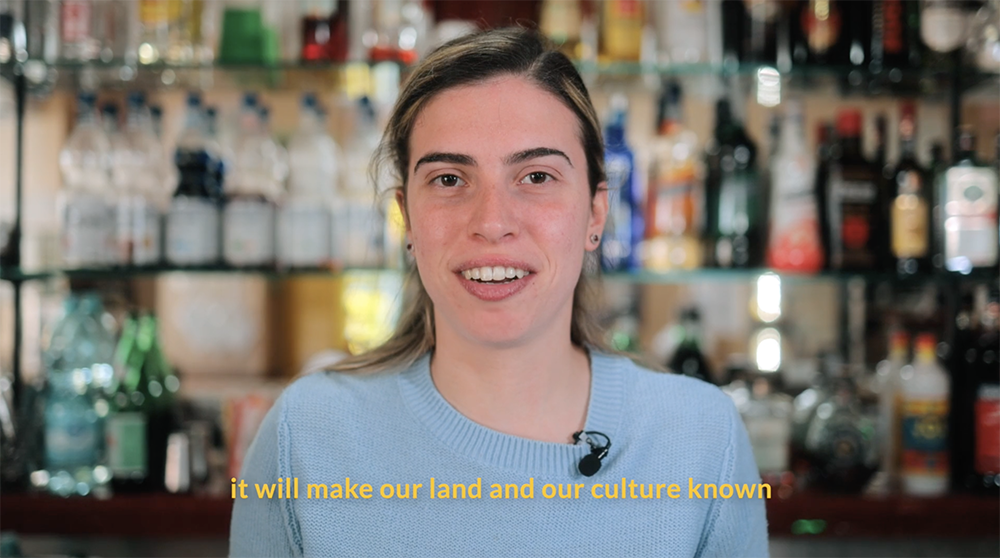 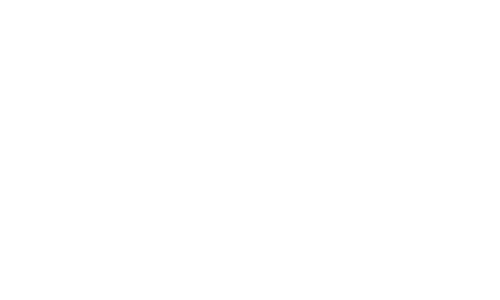 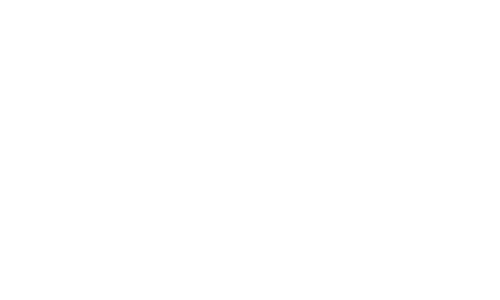 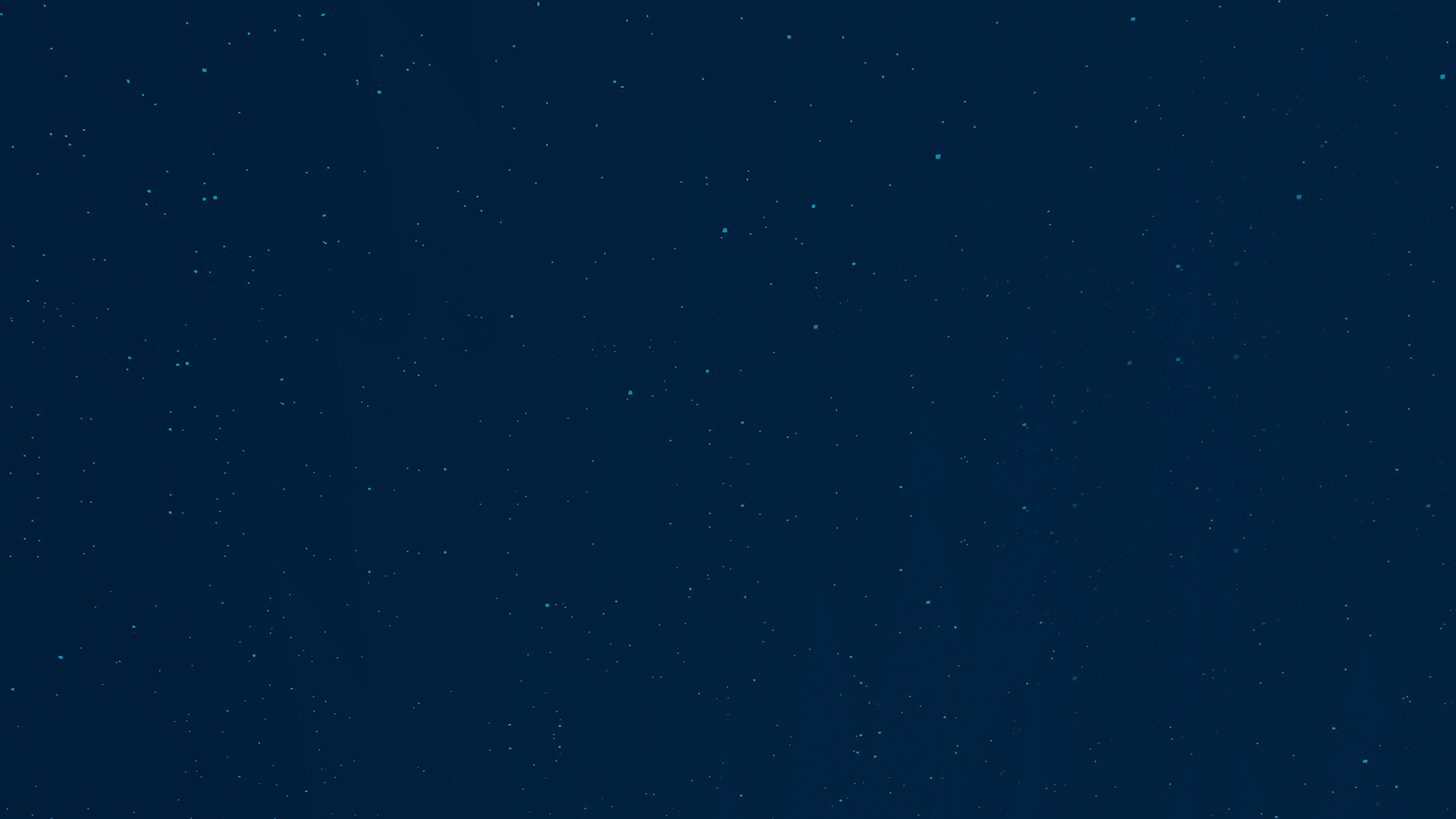 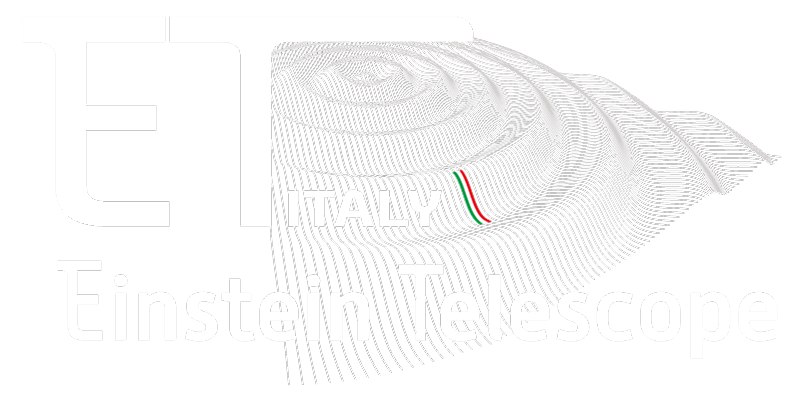 SOCIAL NETWORKS
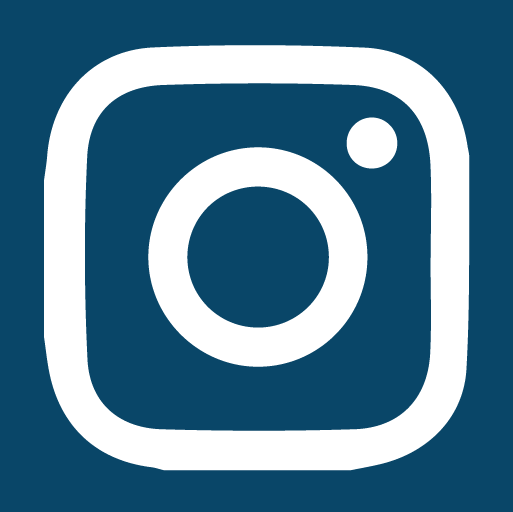 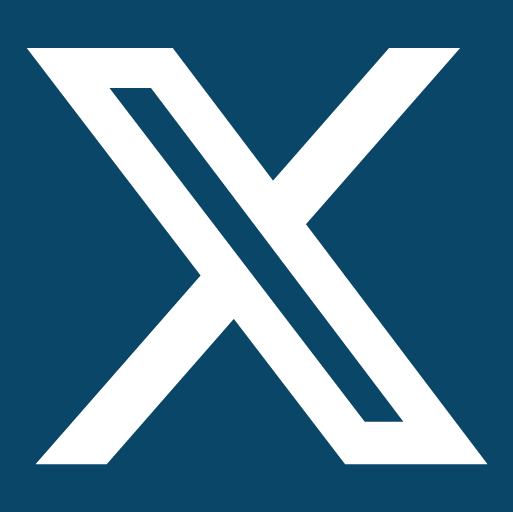 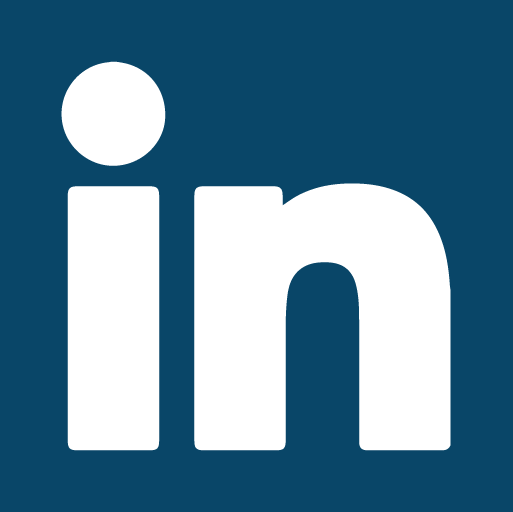 linkedin.com/company/einstein-telescope-it/
https://twitter.com/ET_Italia
instagram.com/einsteintelescope_it/
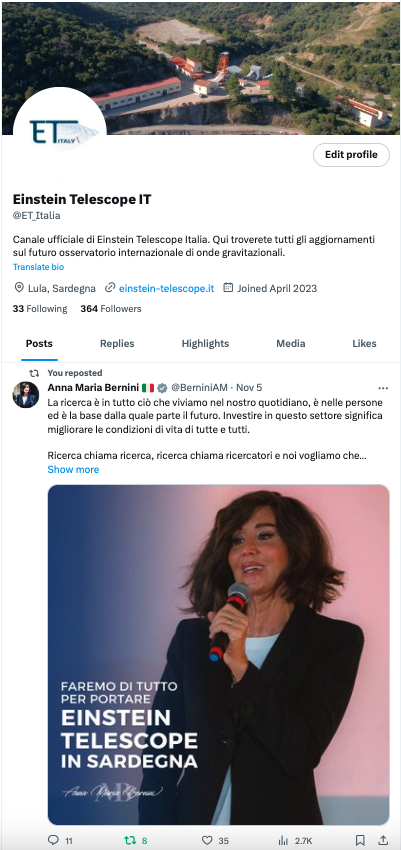 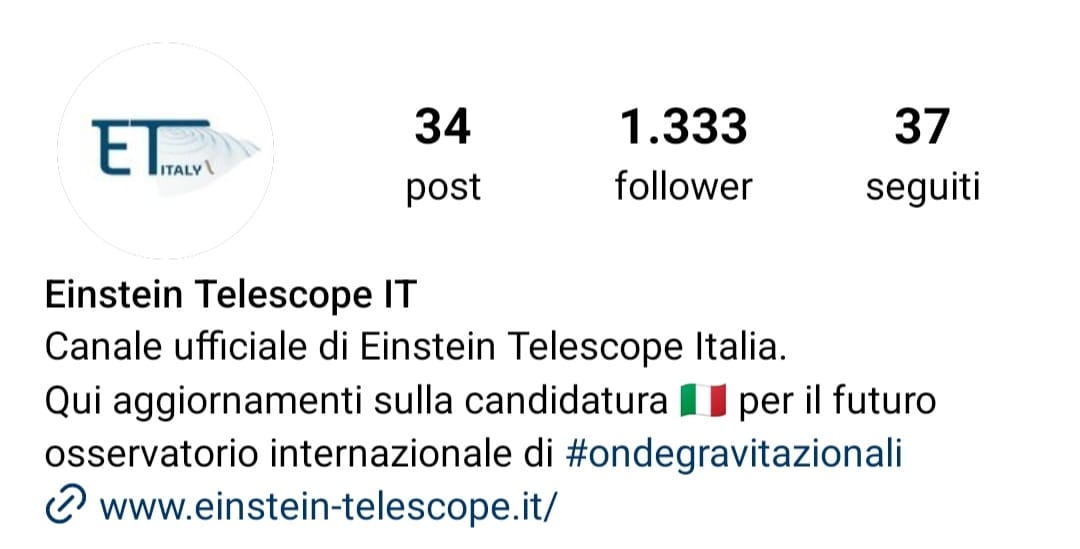 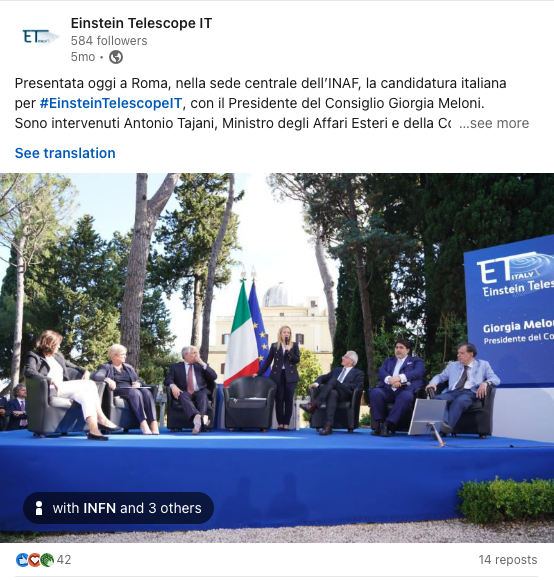 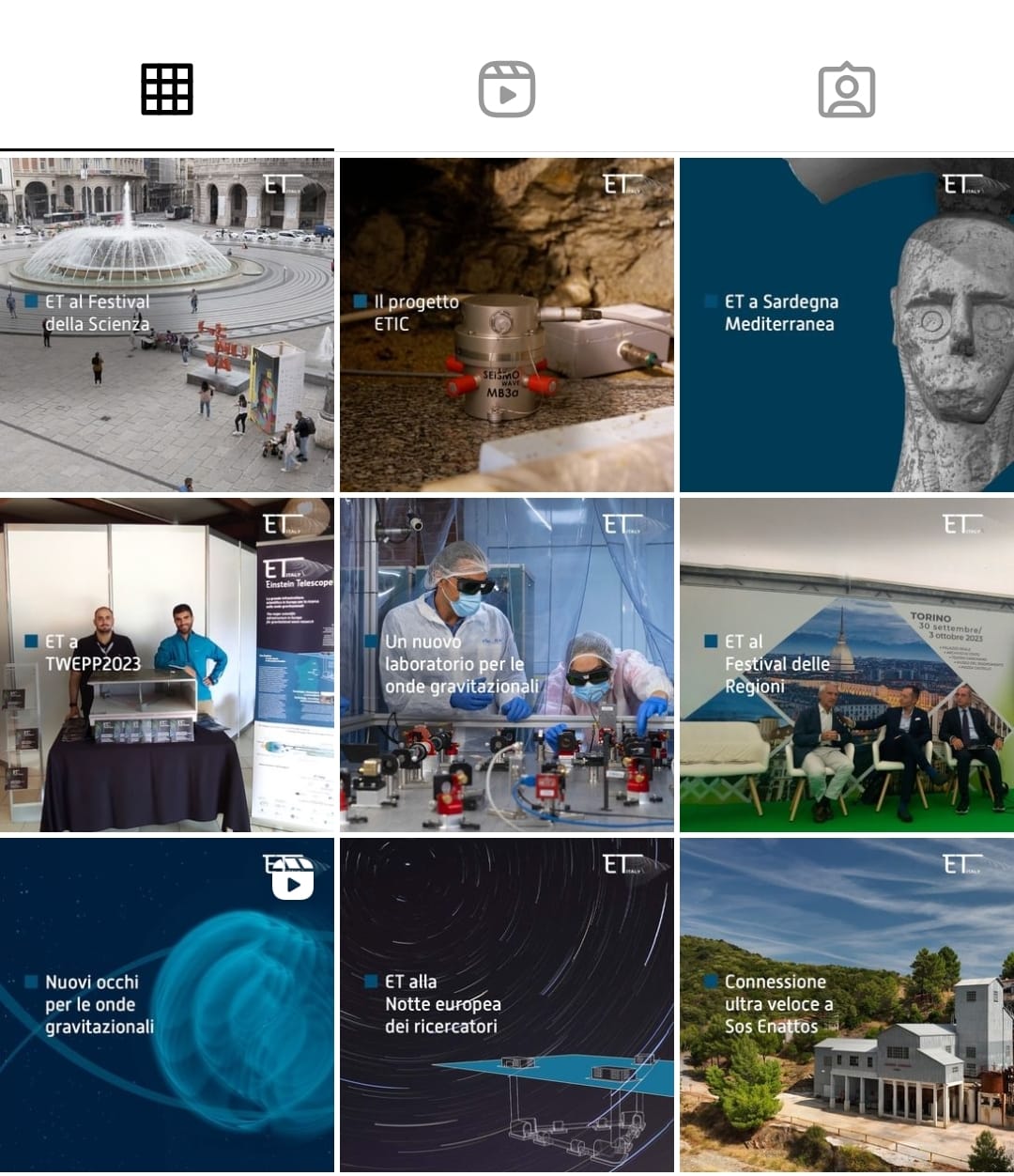 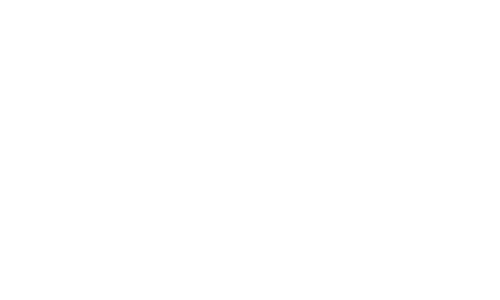 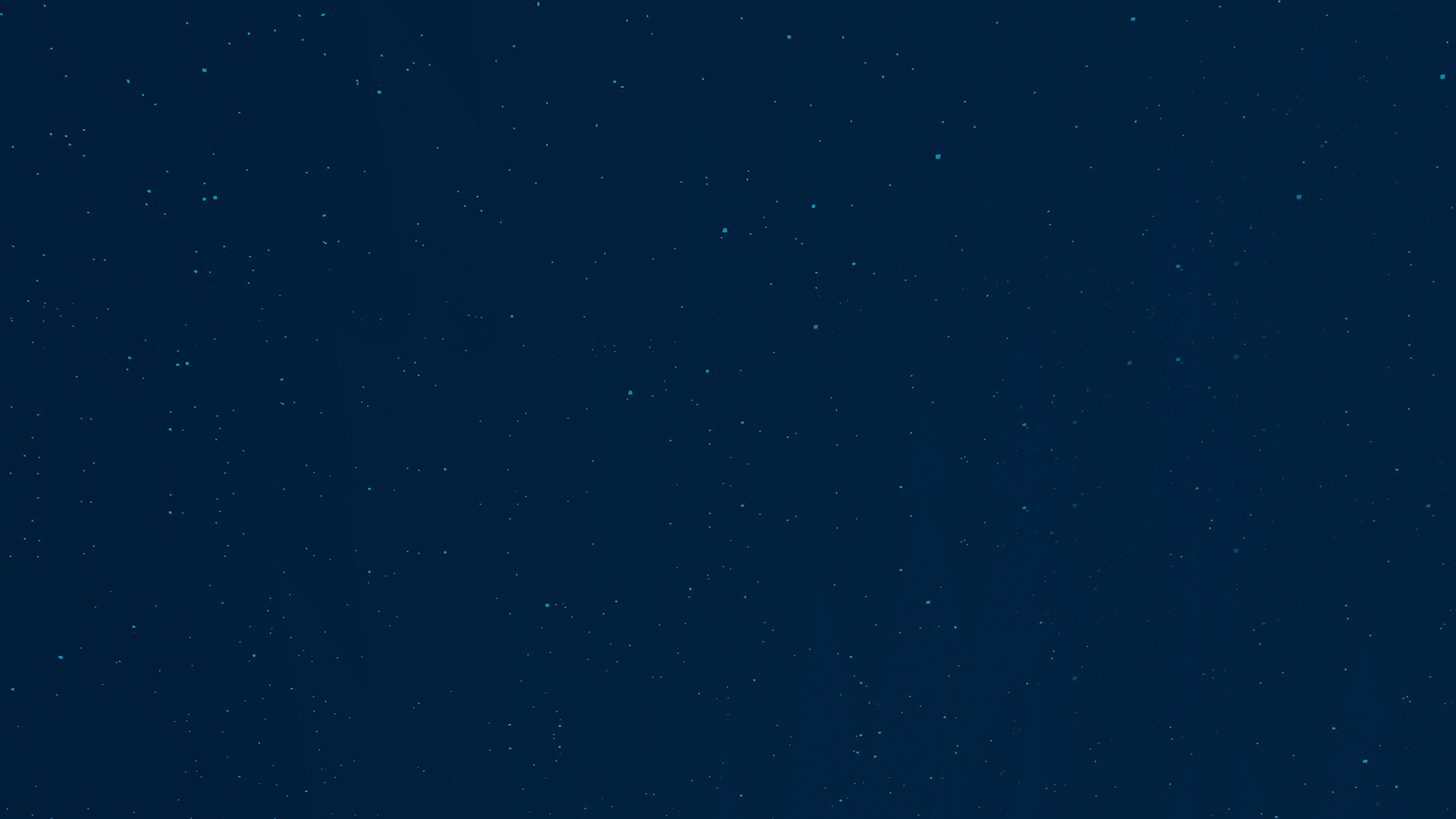 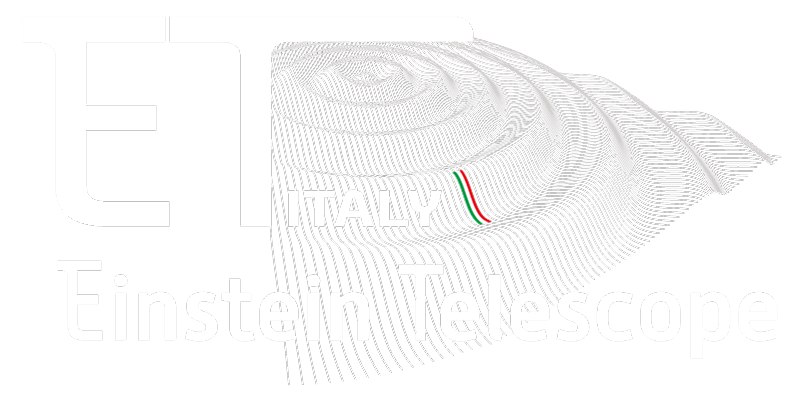 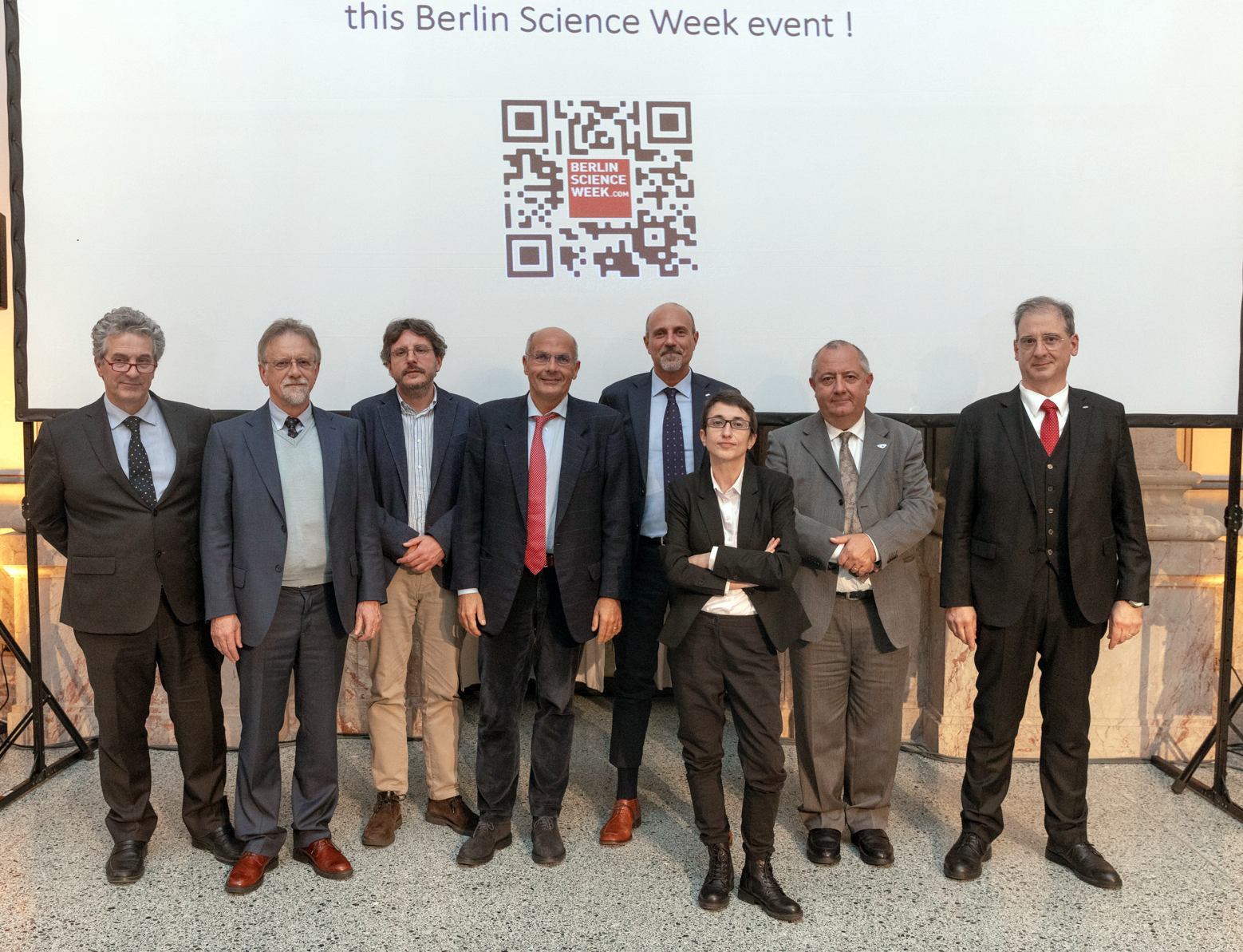 Berlin Science Week
9 November 2023
Embassy of Italy in Berlin
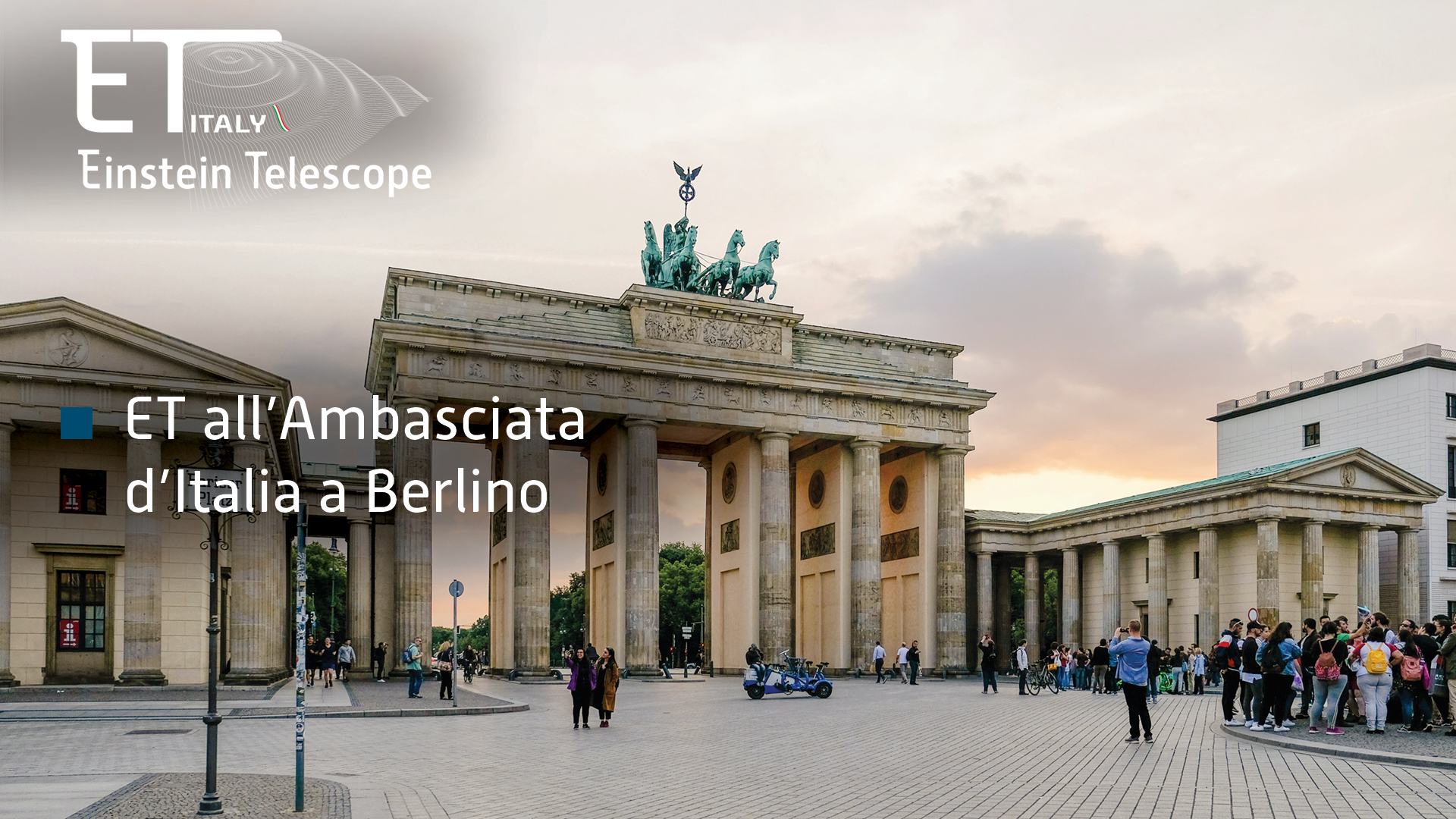 INTERNATIONAL 
events
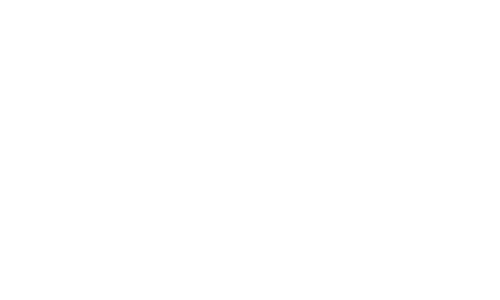 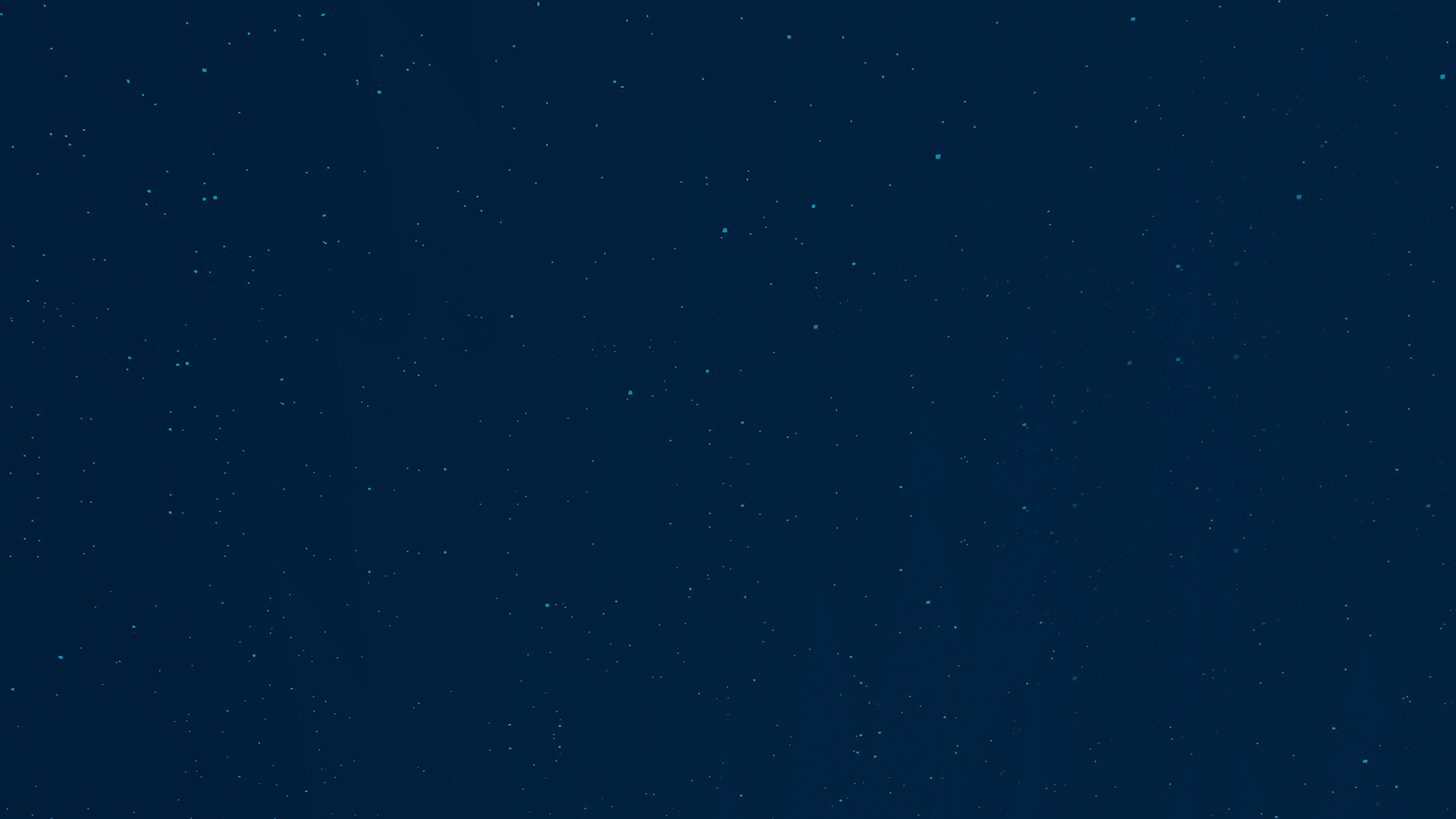 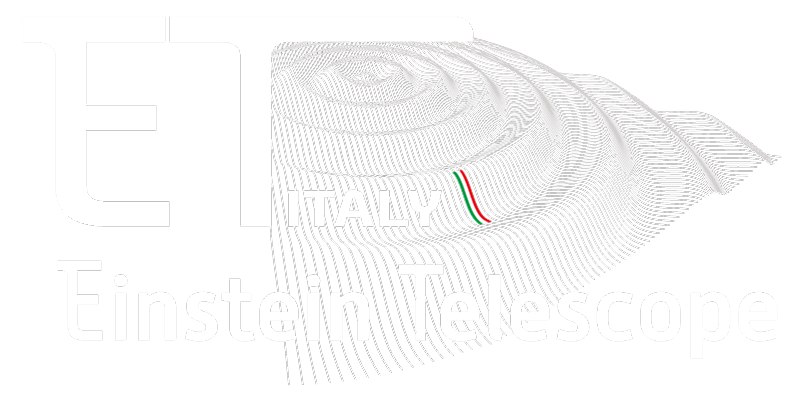 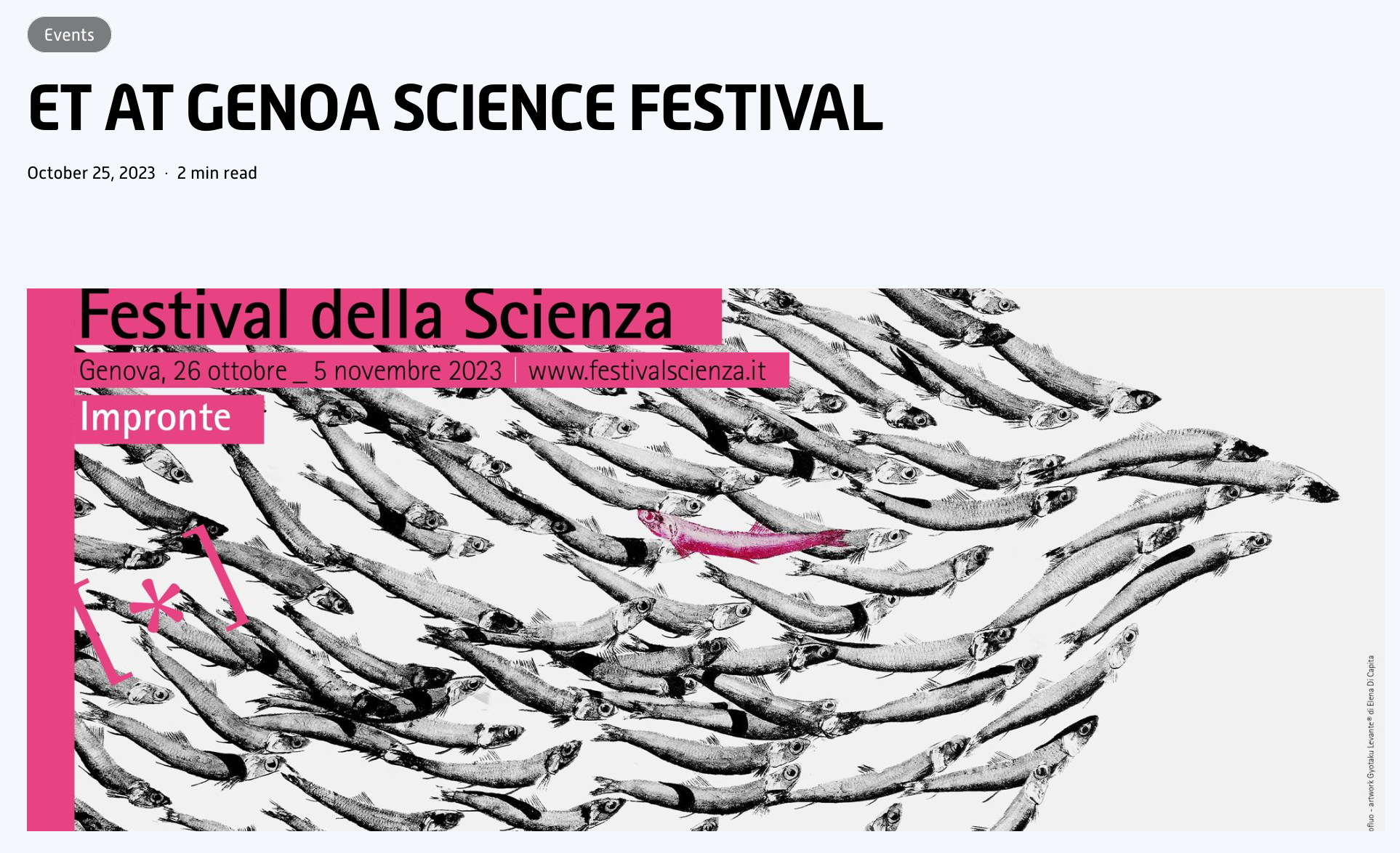 NATIONAL 
events
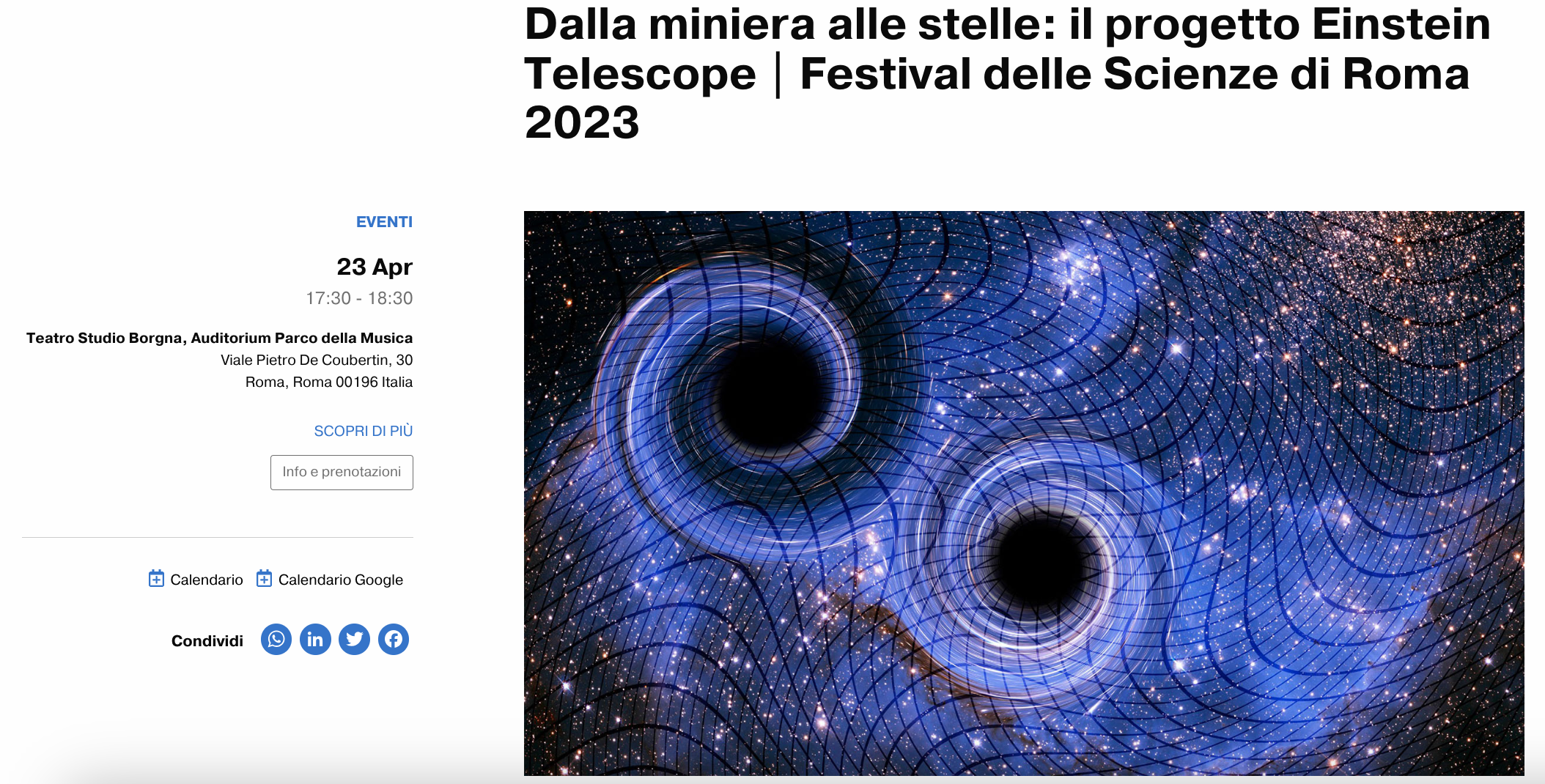 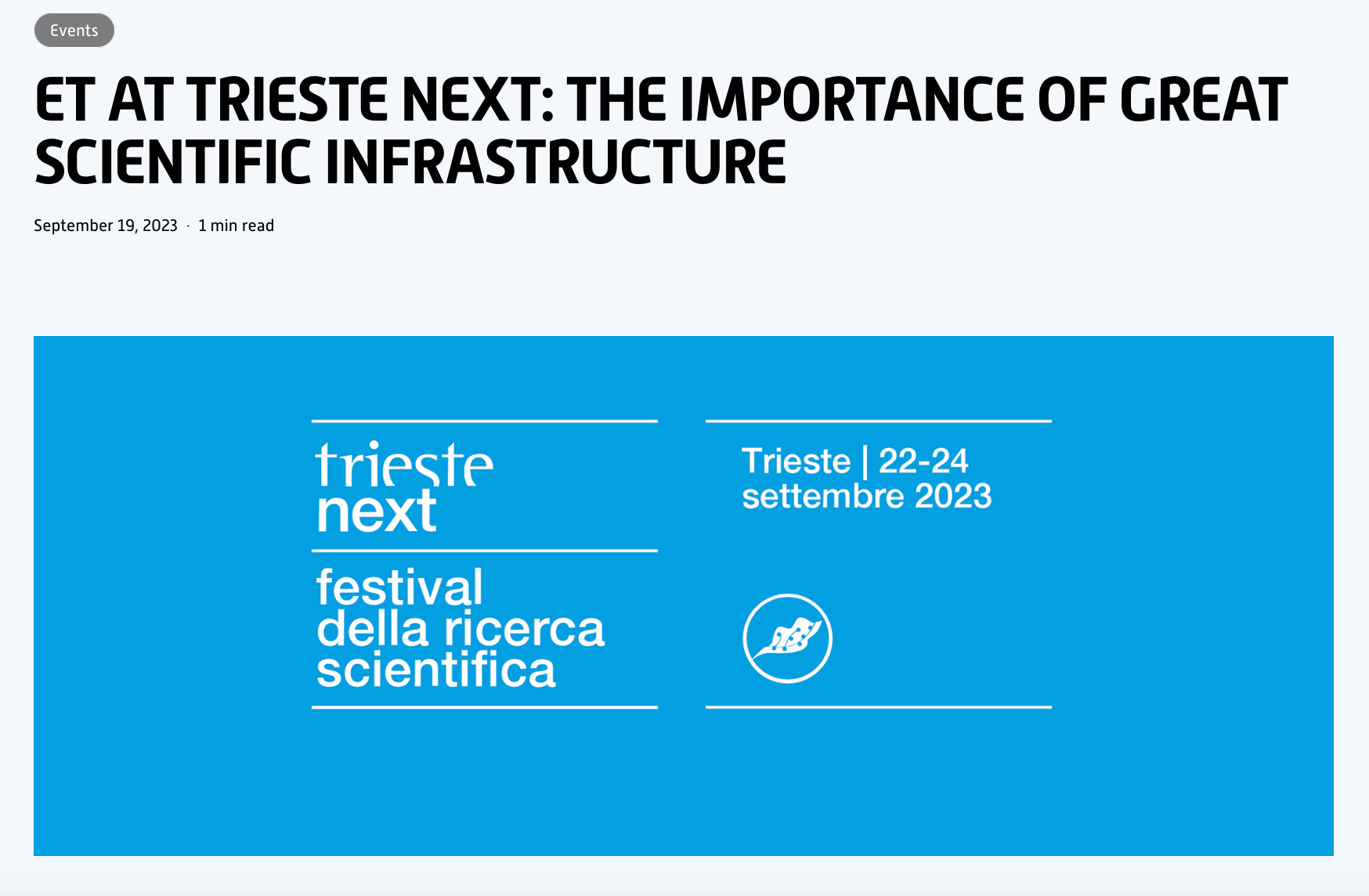 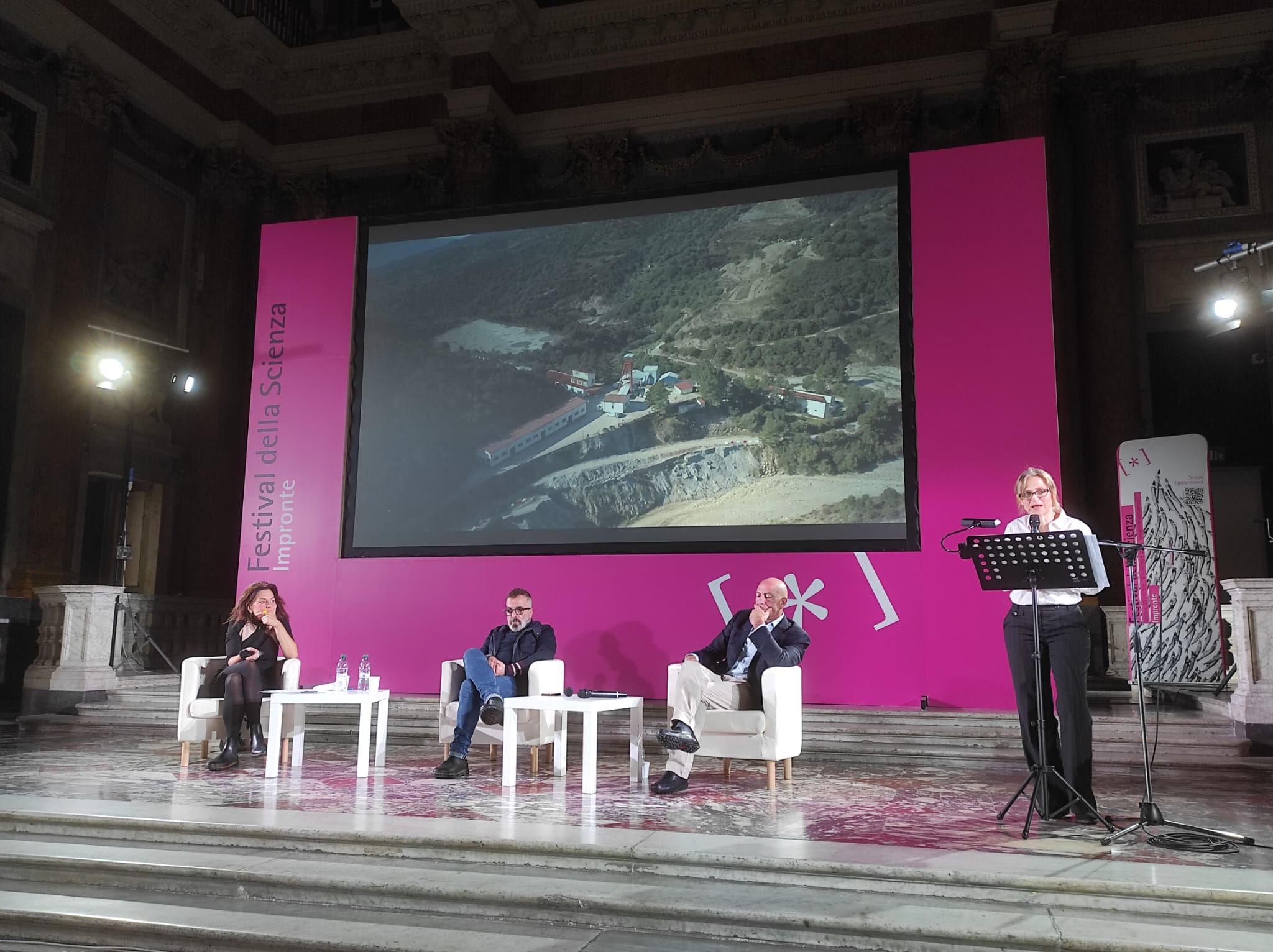 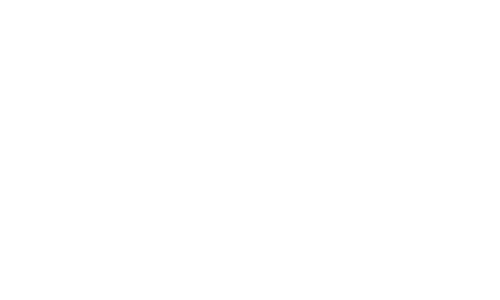 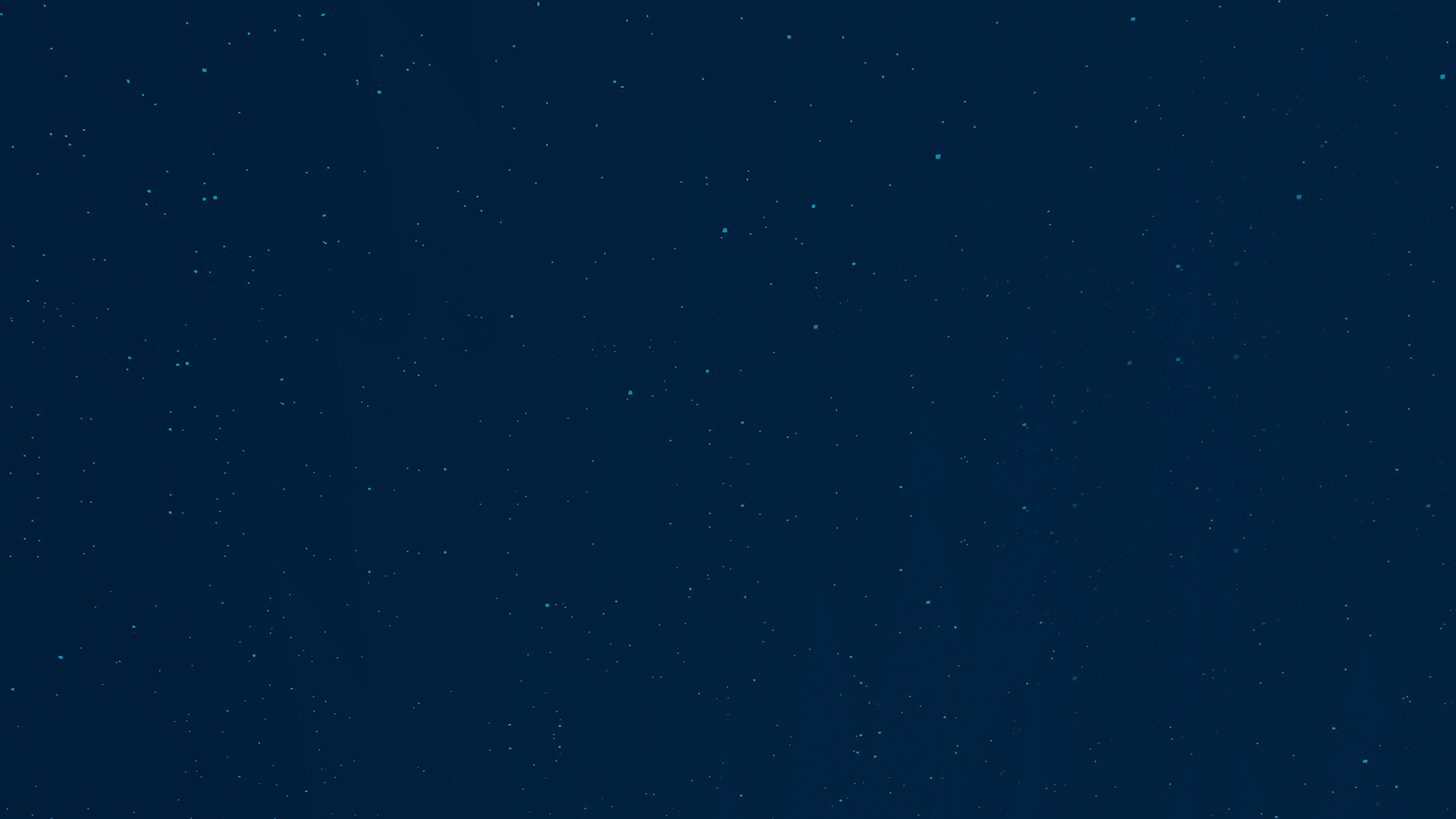 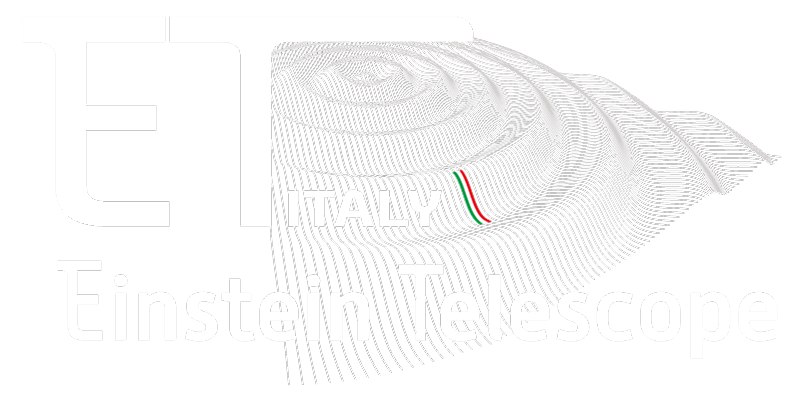 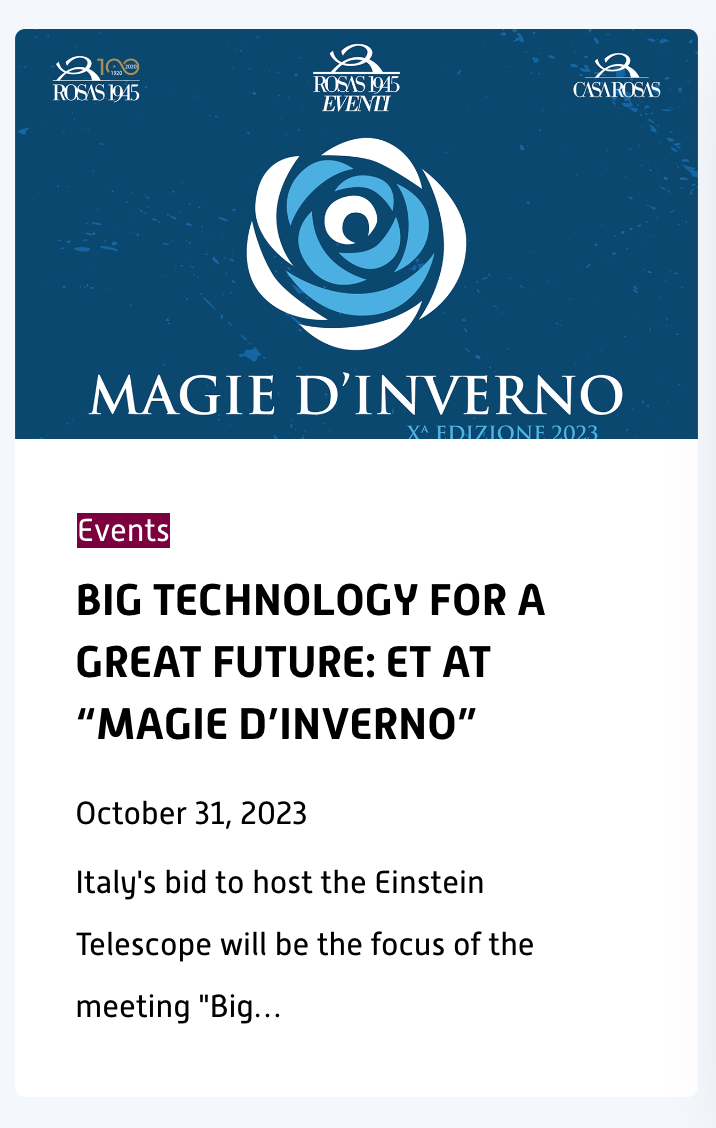 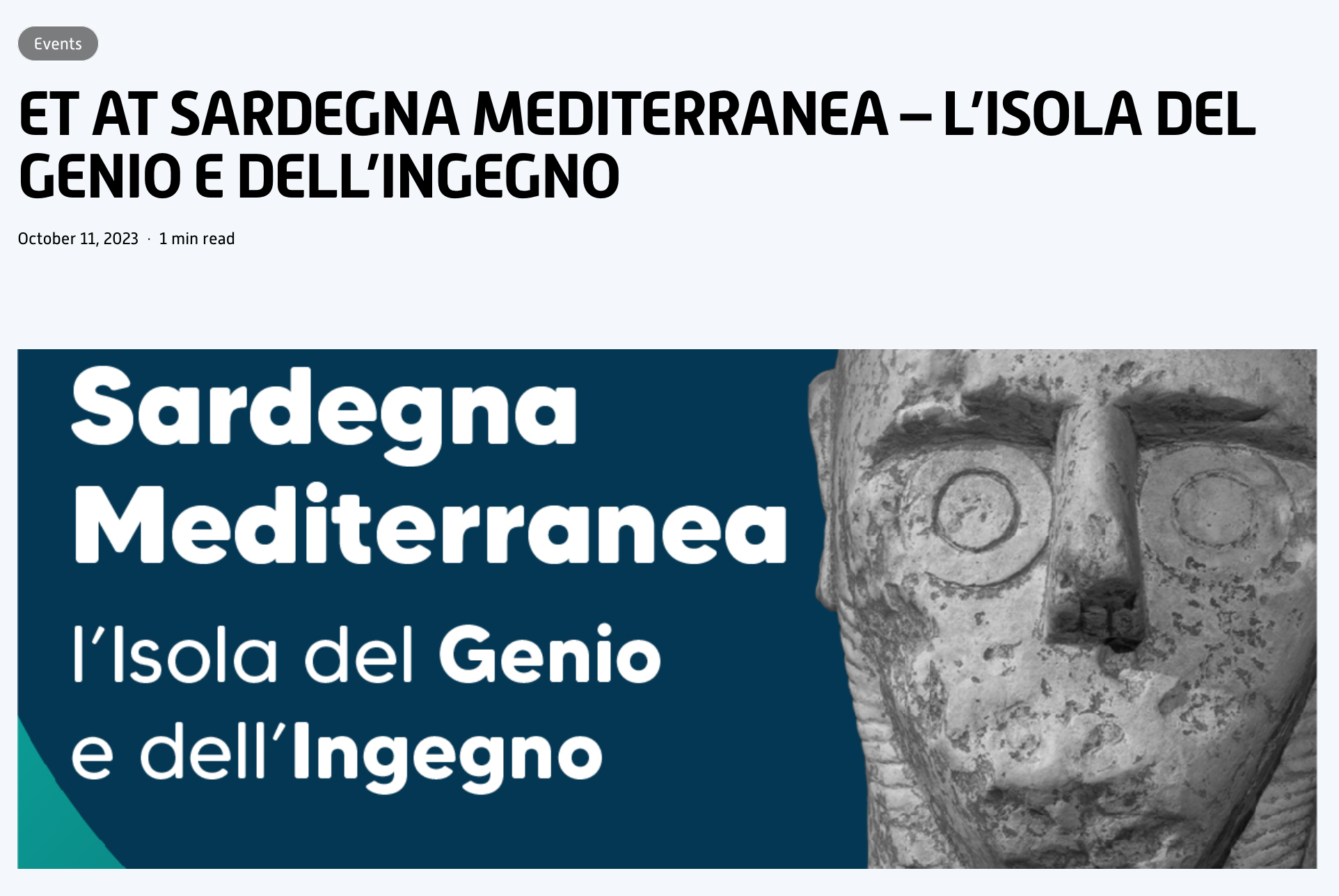 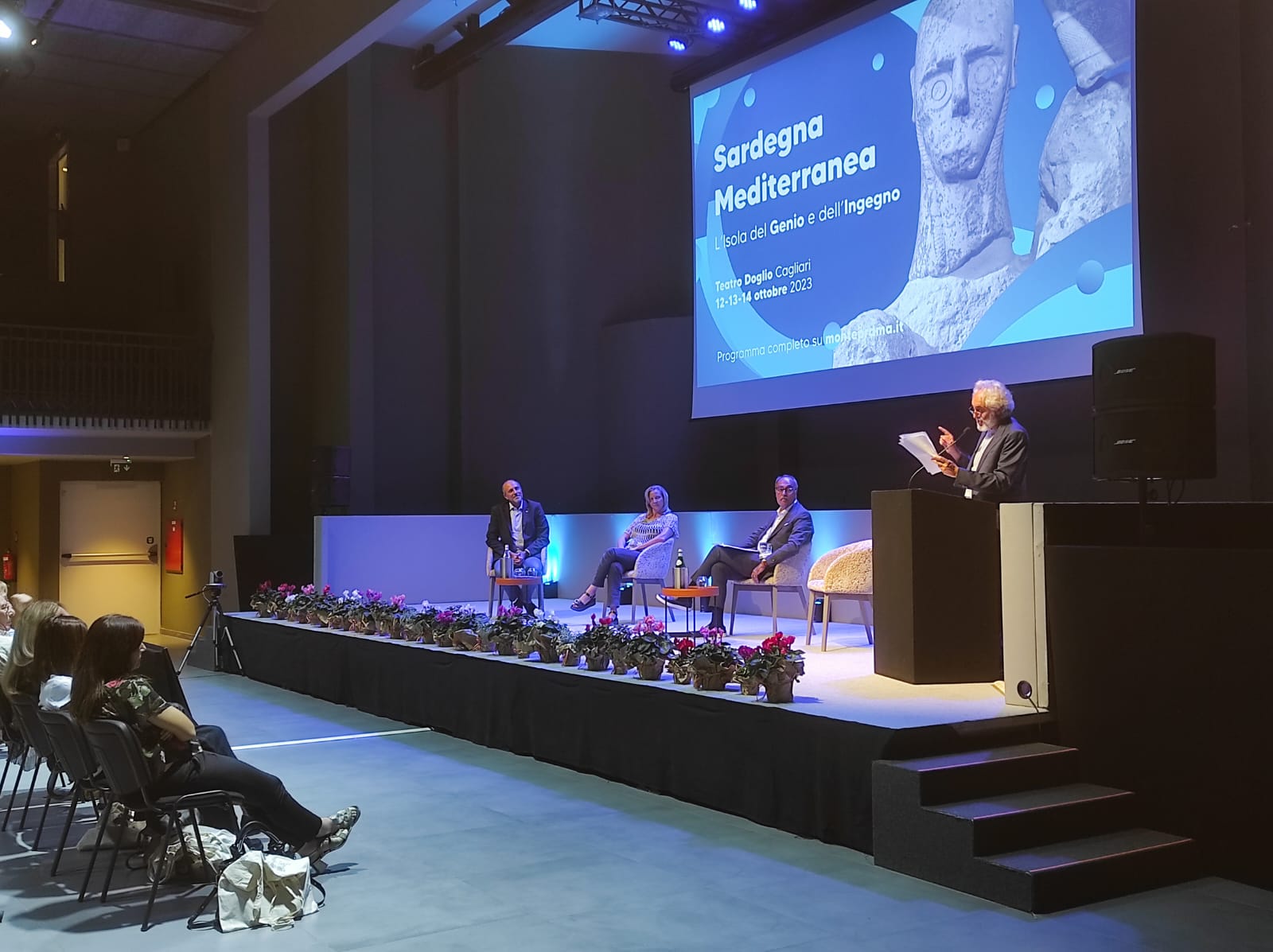 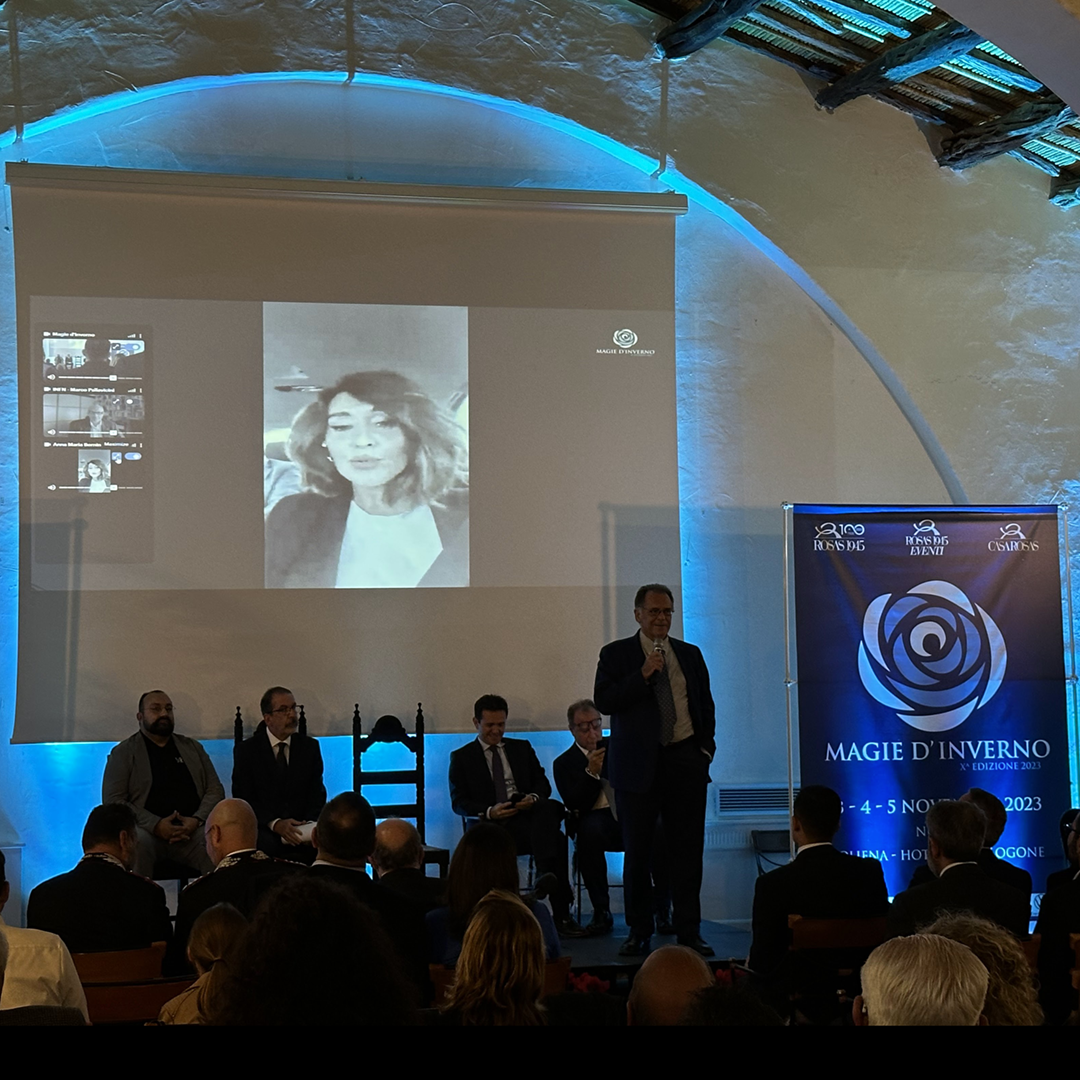 LOCAL 
events
in Sardinia
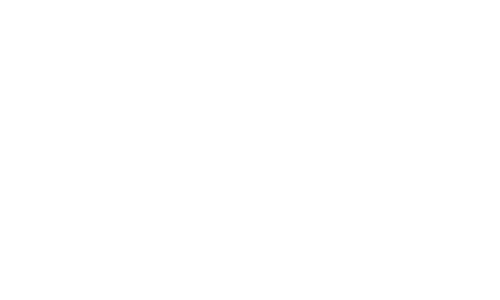 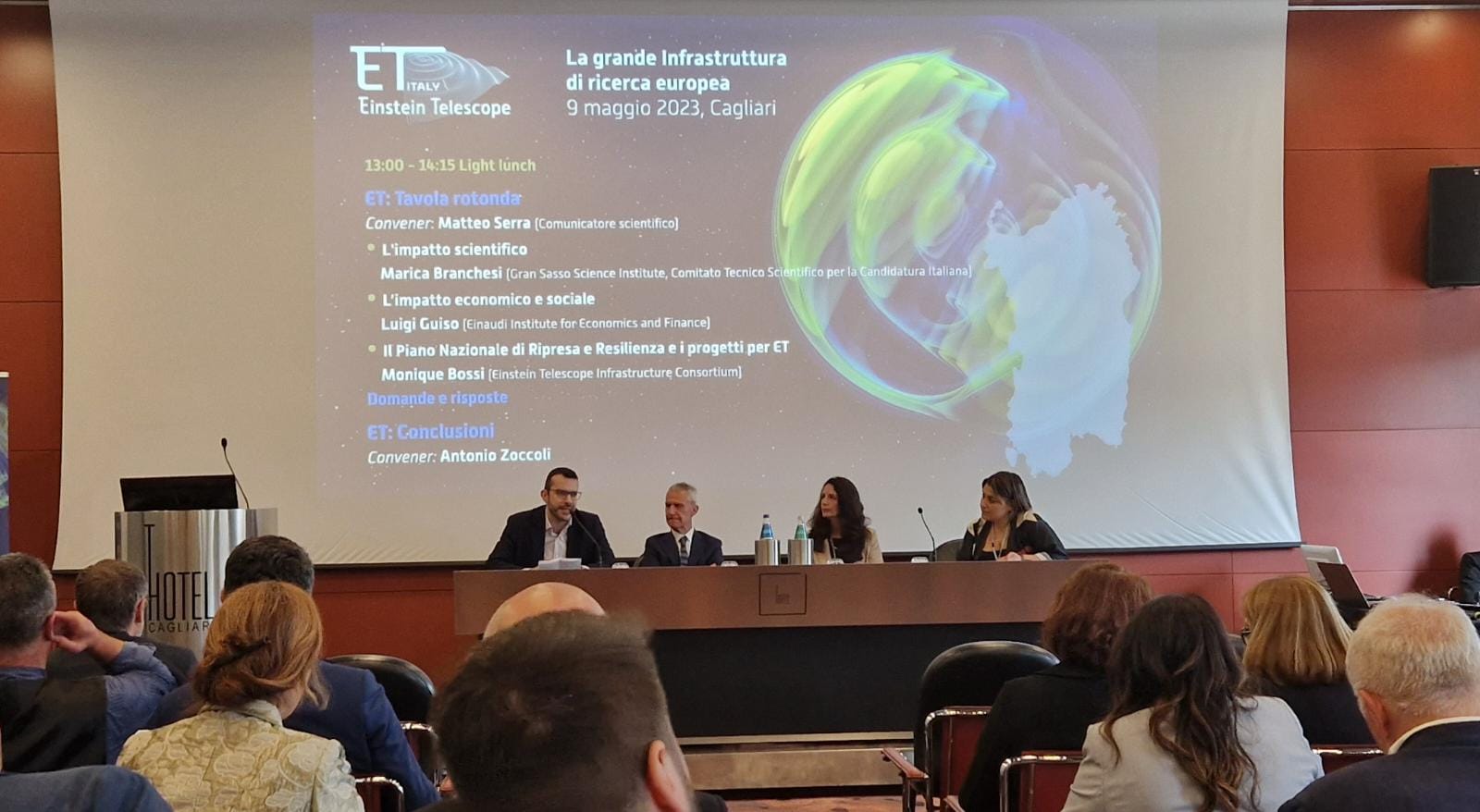 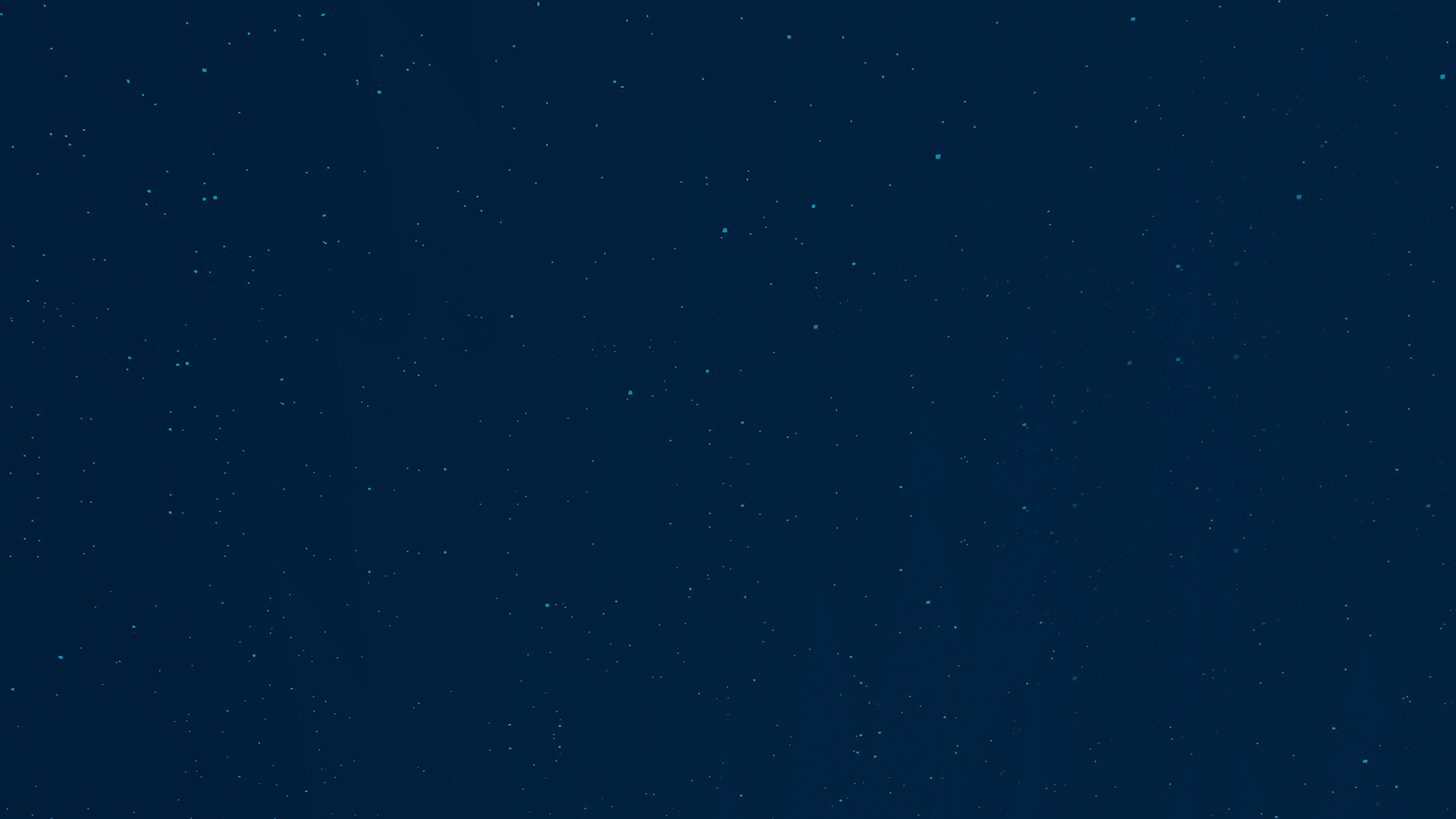 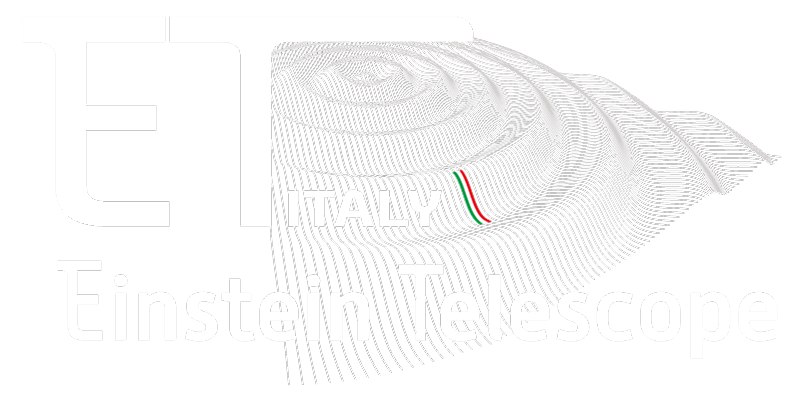 XIII ET SYMPOSIUM
Cagliari - 09.05.23
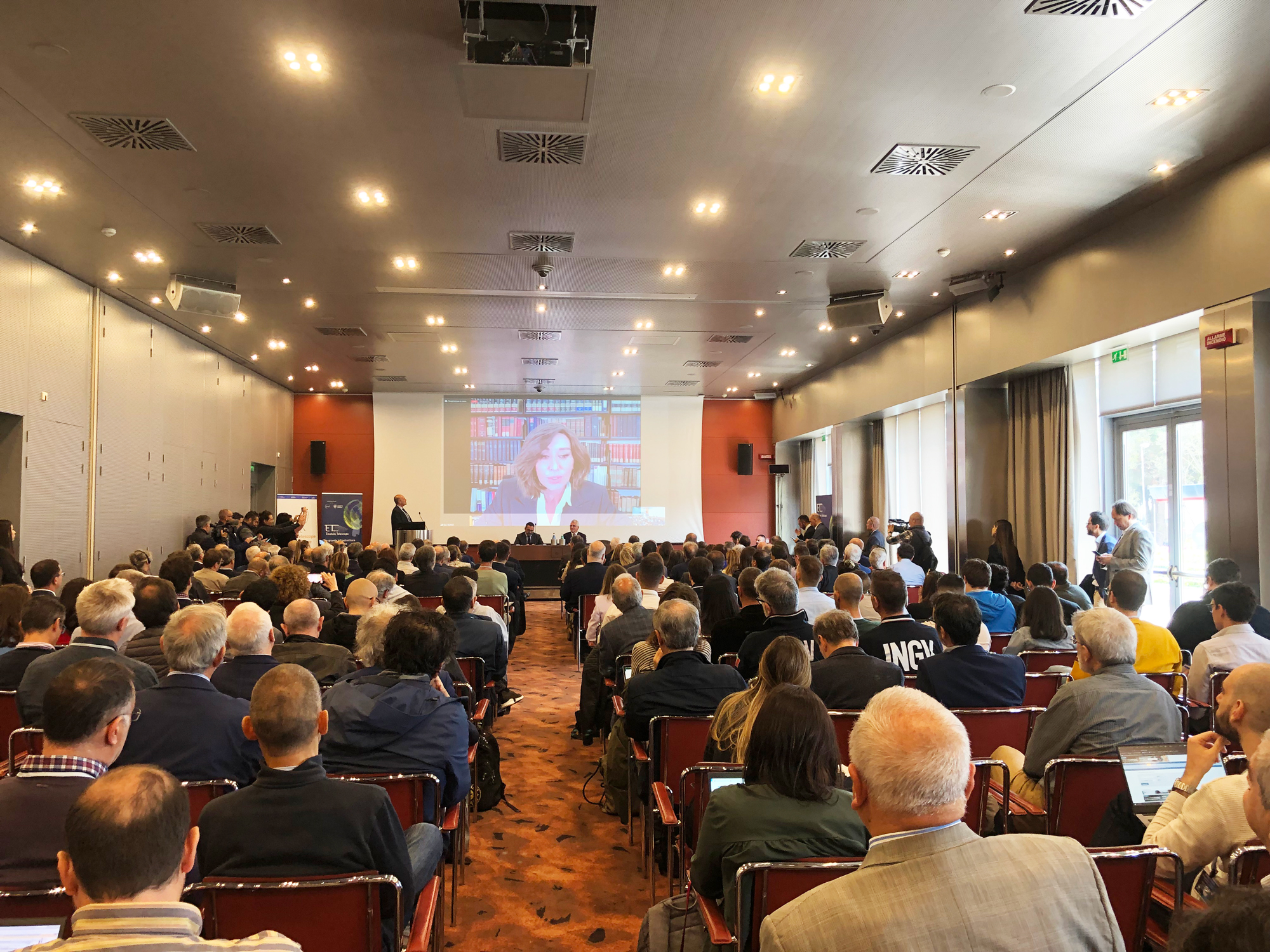 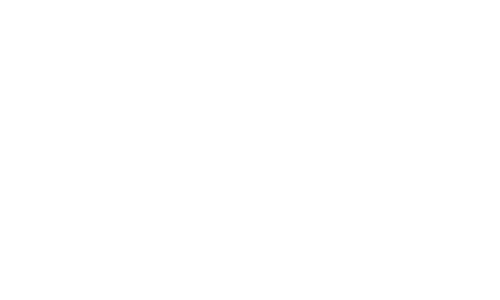 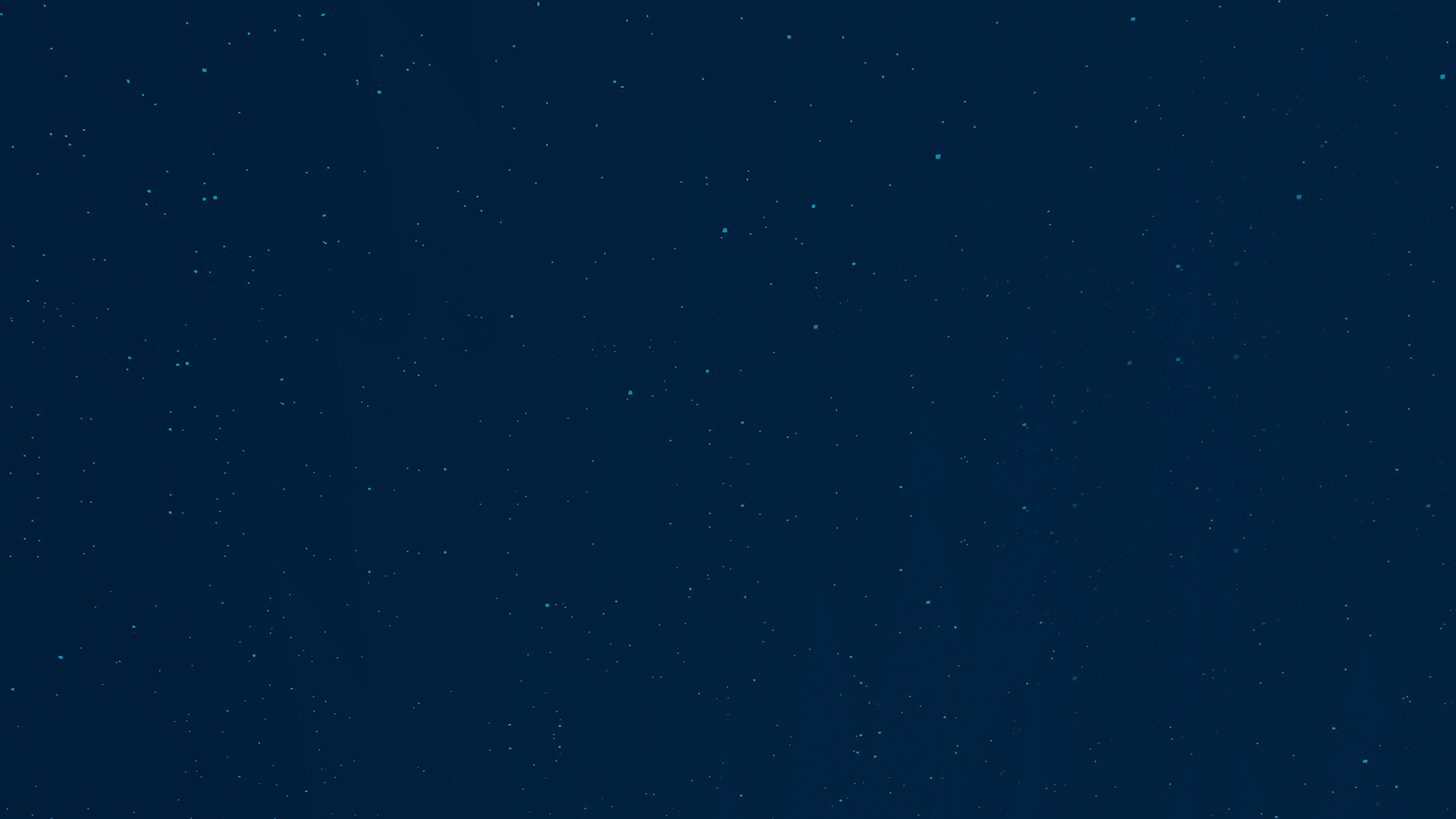 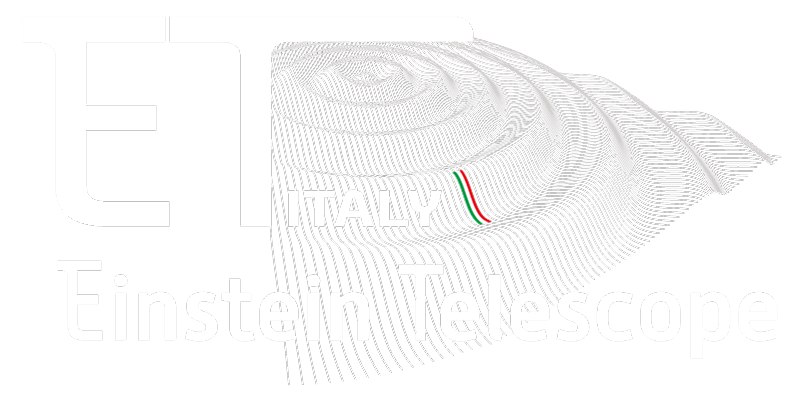 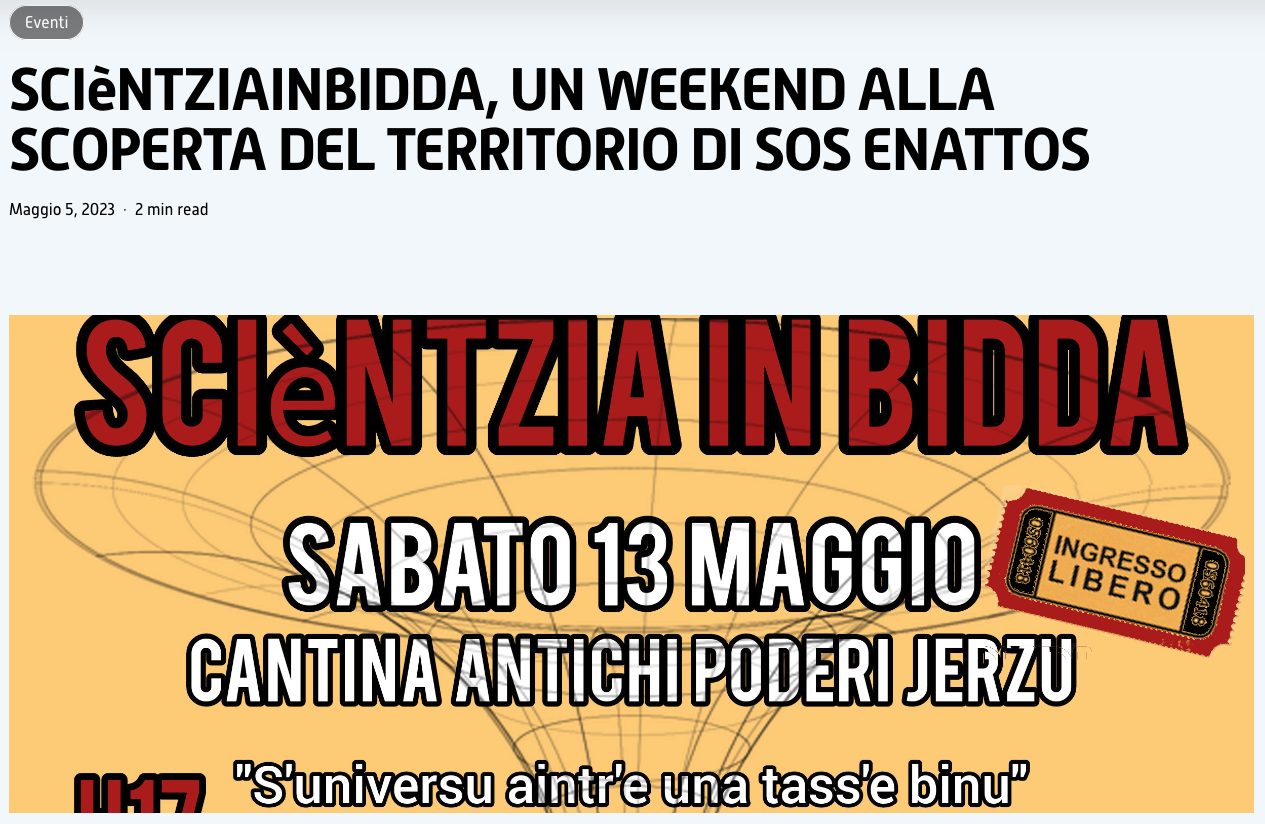 events and activities 
NEAR THE SOS ENATTOS MINE
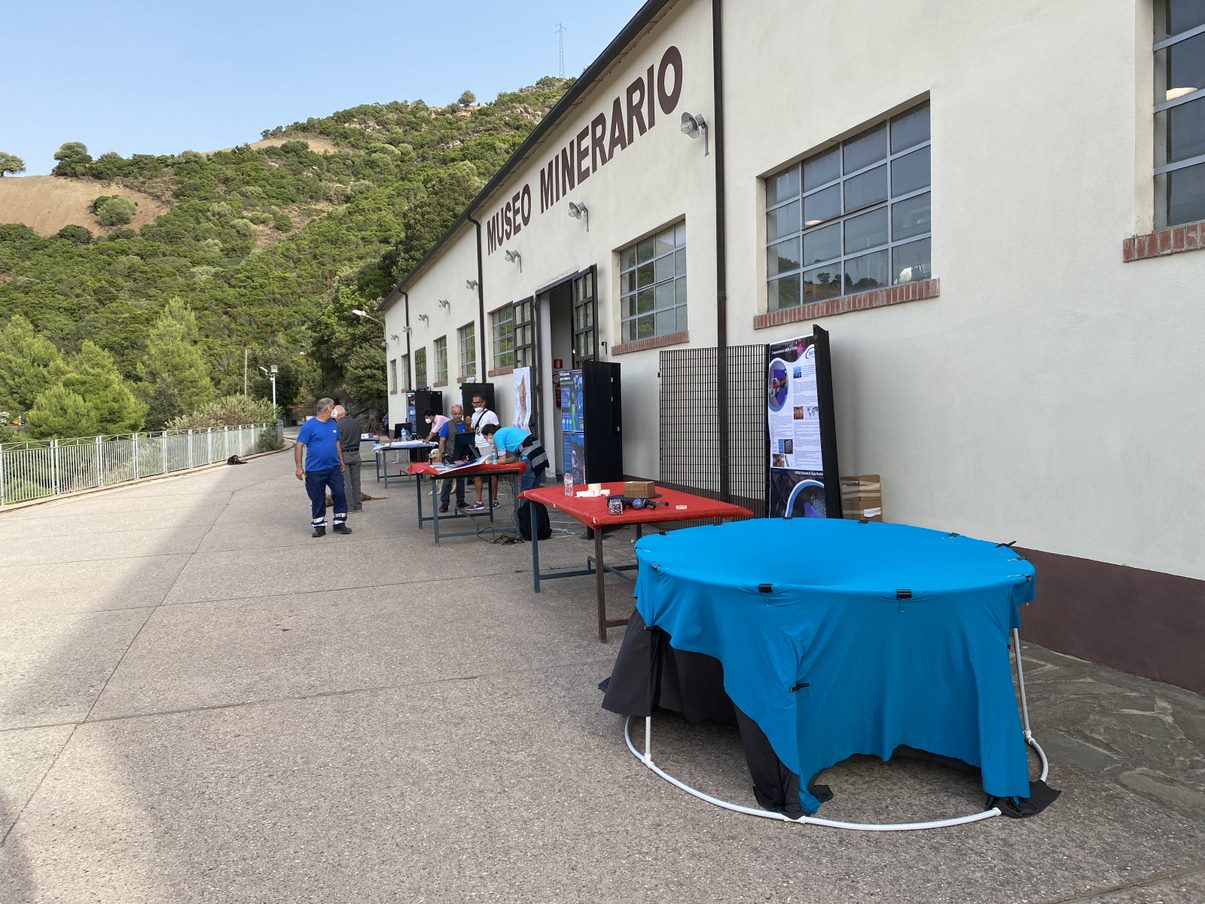 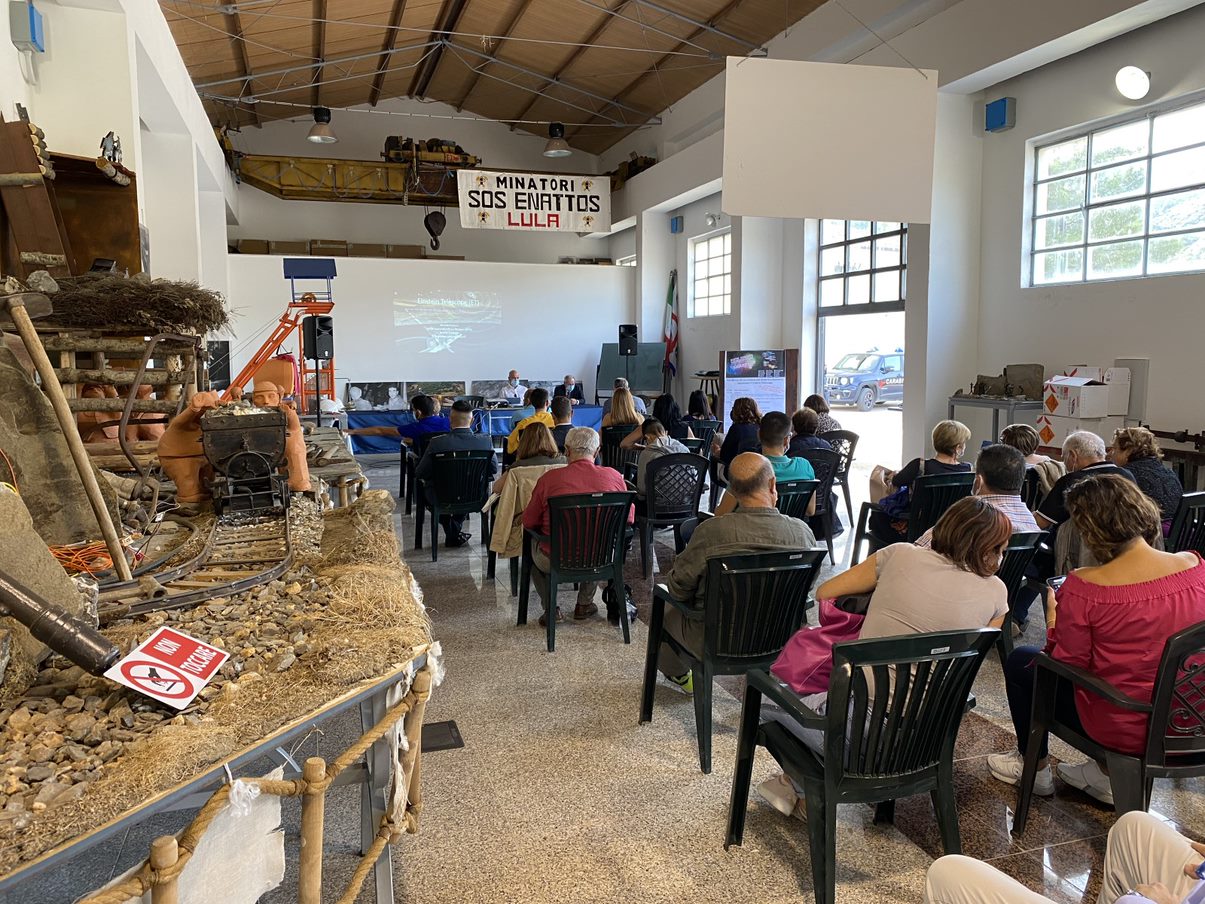 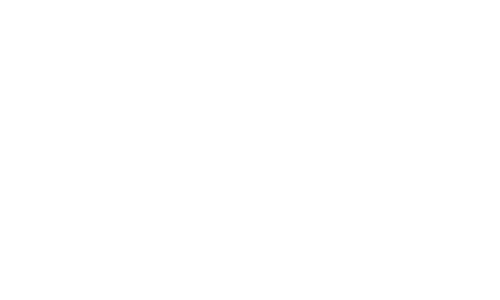 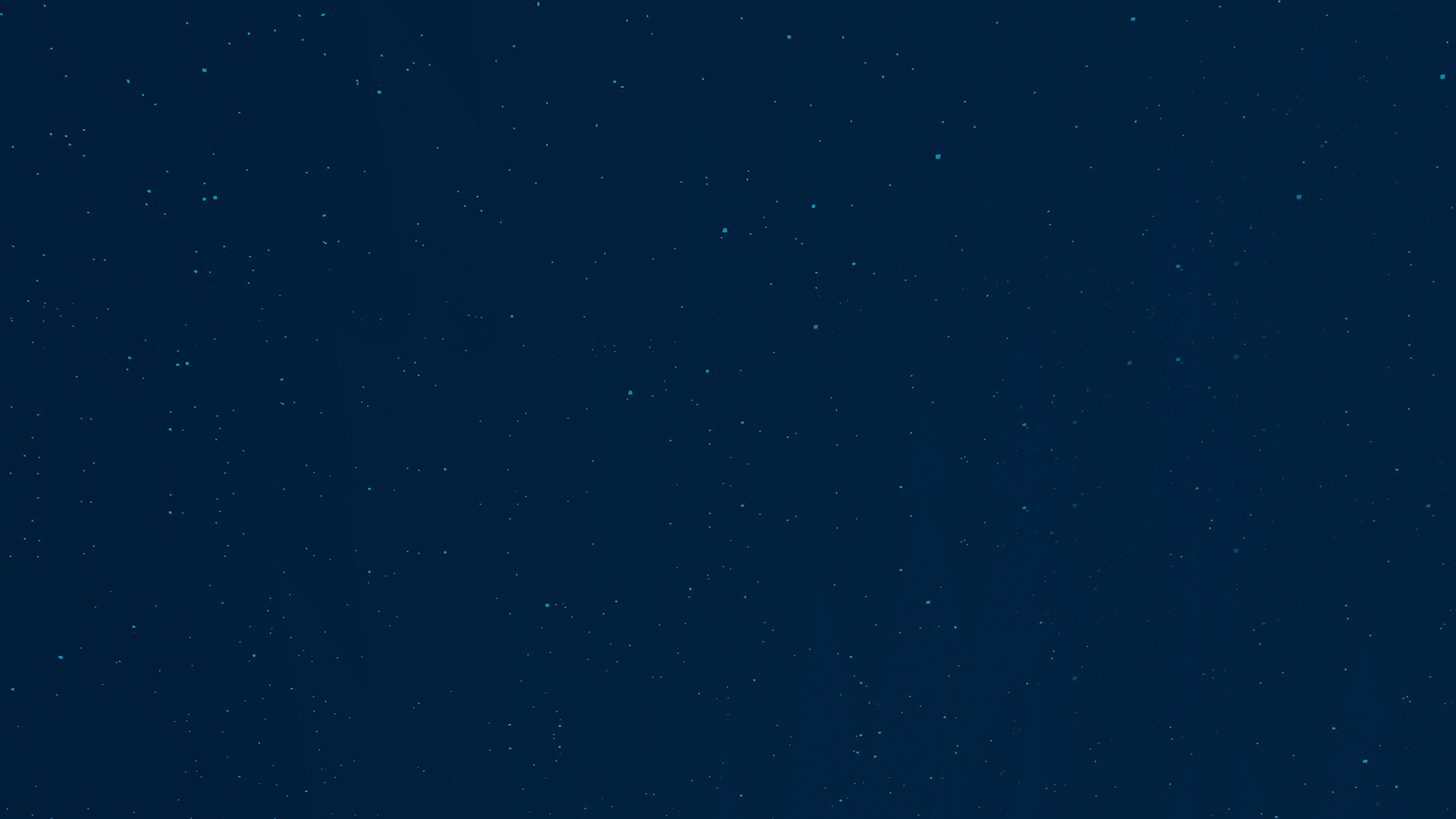 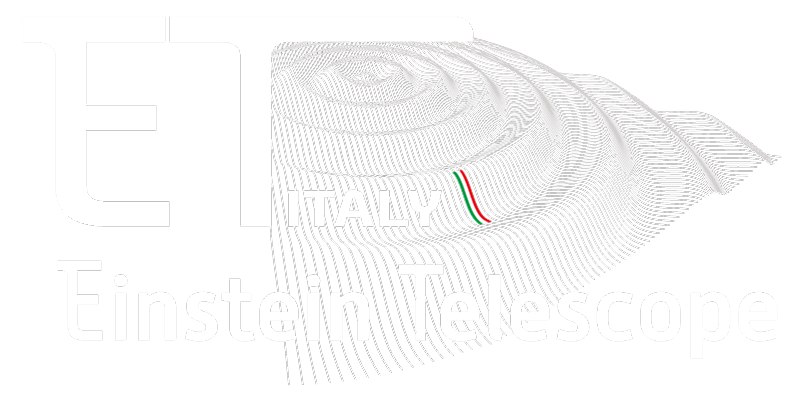 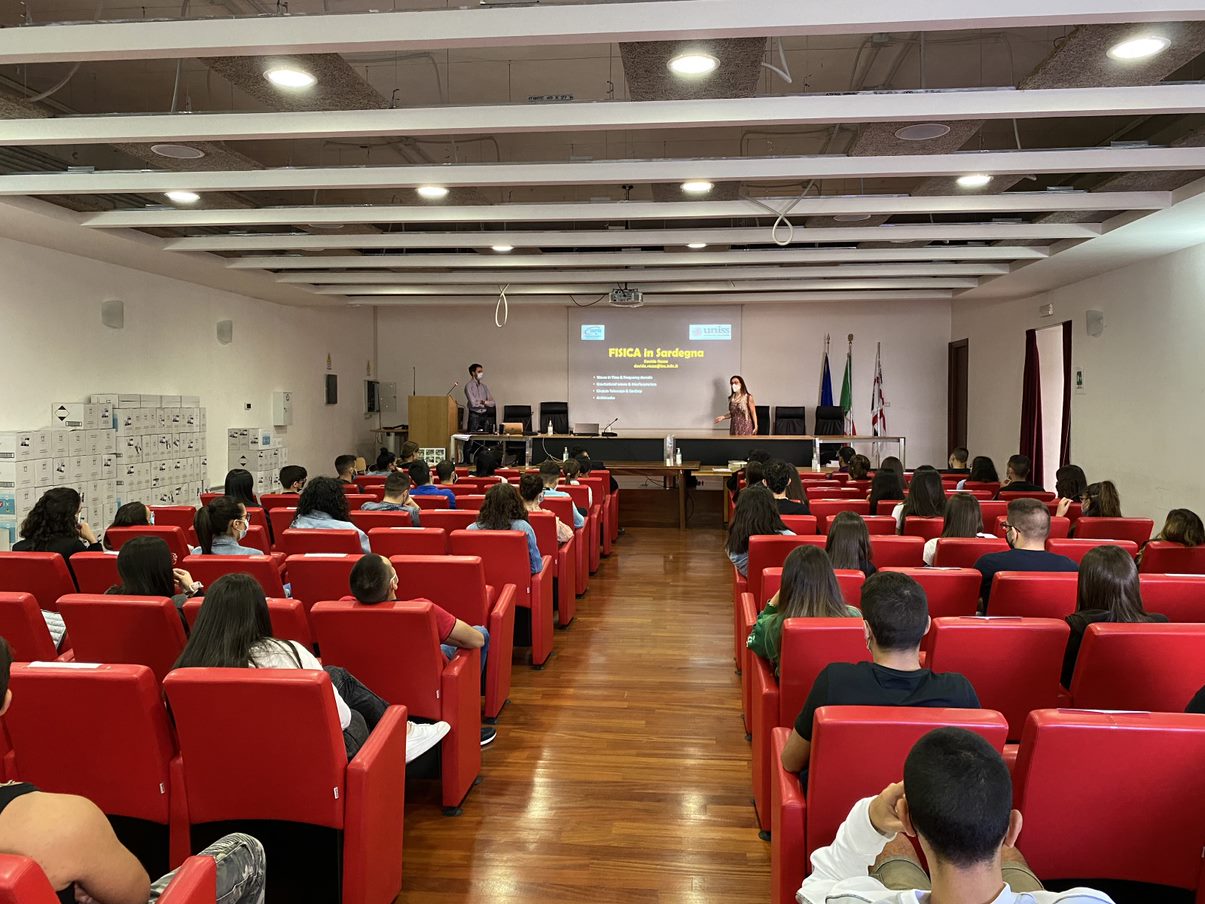 events
WITH SCHOOLS
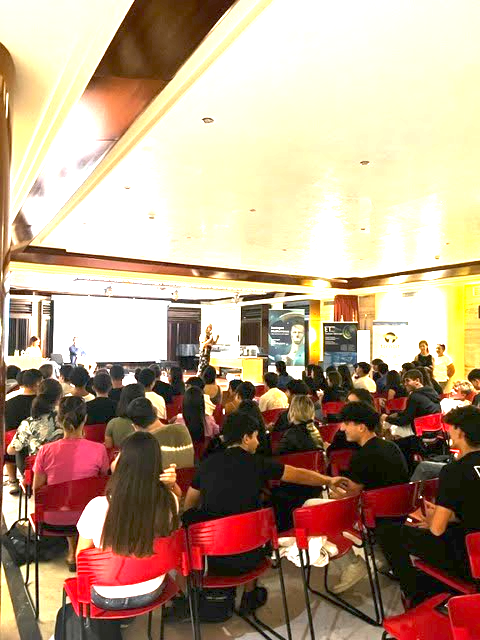 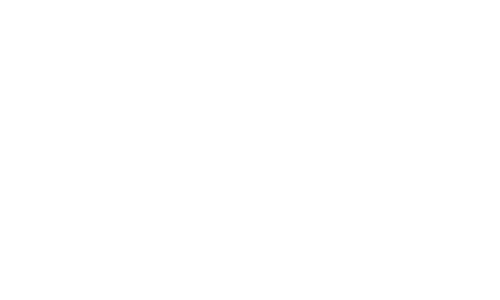 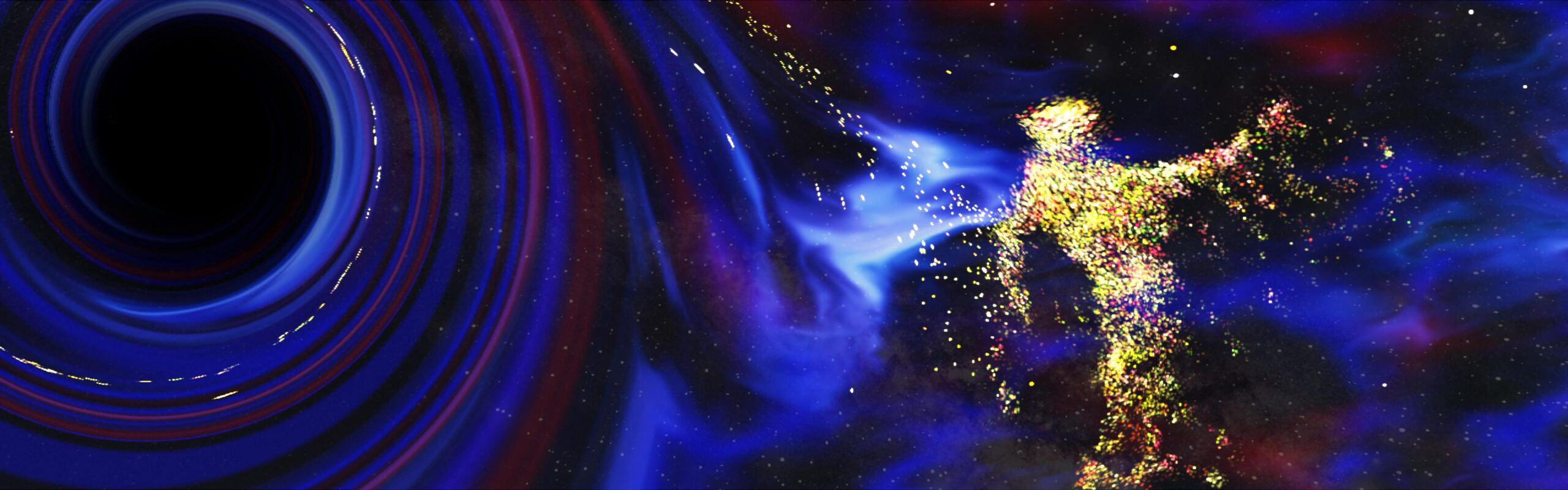 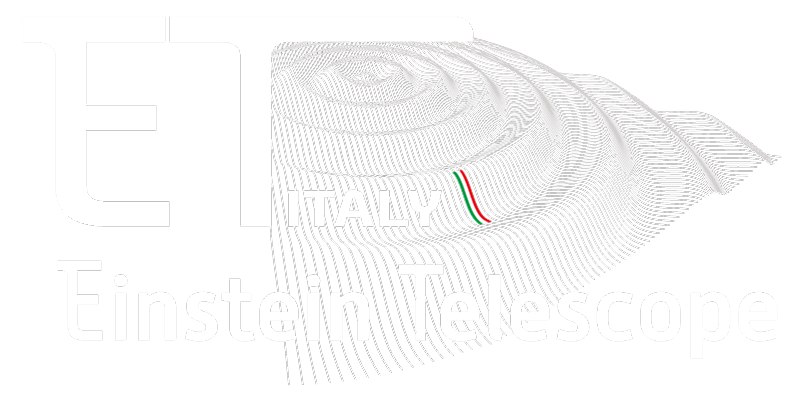 INTERACTIVE EXHIBITS
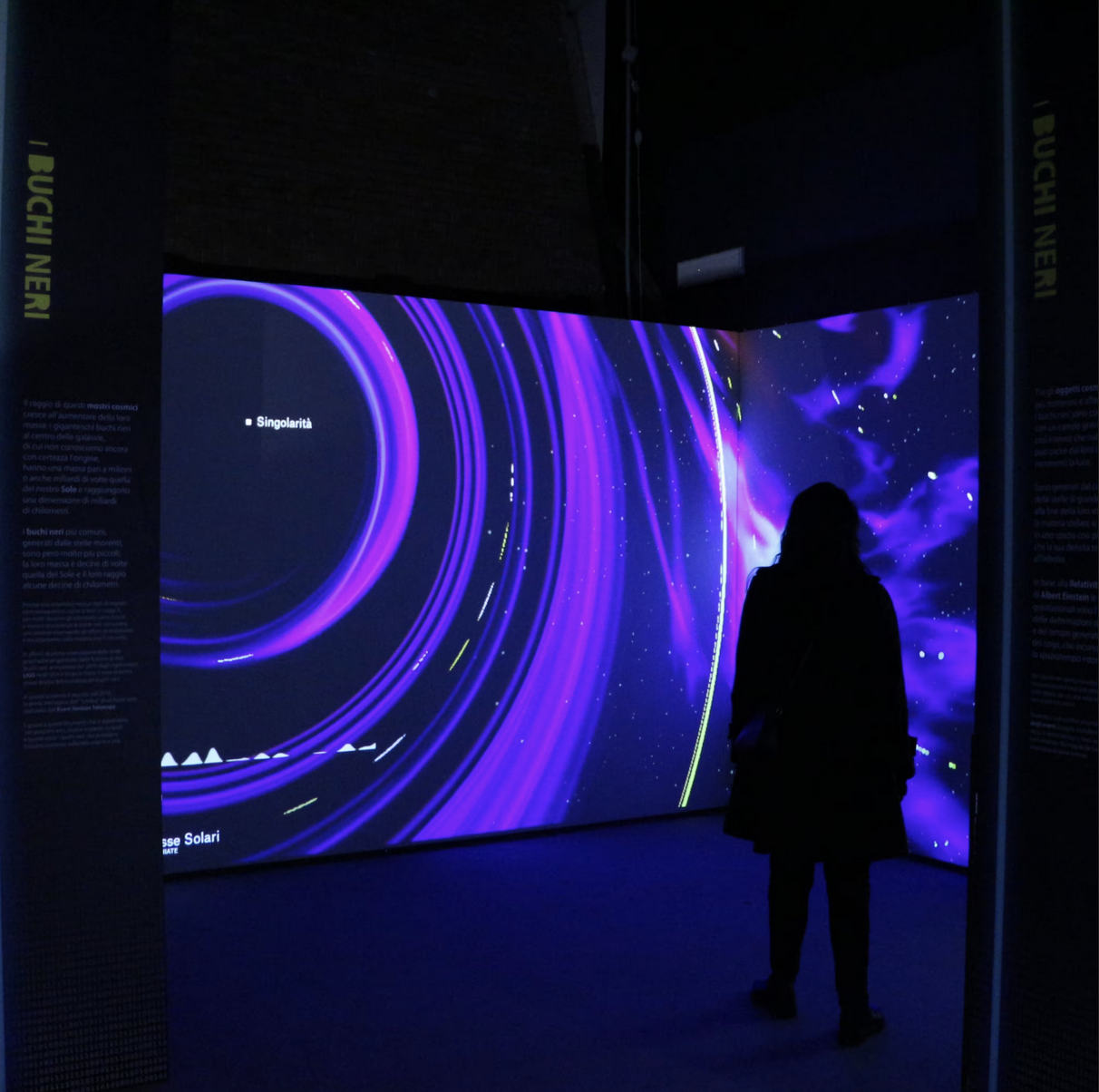 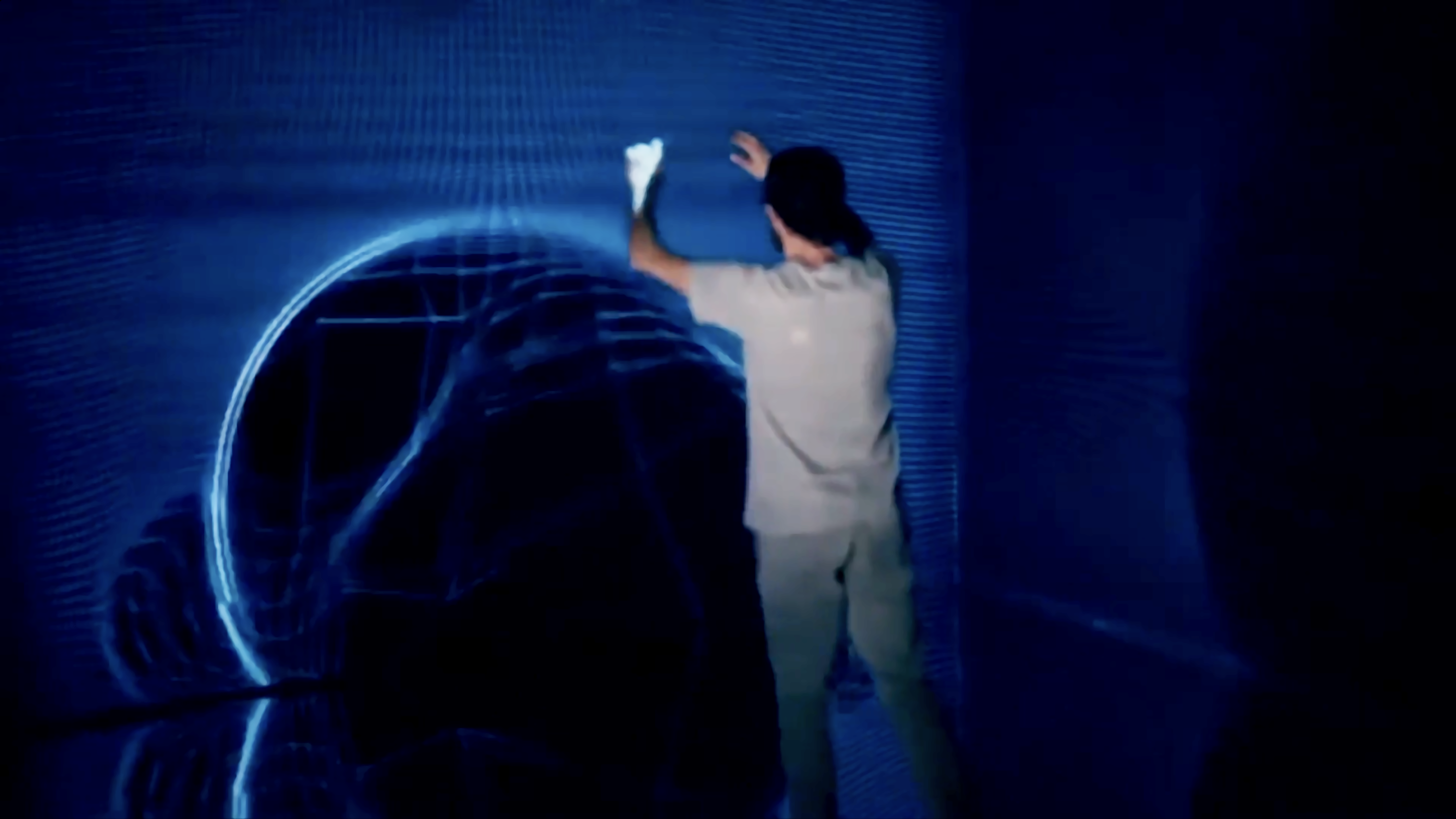 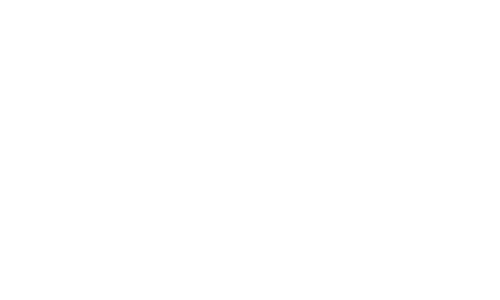 Da una rapida ricerca su ecostampa io ho trovato: 1300 citazioni stampa
38 radio and tv
Prova a verificare anche tu
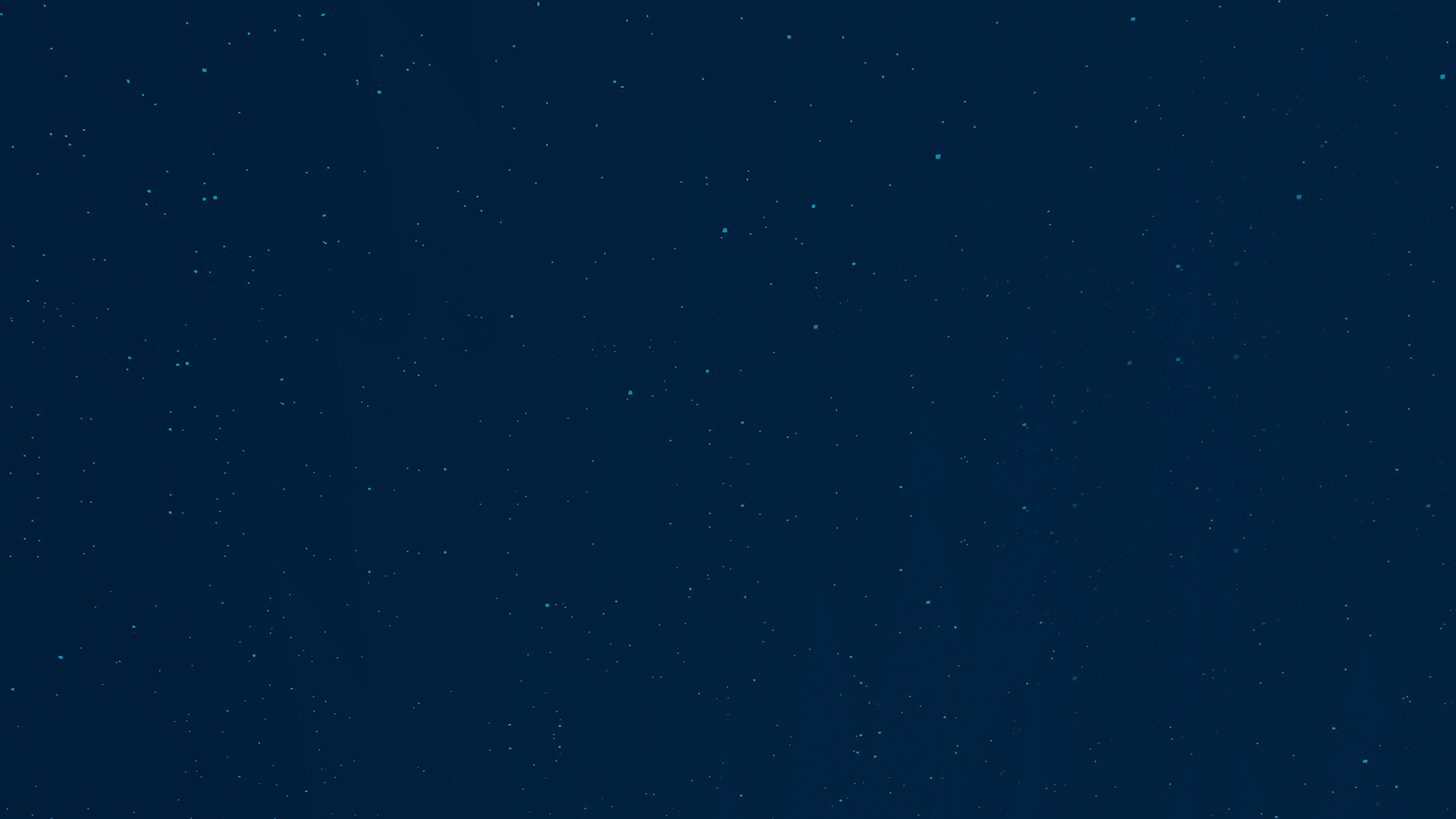 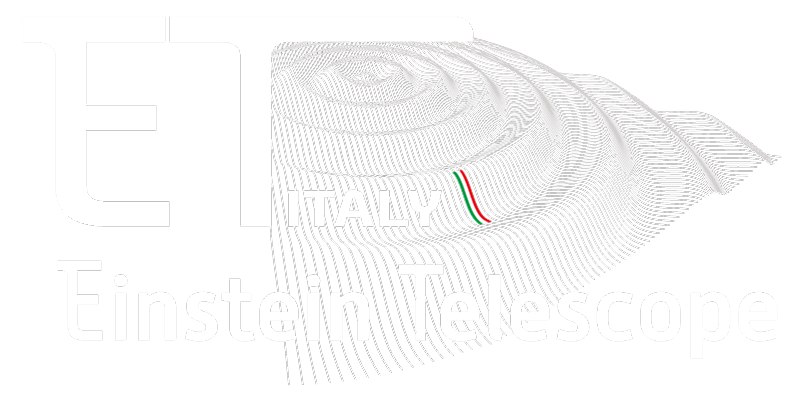 PRESS COVERAGE
2023 citations:
On the press and web: 1300 
On the radio and TV: 38
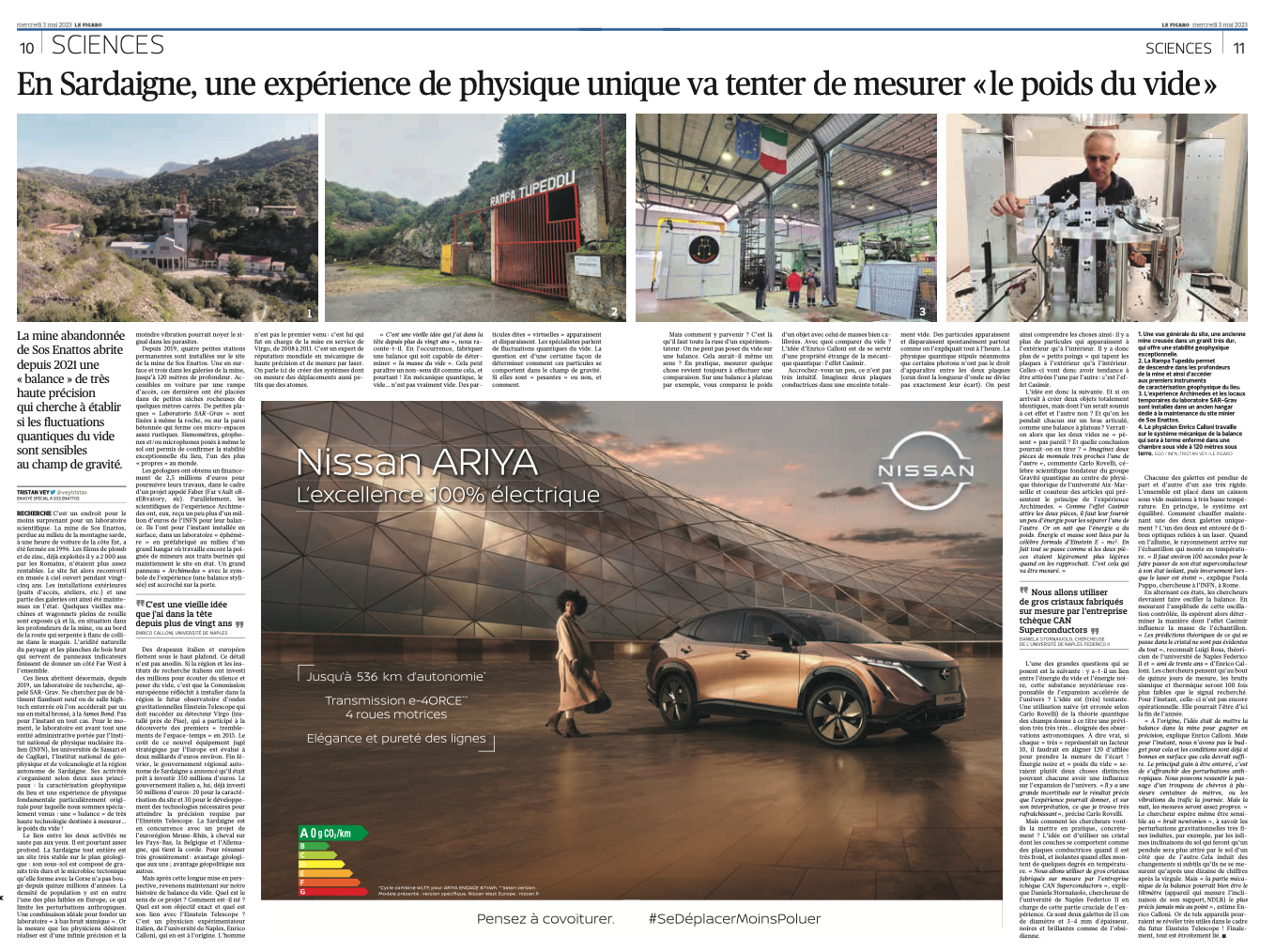 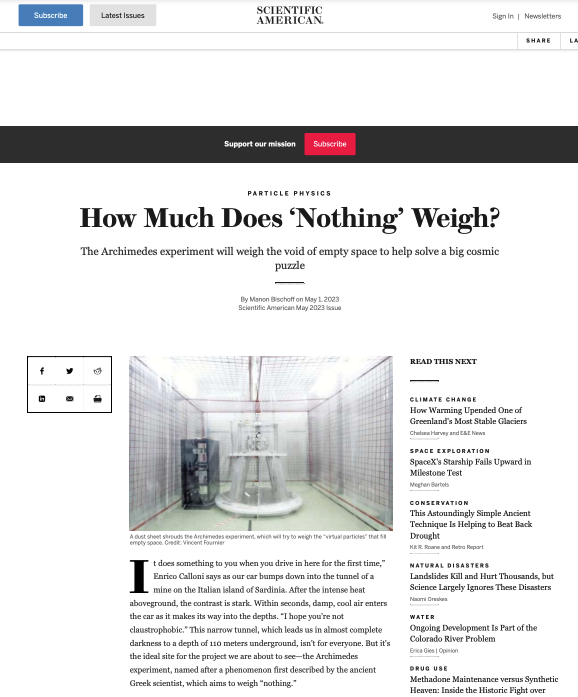 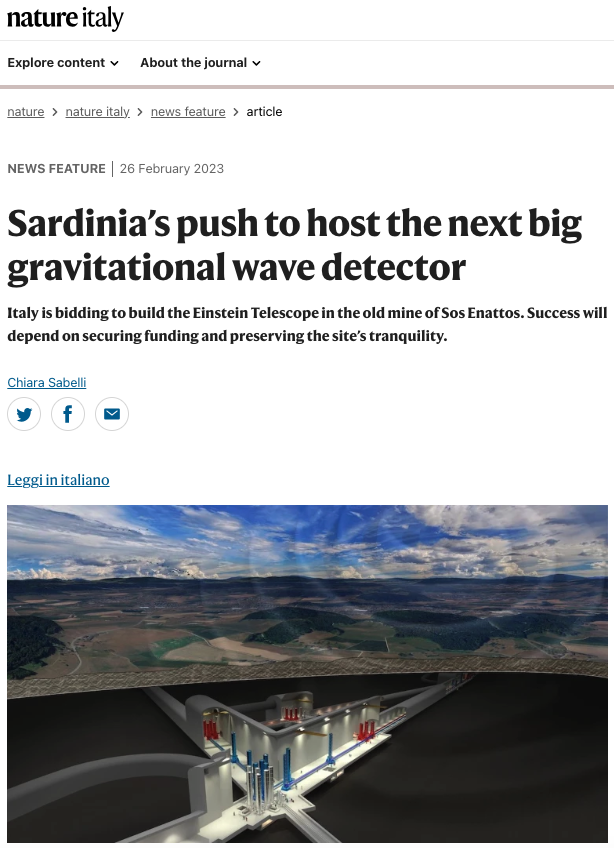 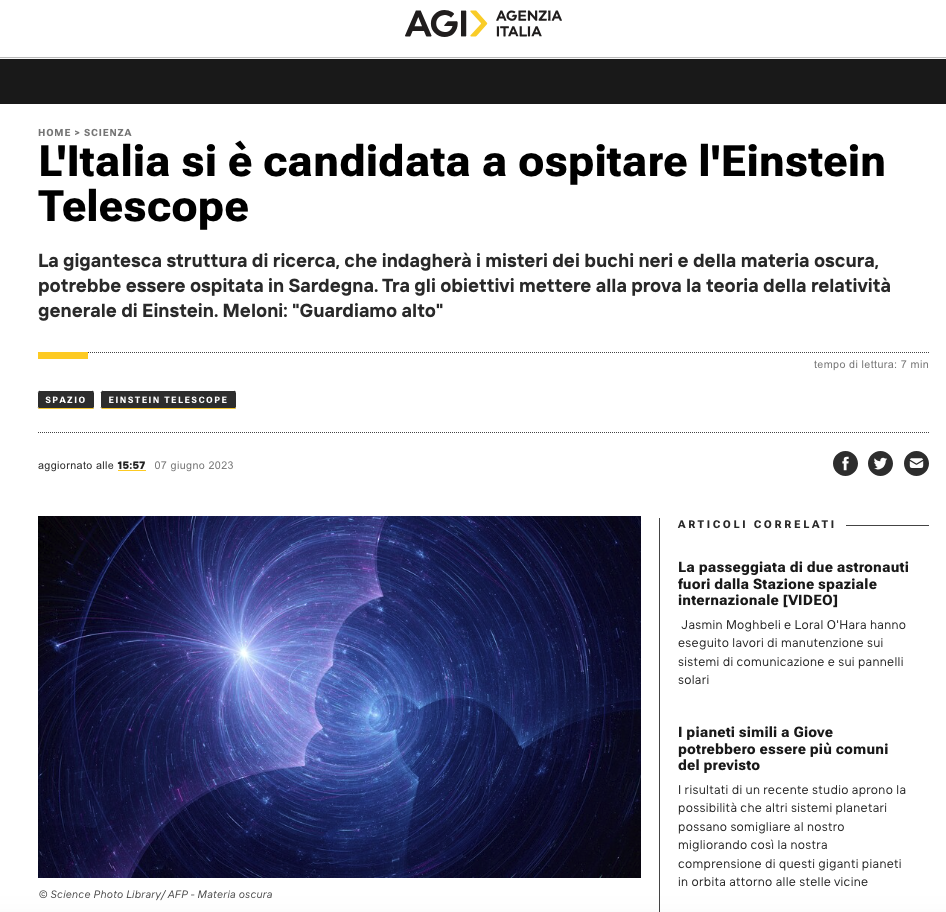 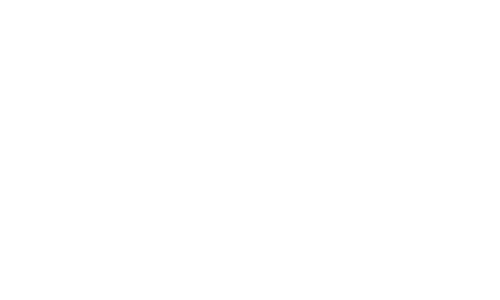 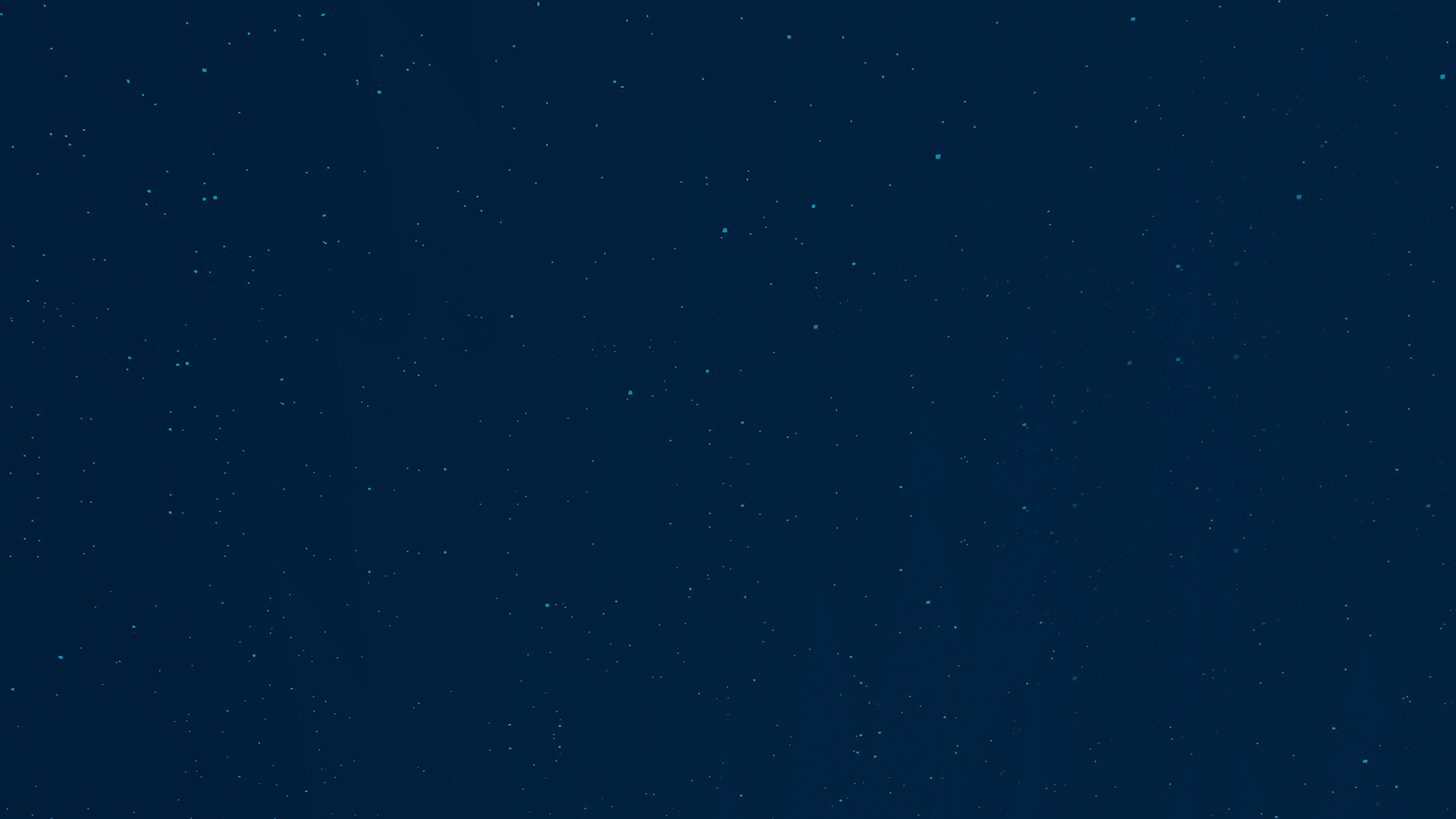 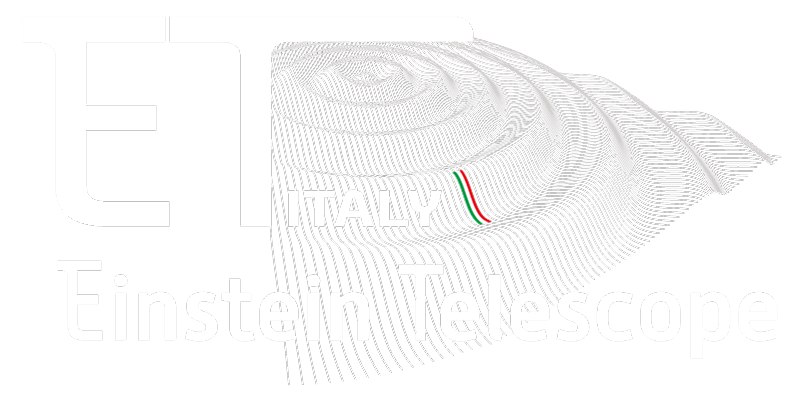 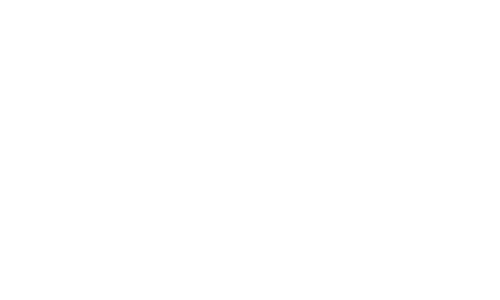